CALCULUS
Absolute value and distance
1
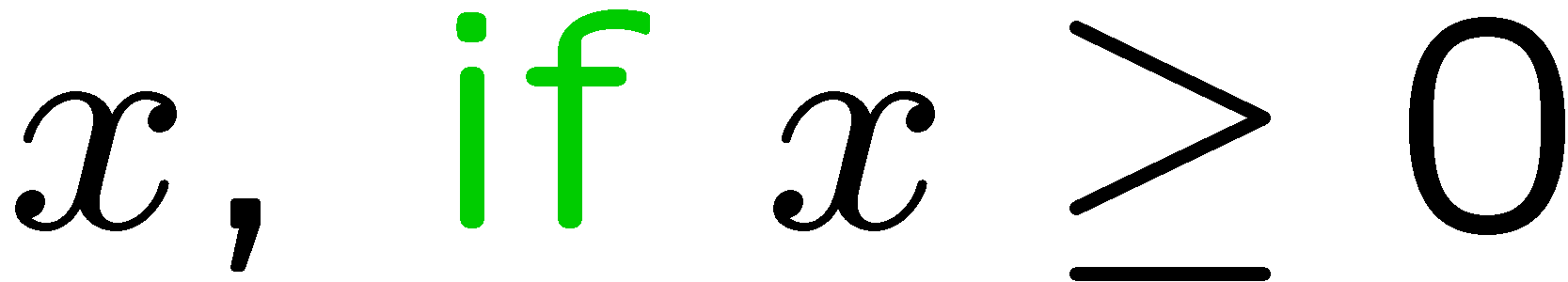 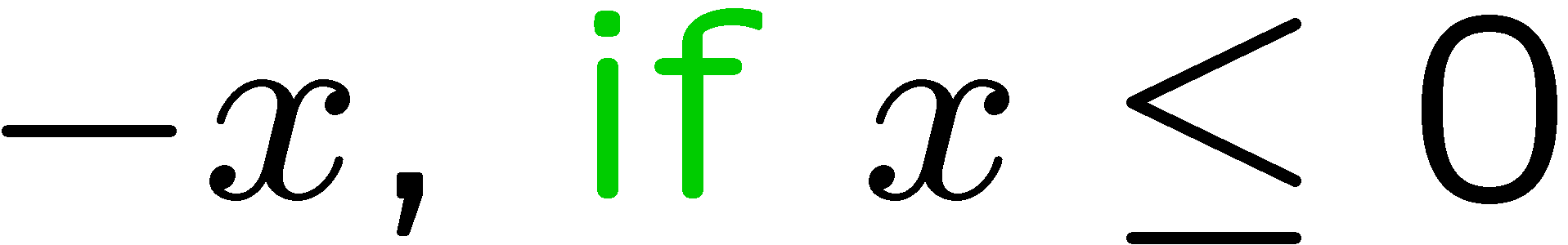 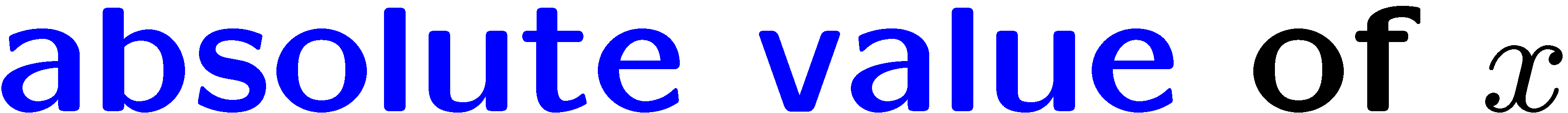 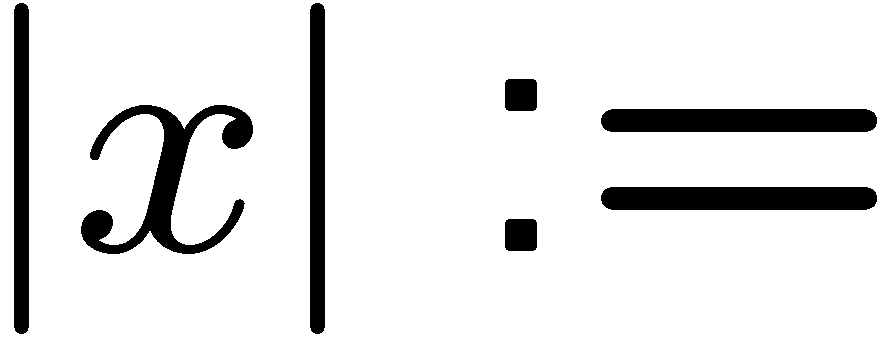 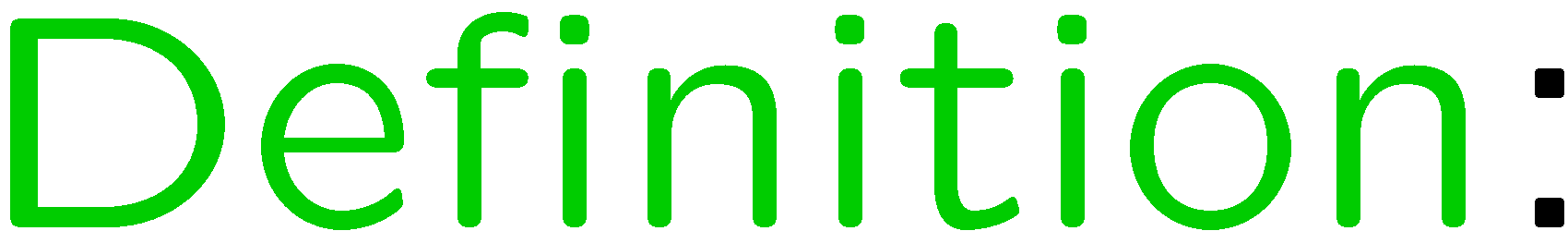 2
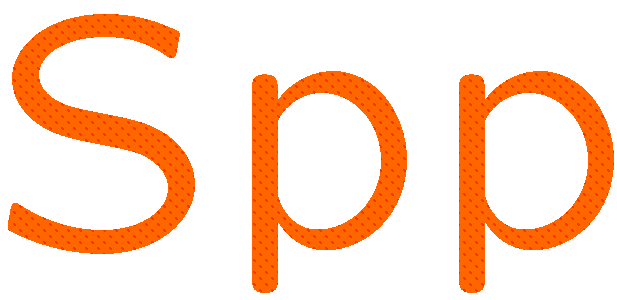 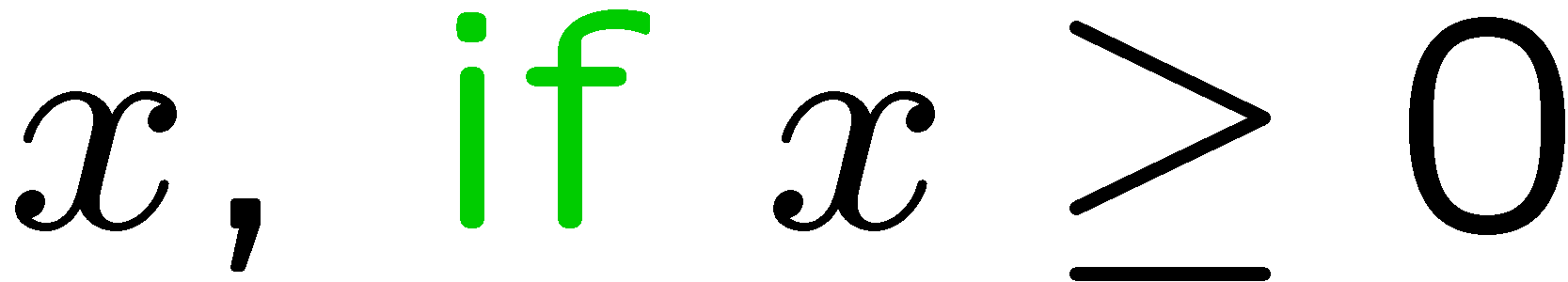 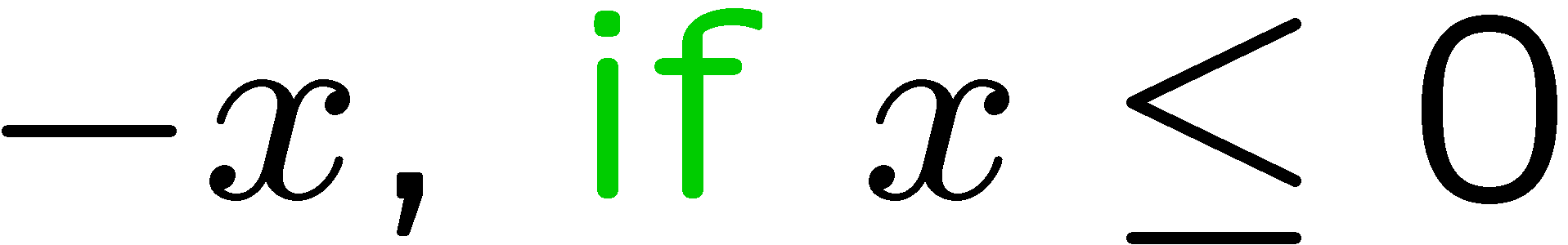 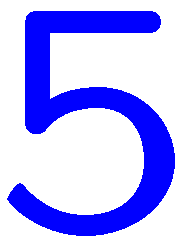 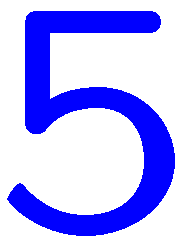 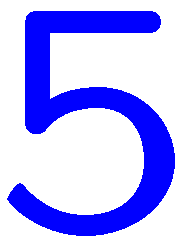 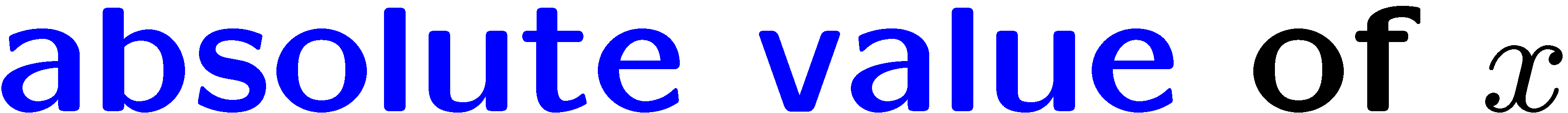 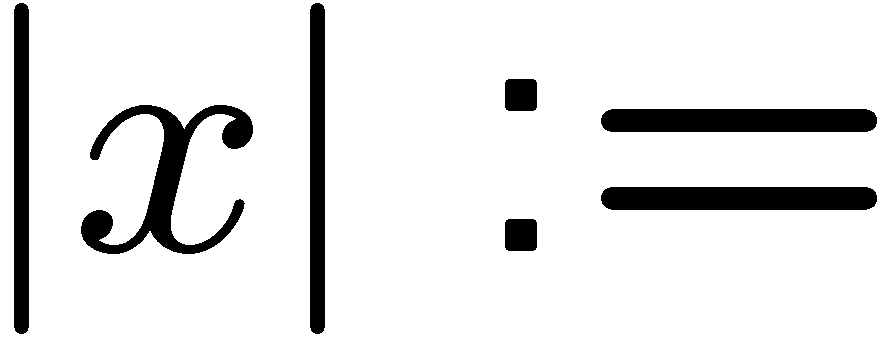 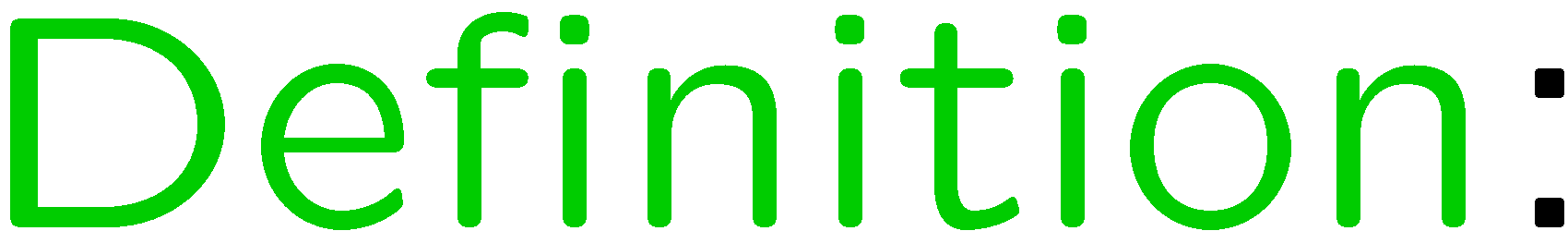 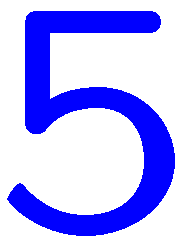 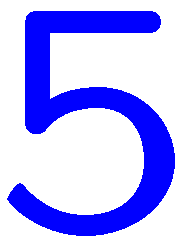 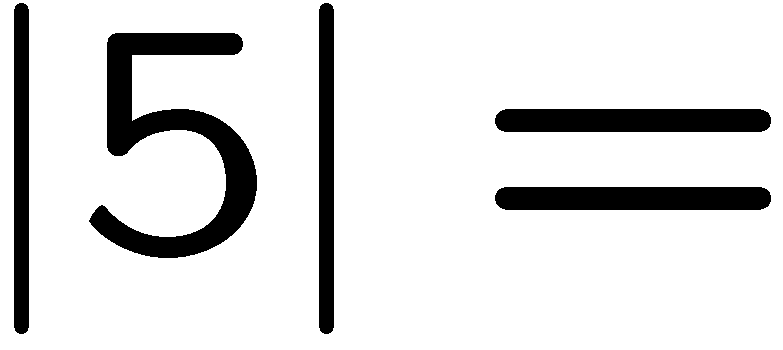 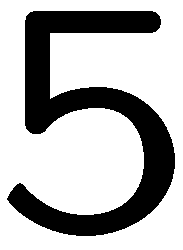 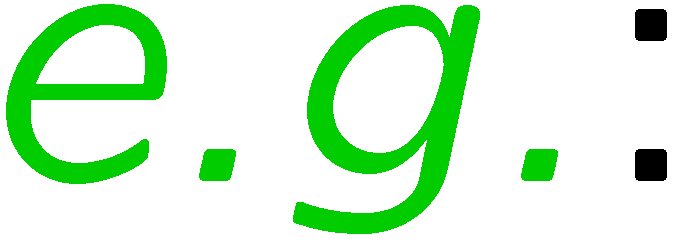 3
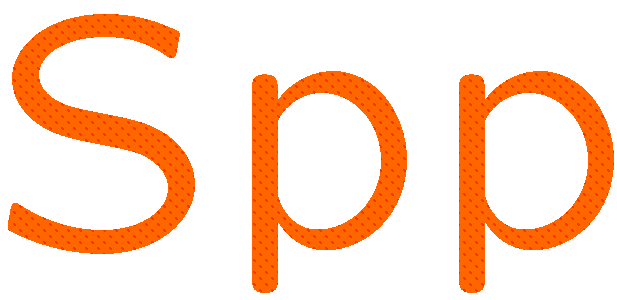 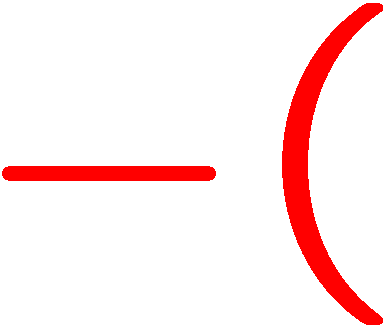 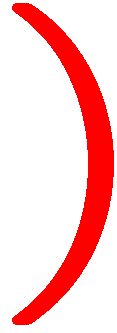 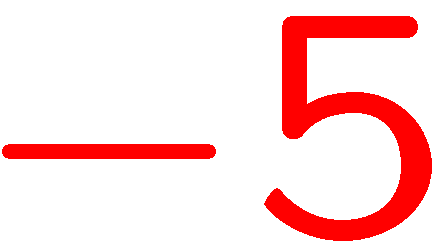 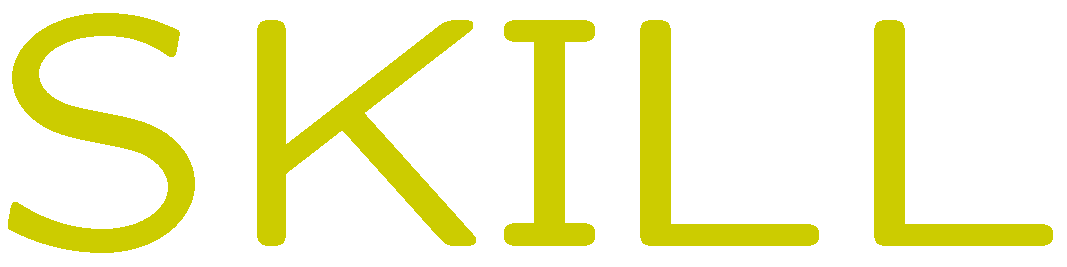 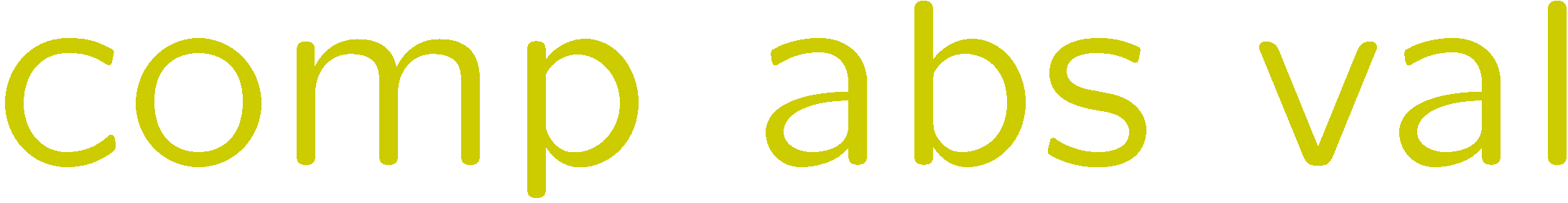 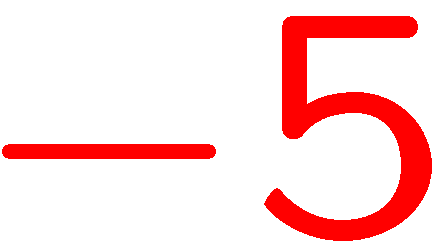 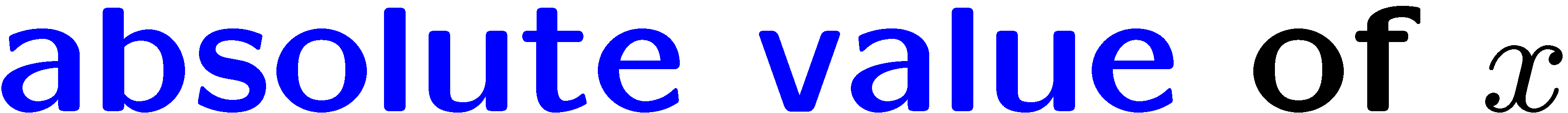 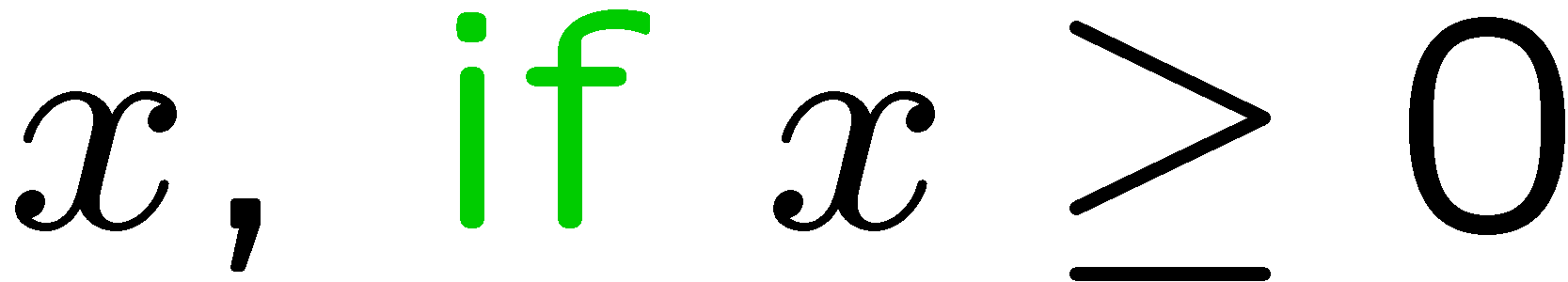 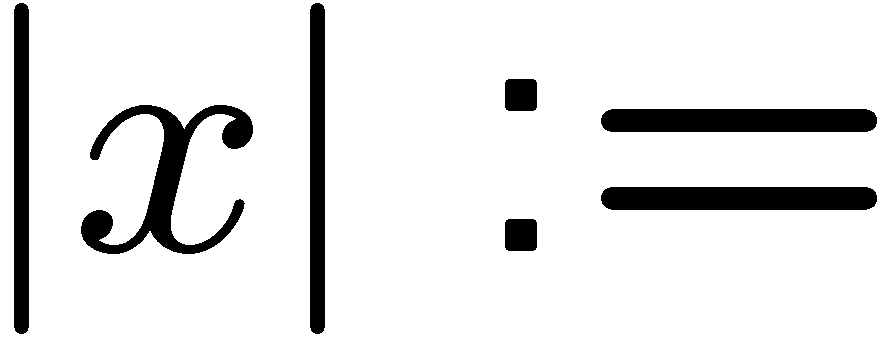 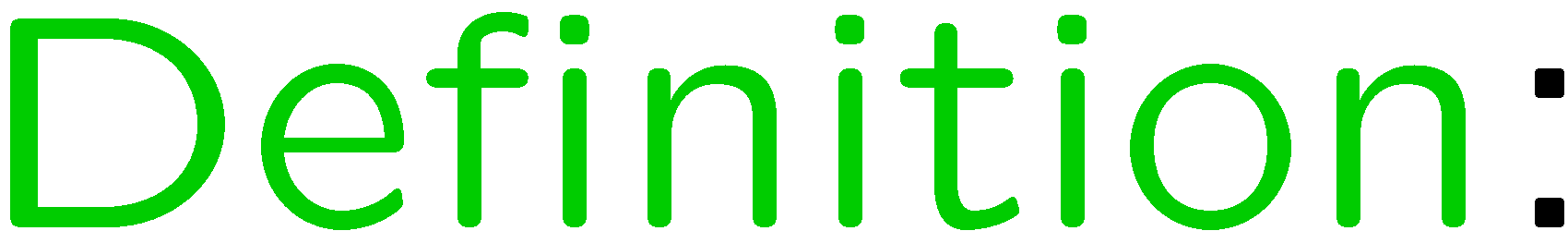 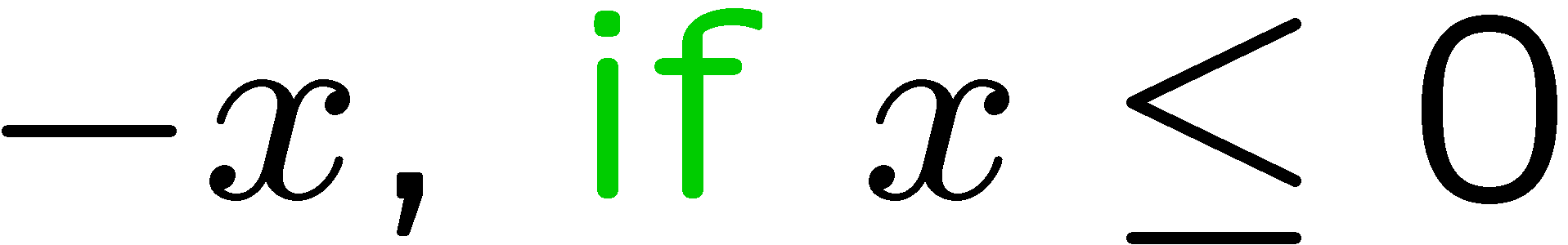 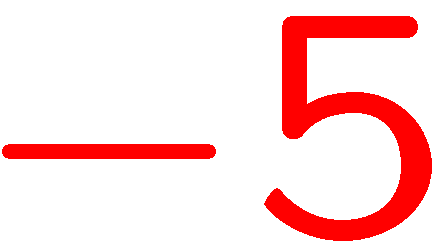 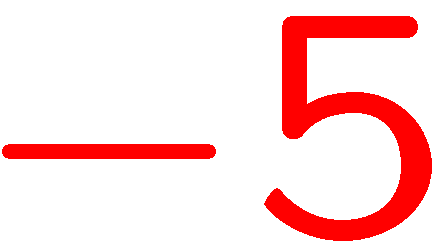 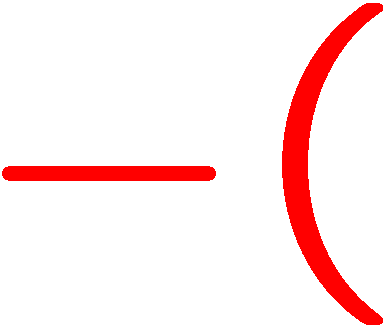 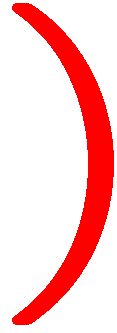 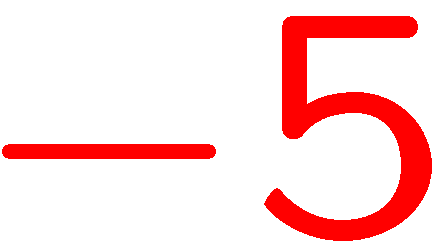 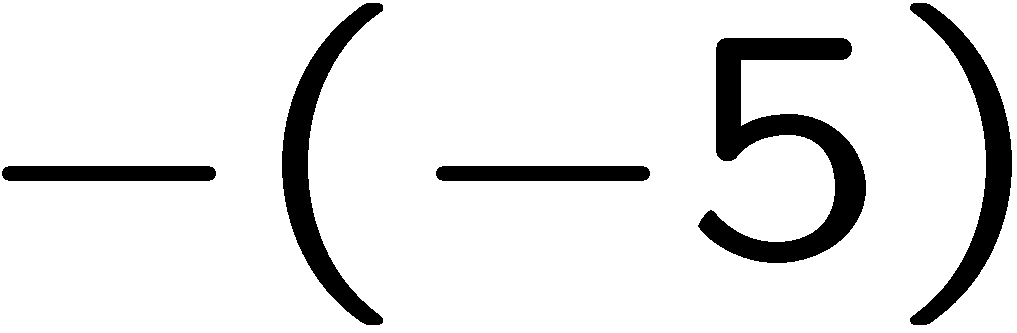 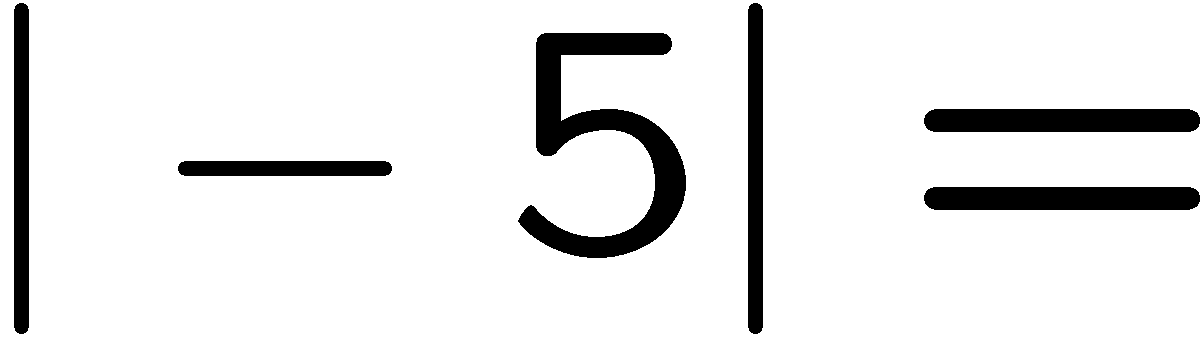 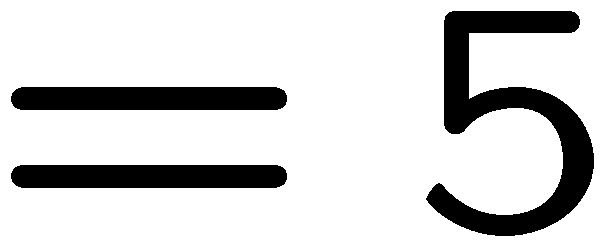 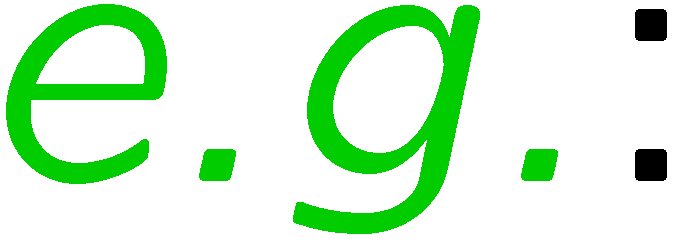 4
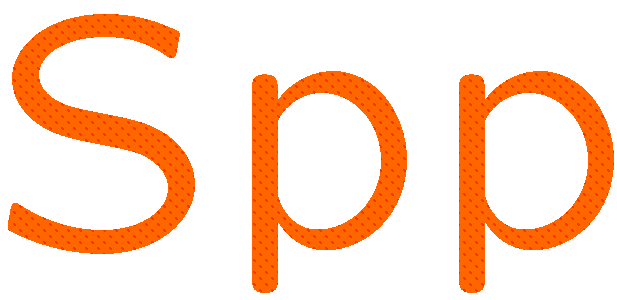 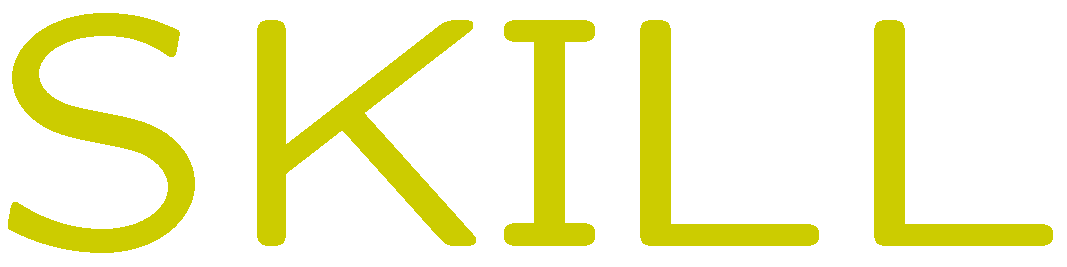 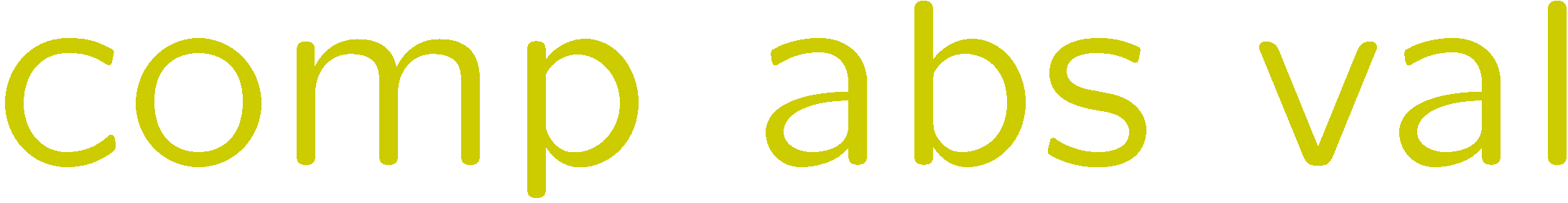 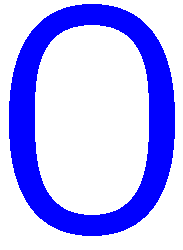 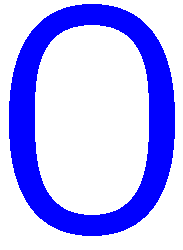 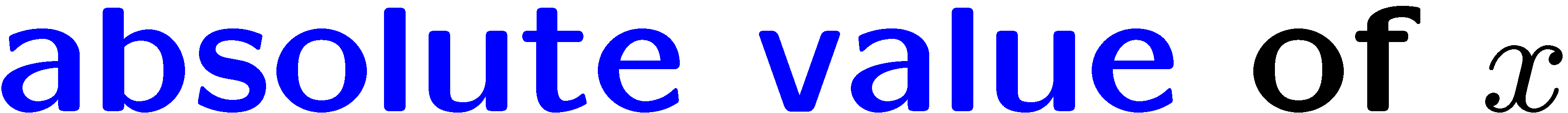 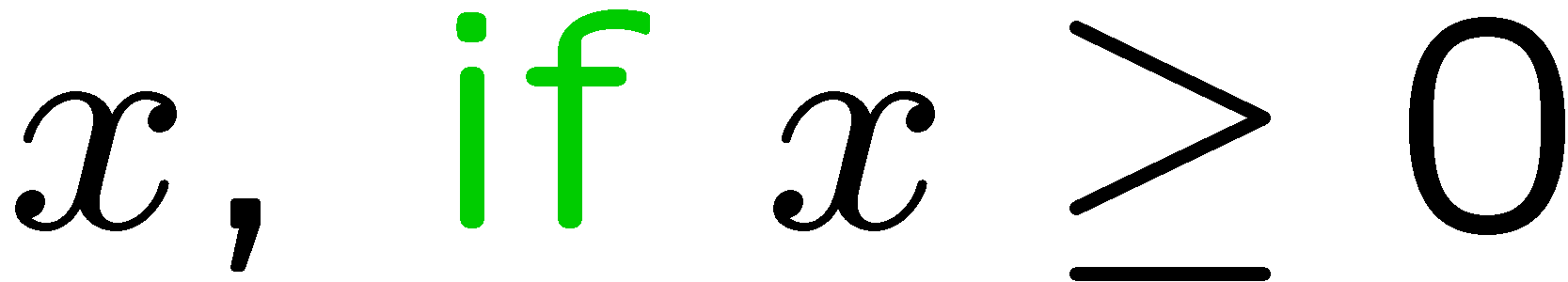 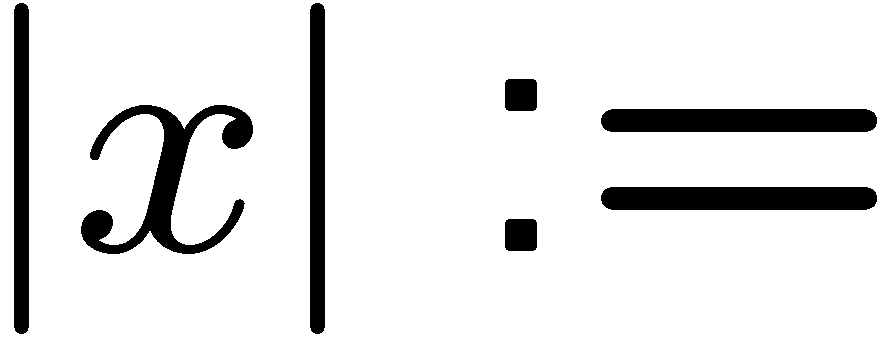 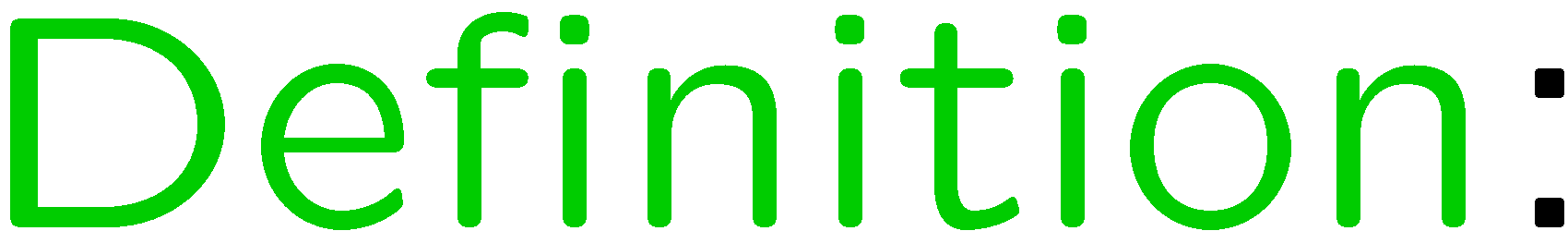 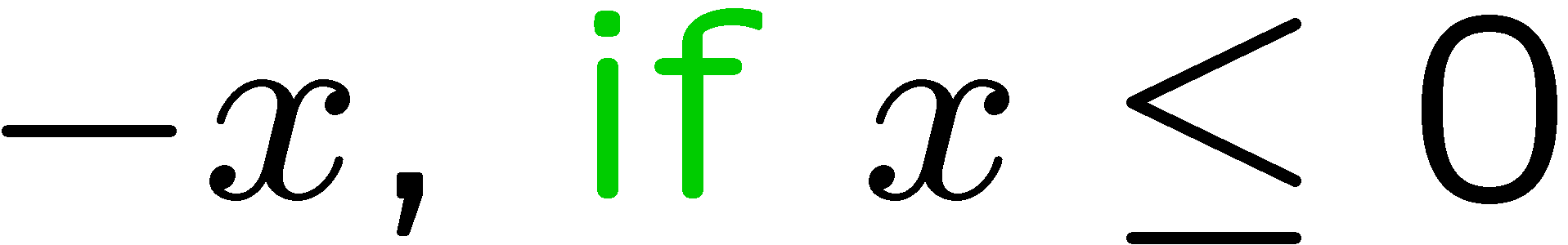 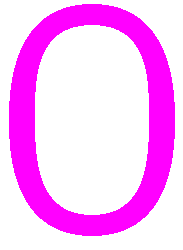 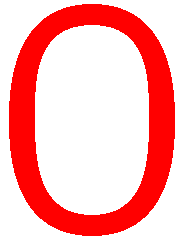 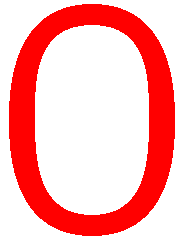 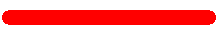 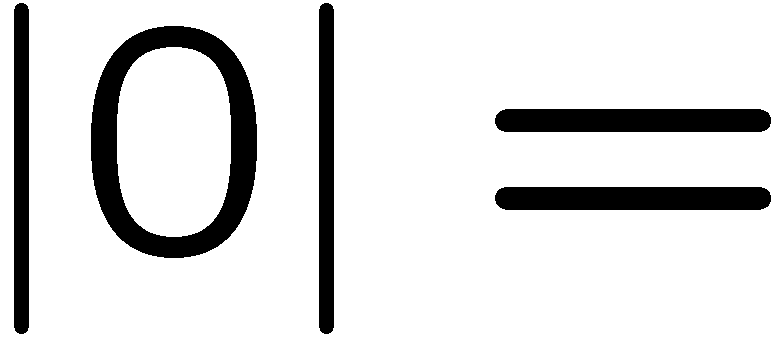 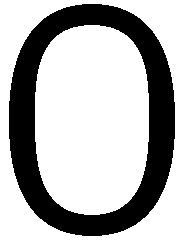 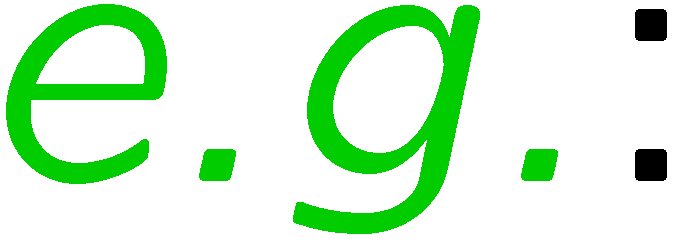 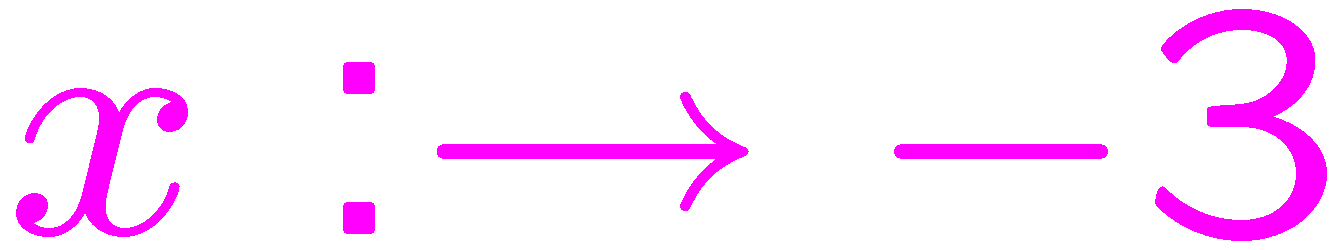 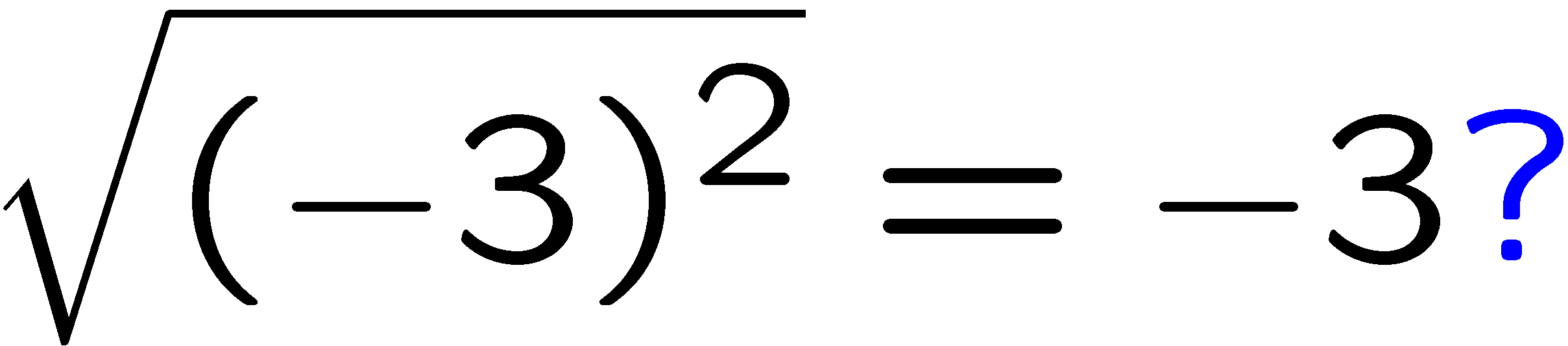 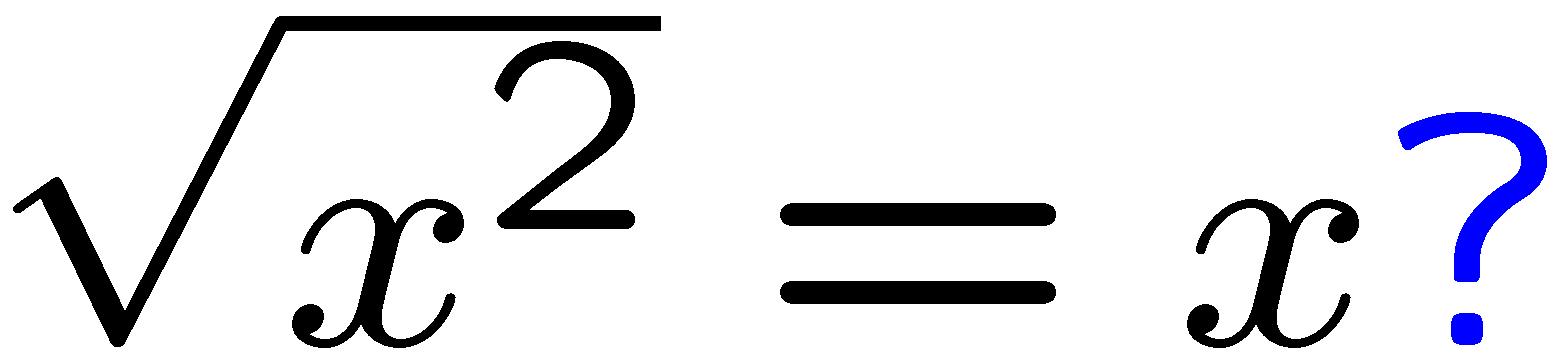 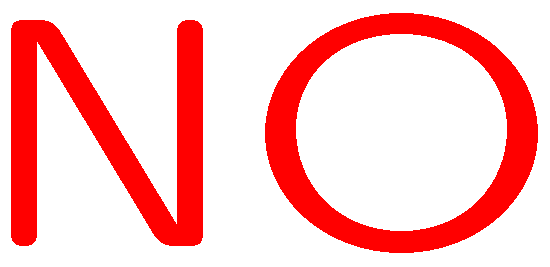 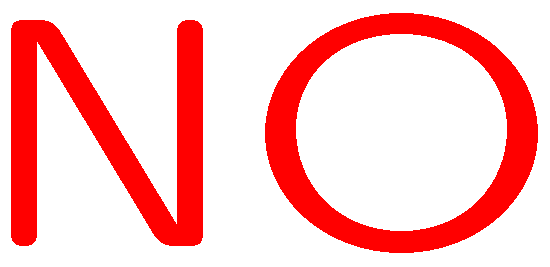 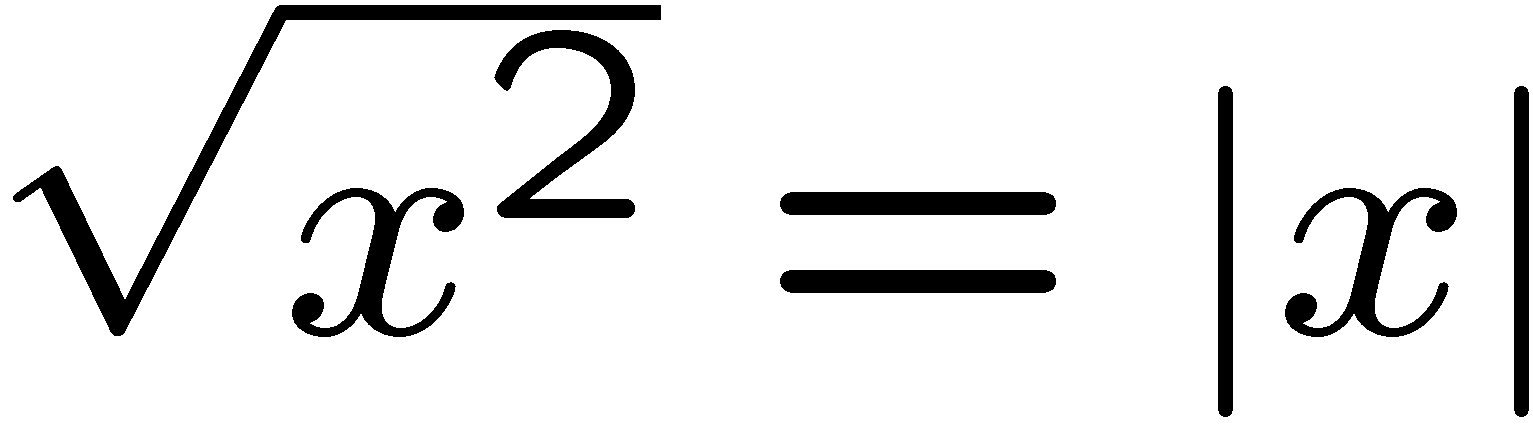 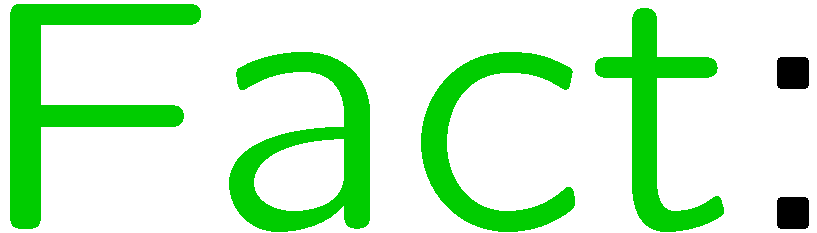 5
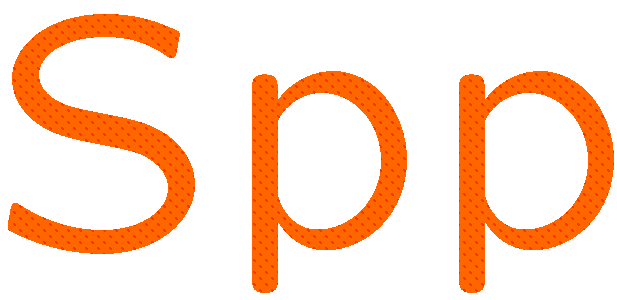 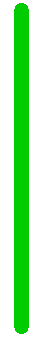 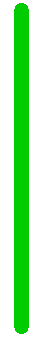 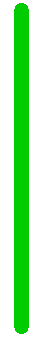 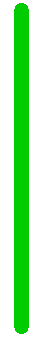 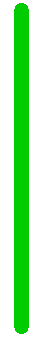 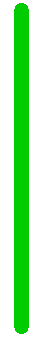 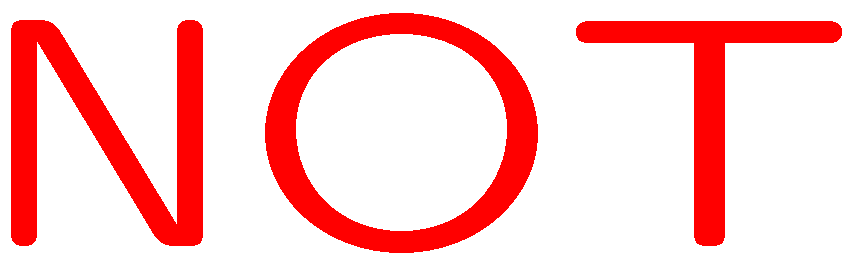 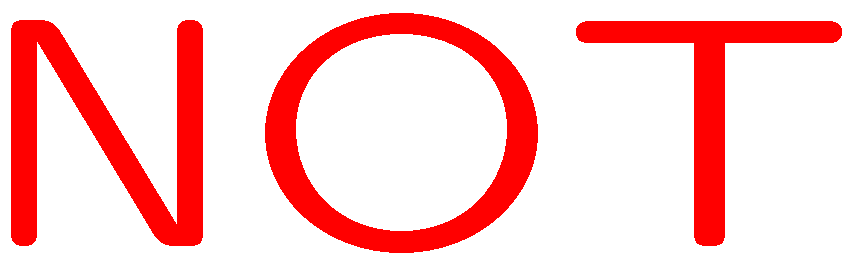 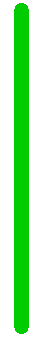 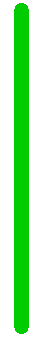 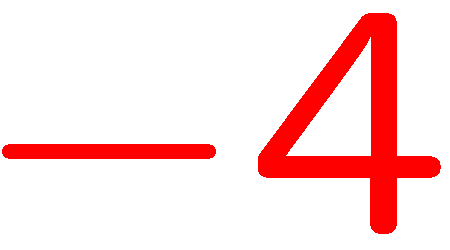 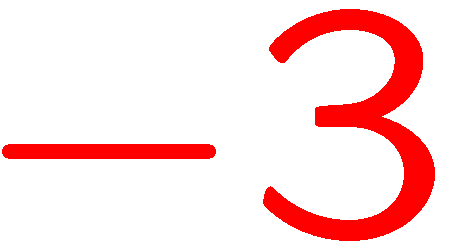 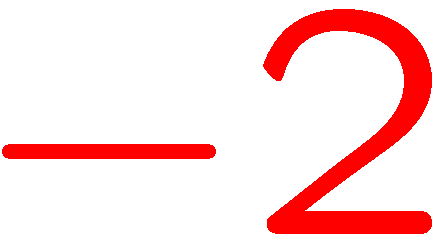 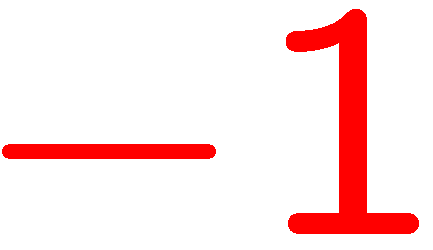 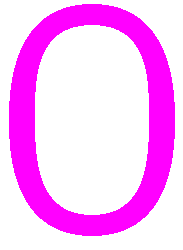 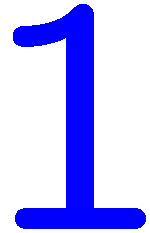 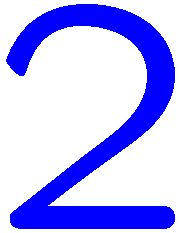 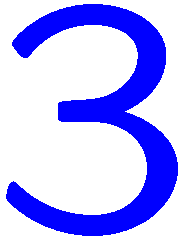 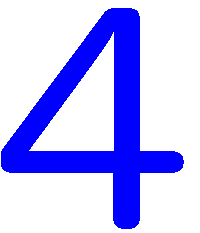 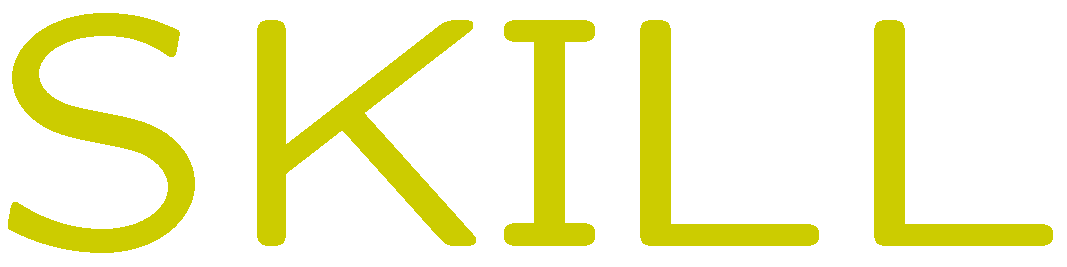 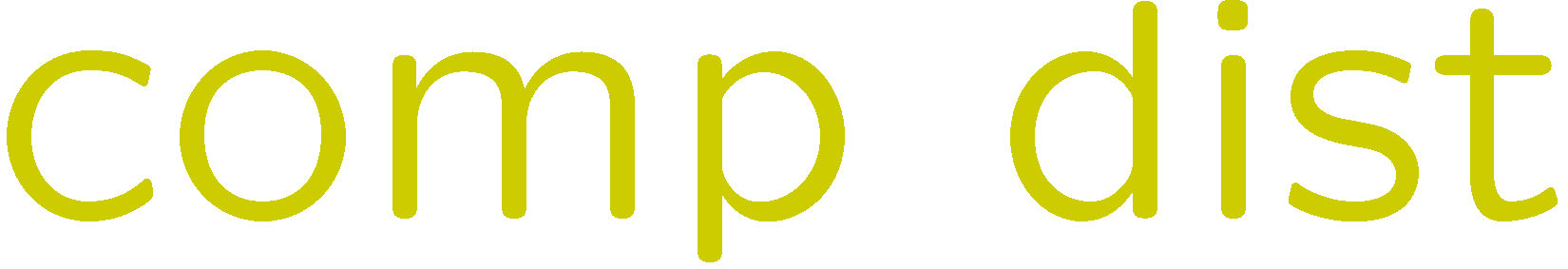 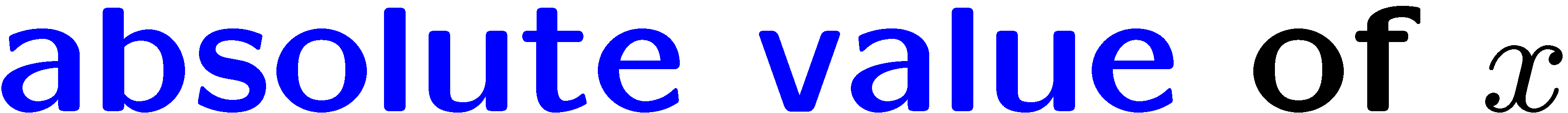 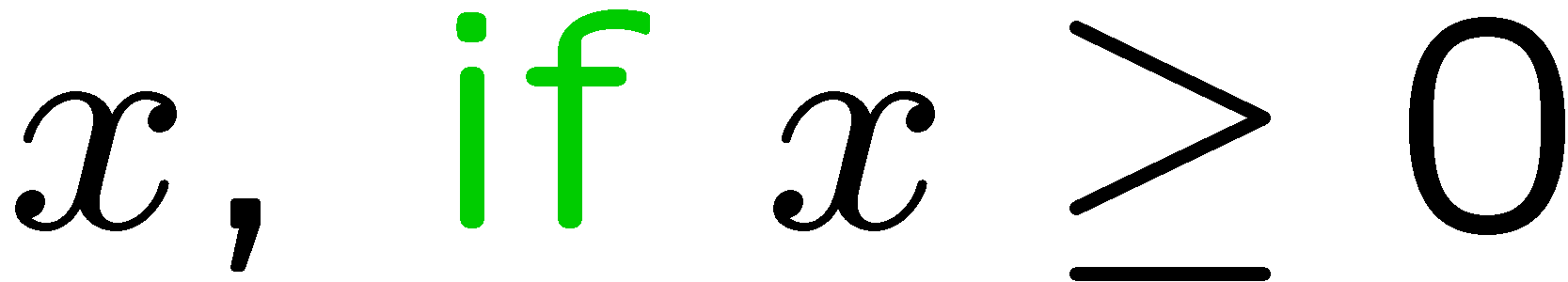 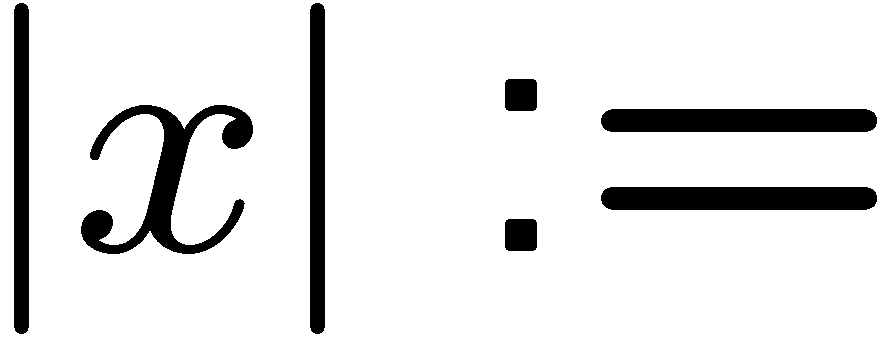 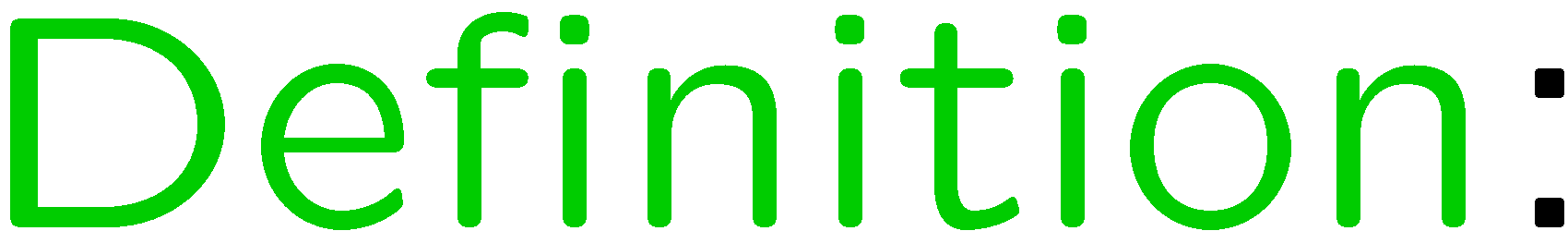 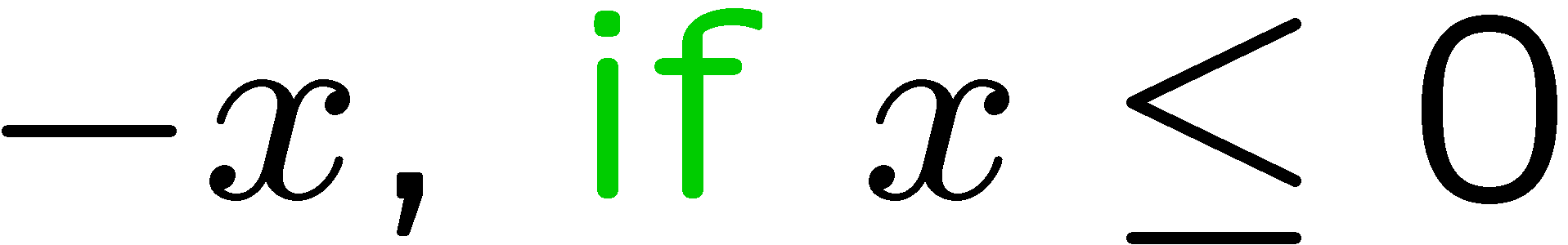 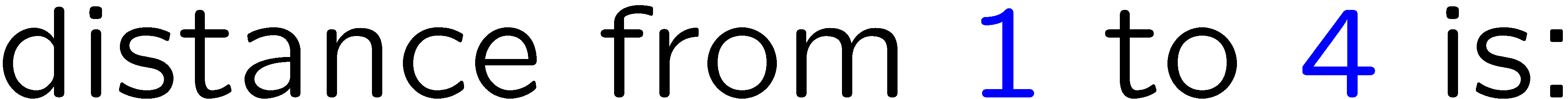 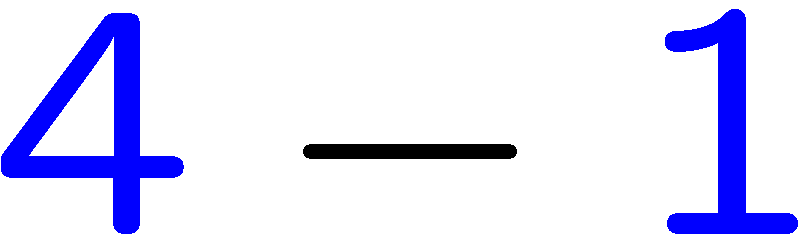 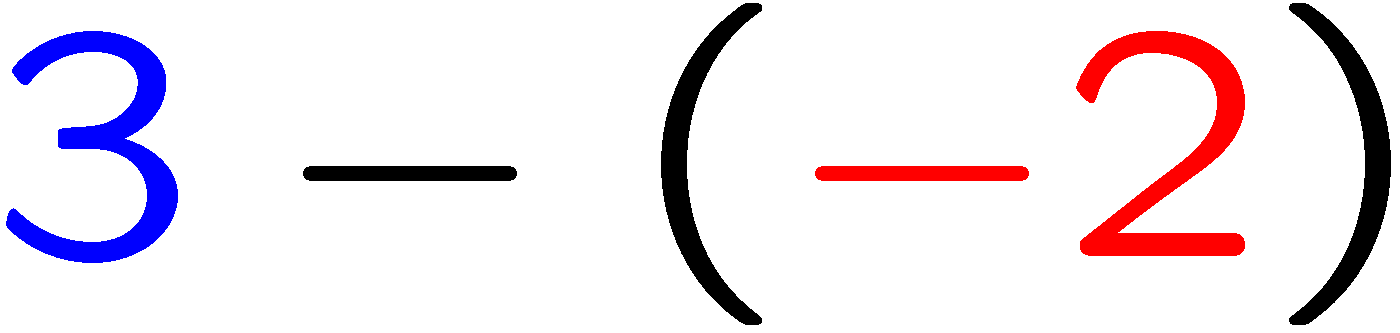 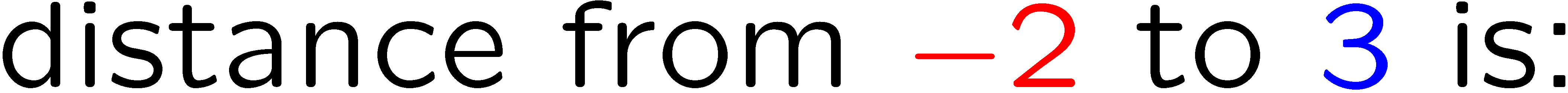 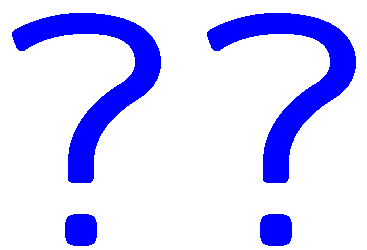 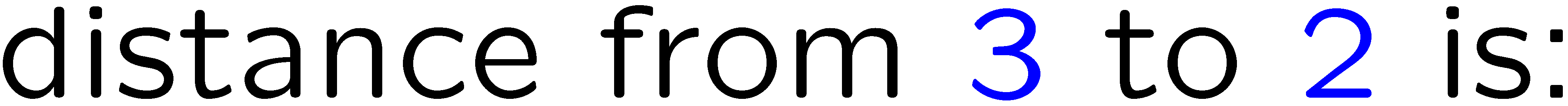 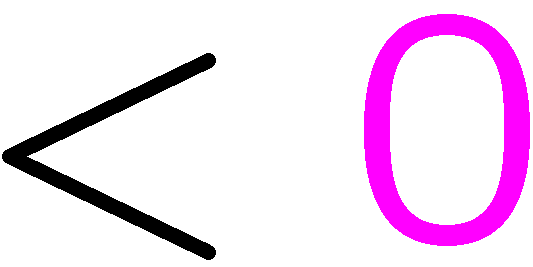 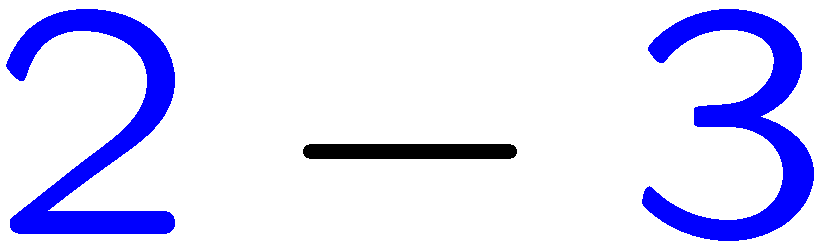 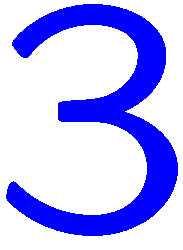 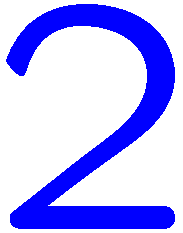 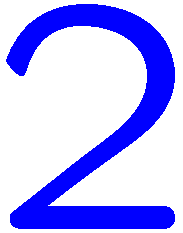 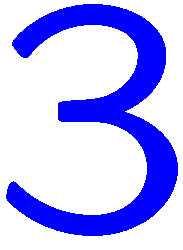 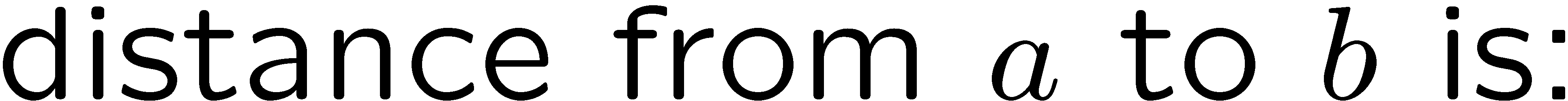 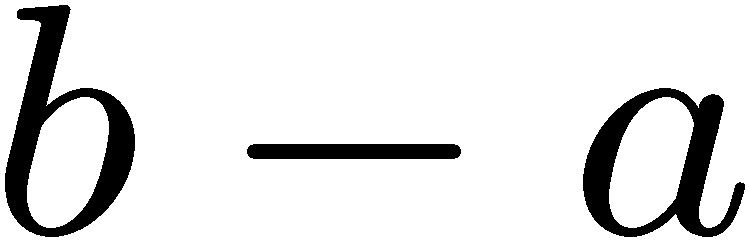 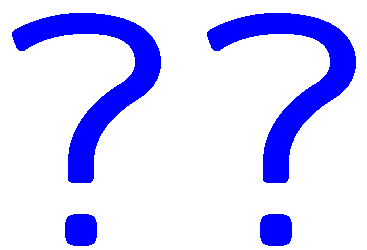 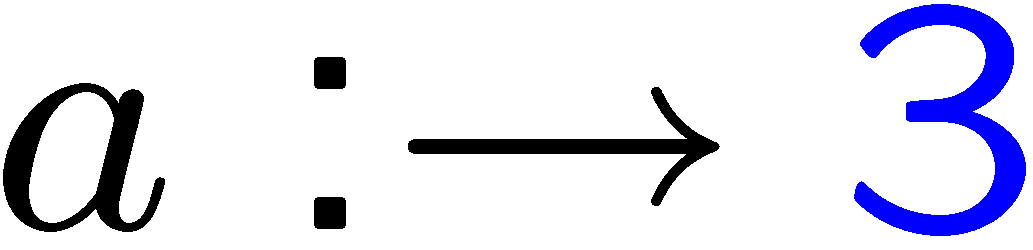 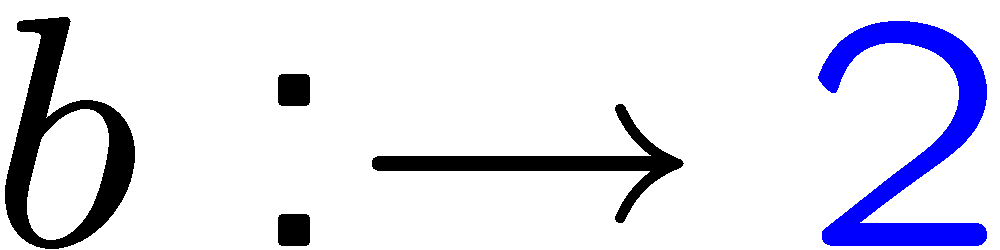 6
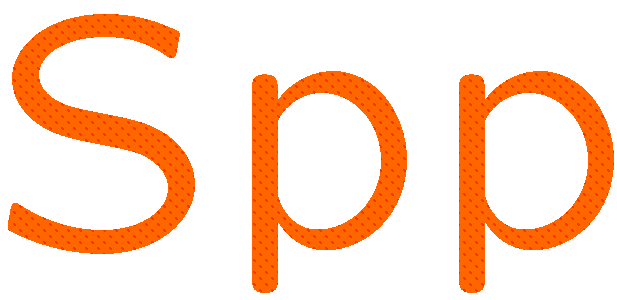 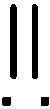 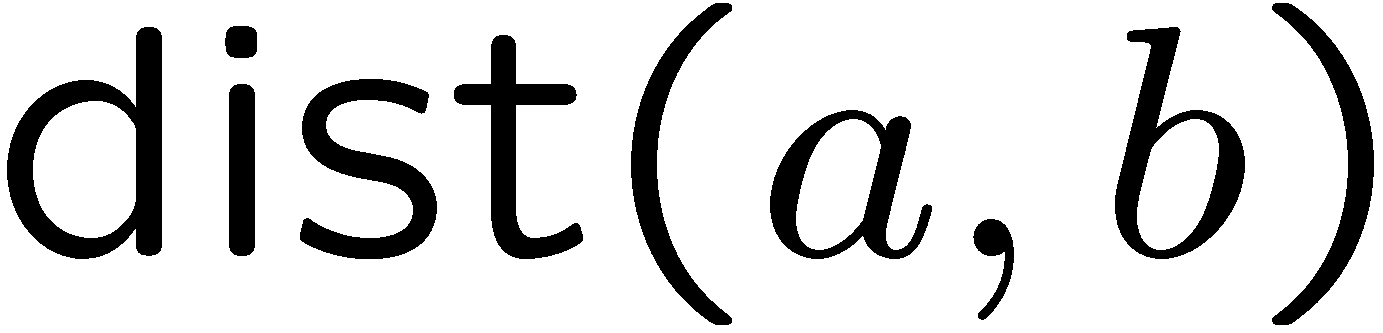 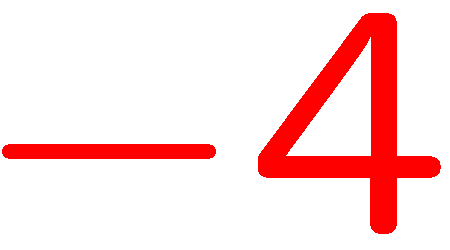 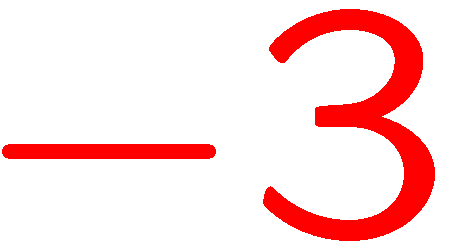 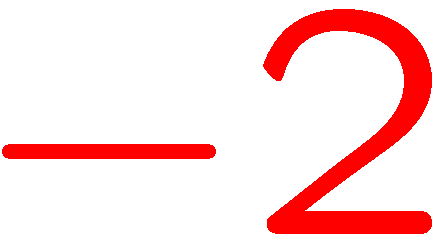 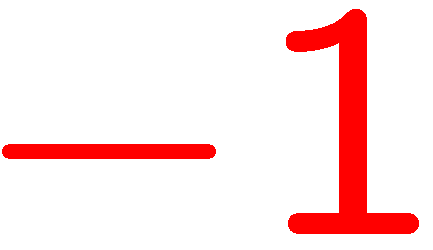 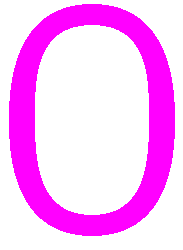 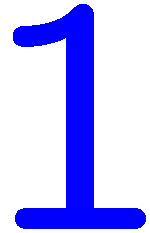 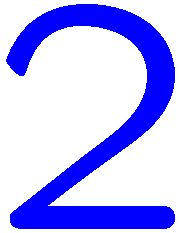 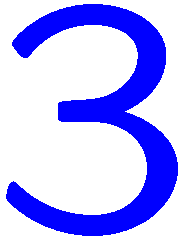 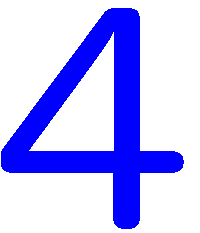 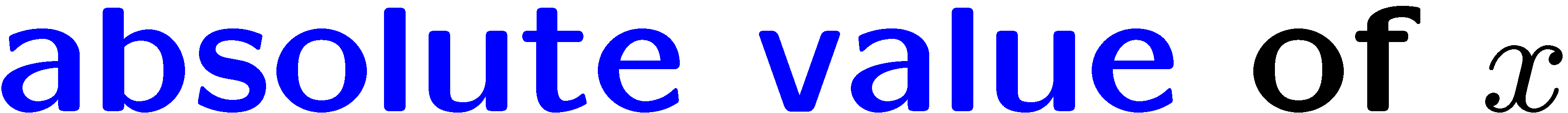 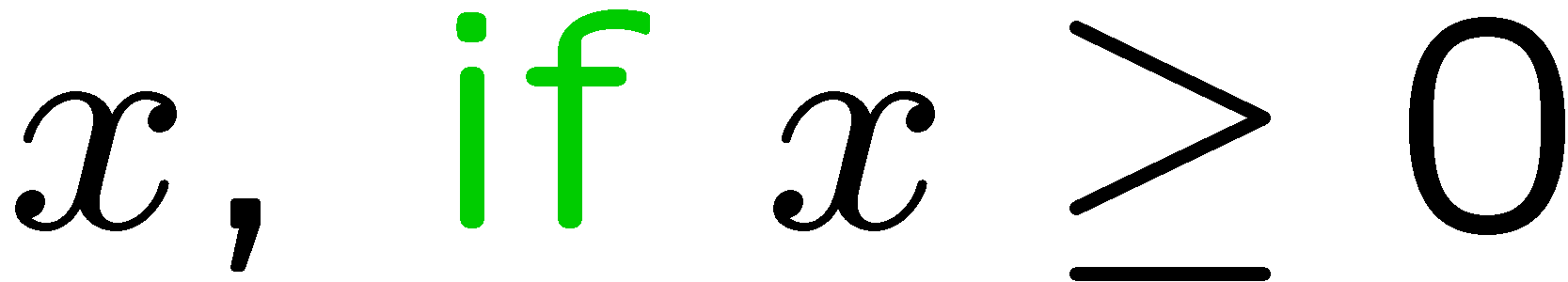 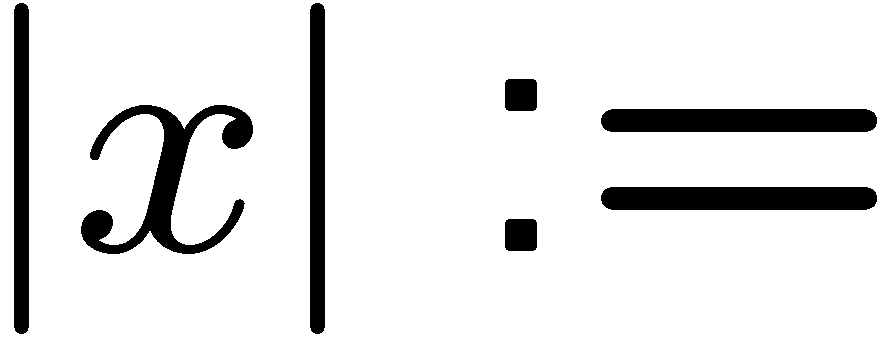 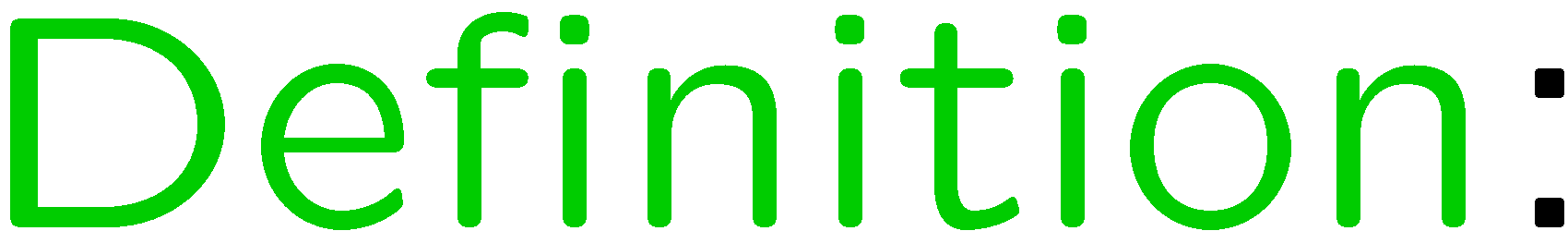 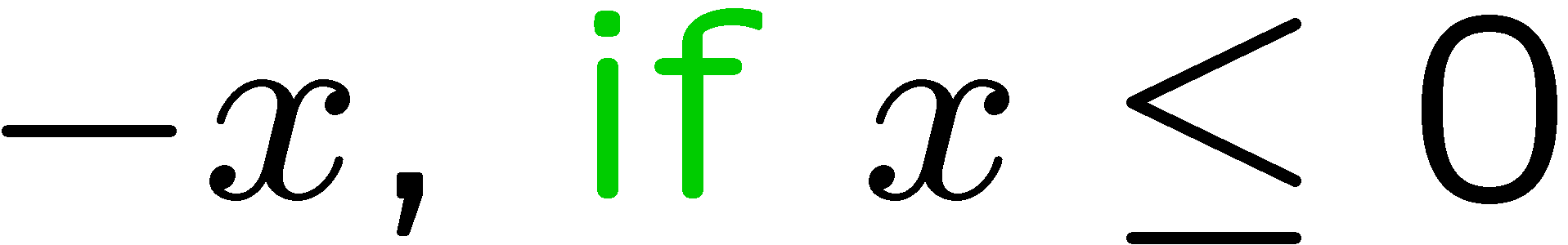 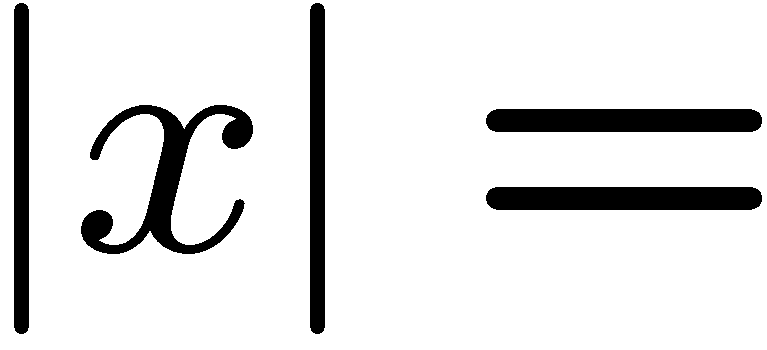 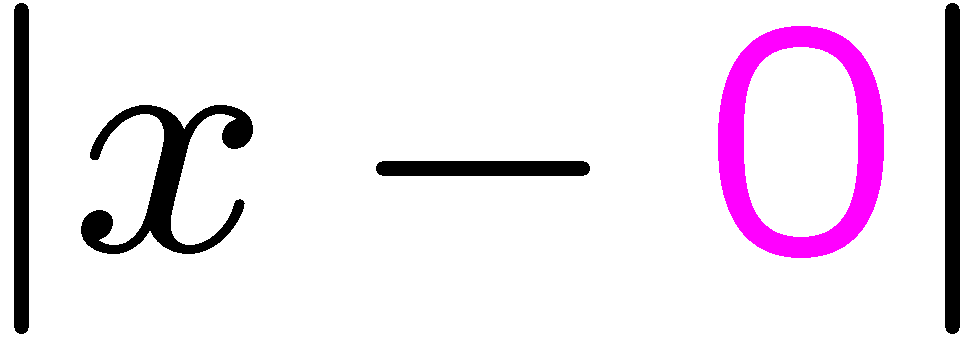 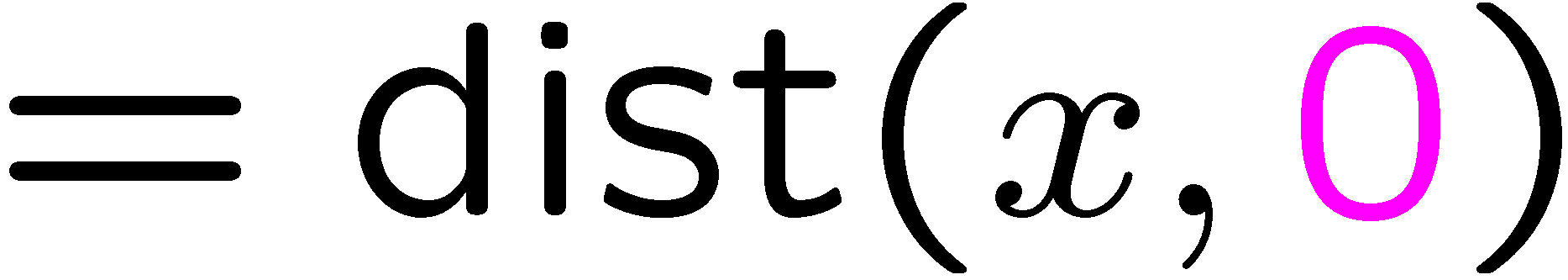 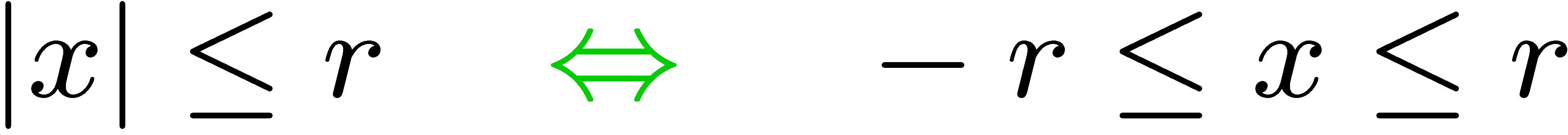 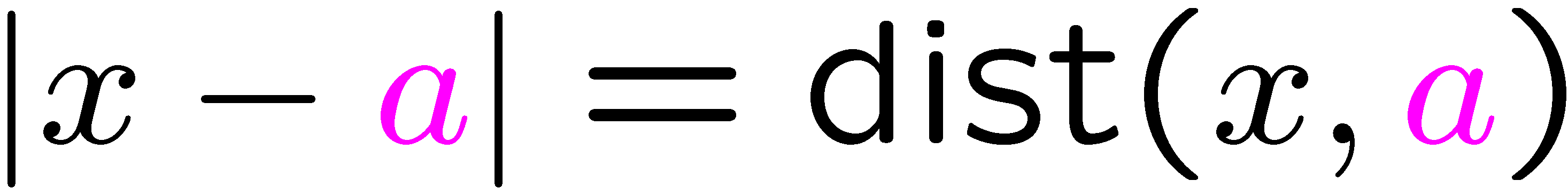 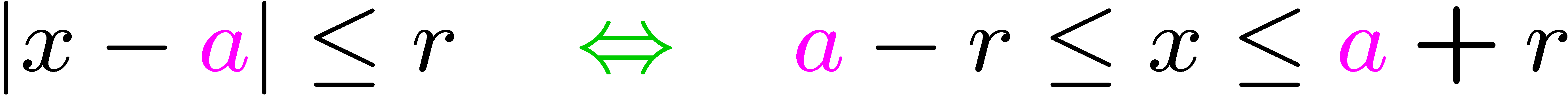 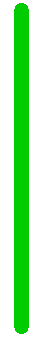 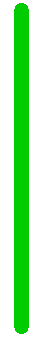 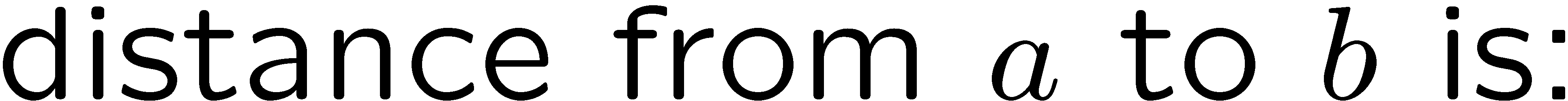 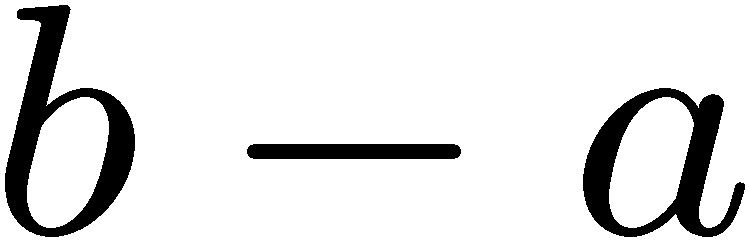 7
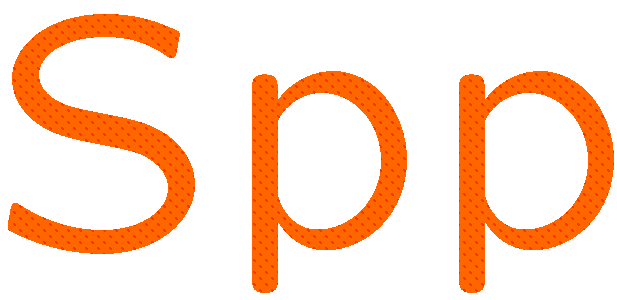 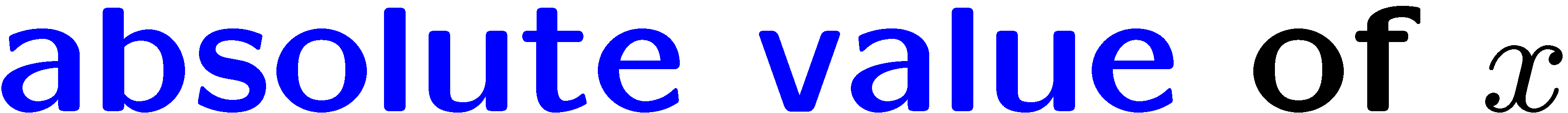 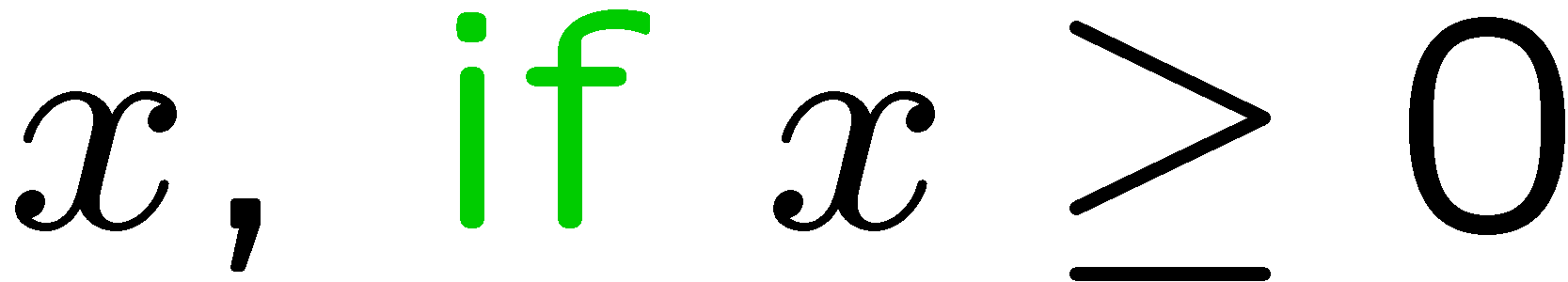 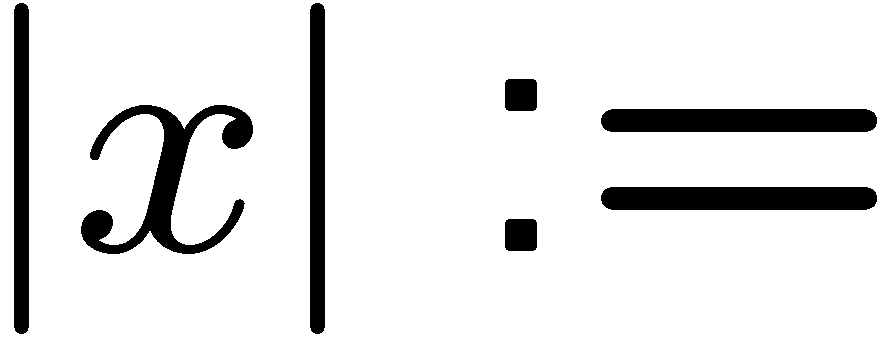 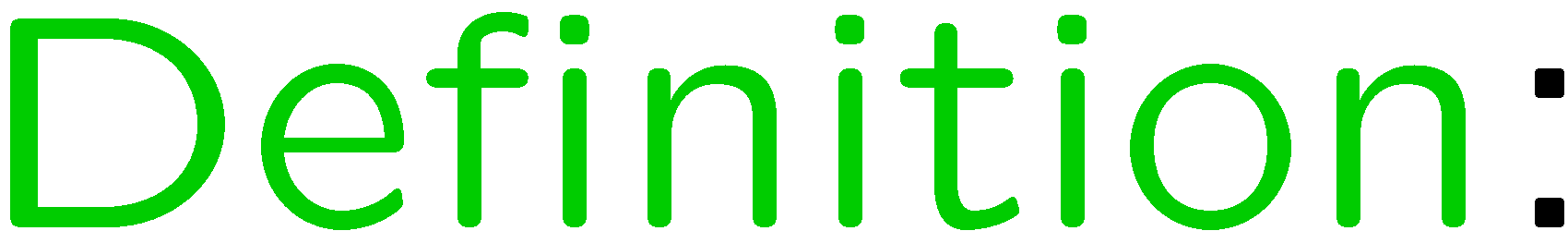 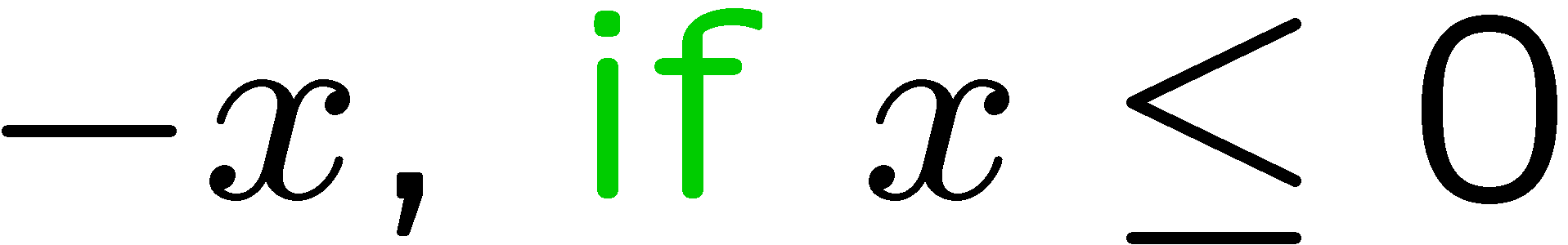 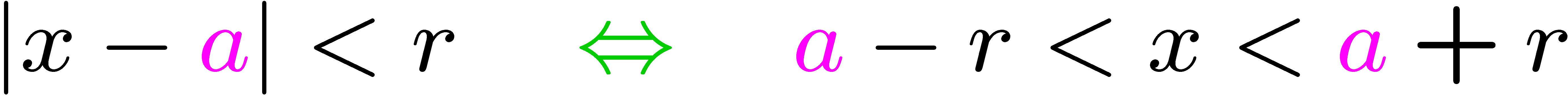 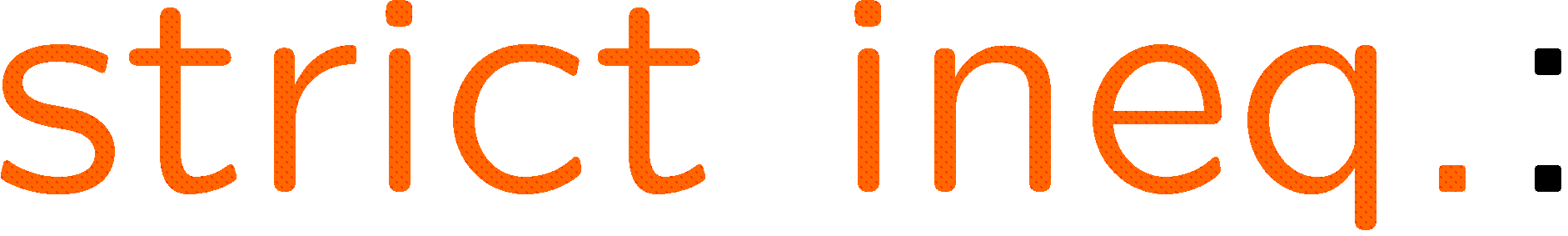 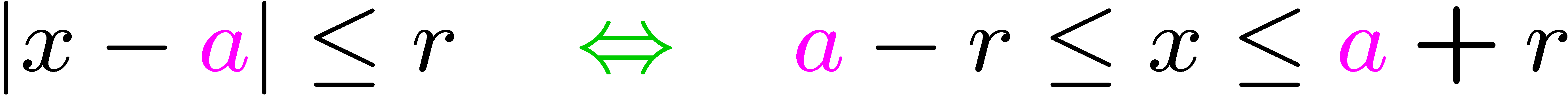 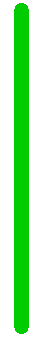 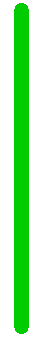 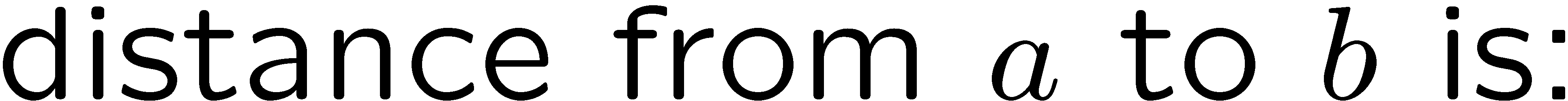 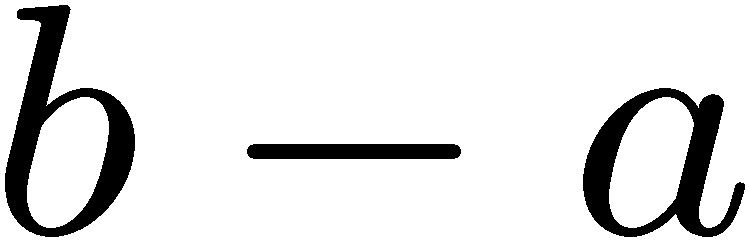 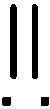 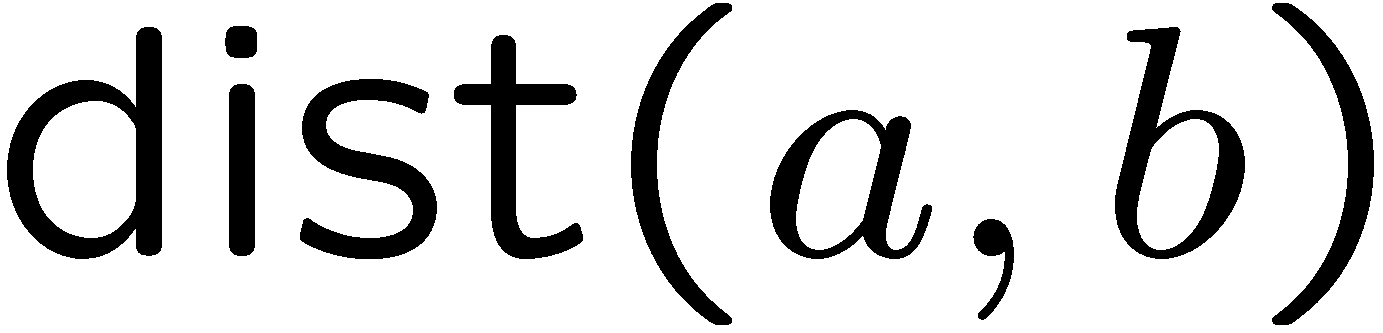 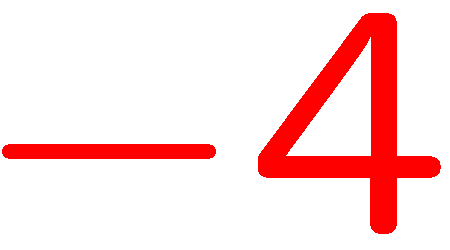 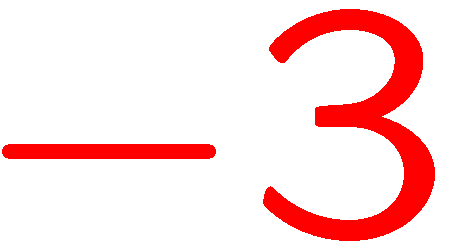 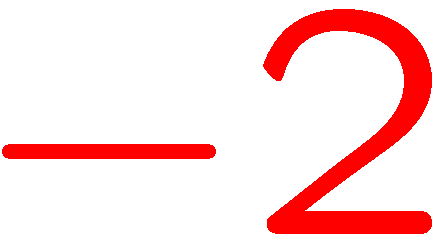 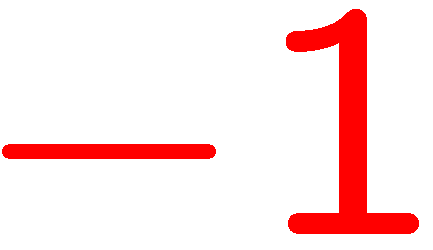 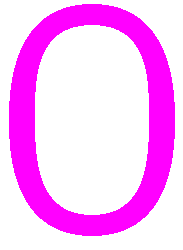 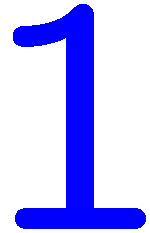 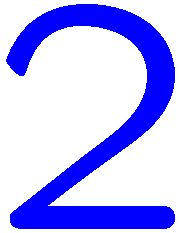 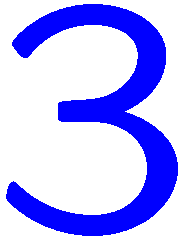 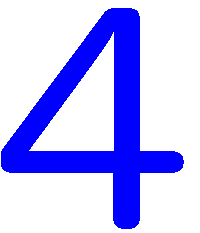 8
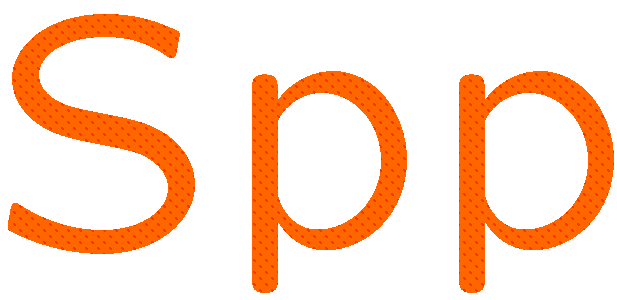 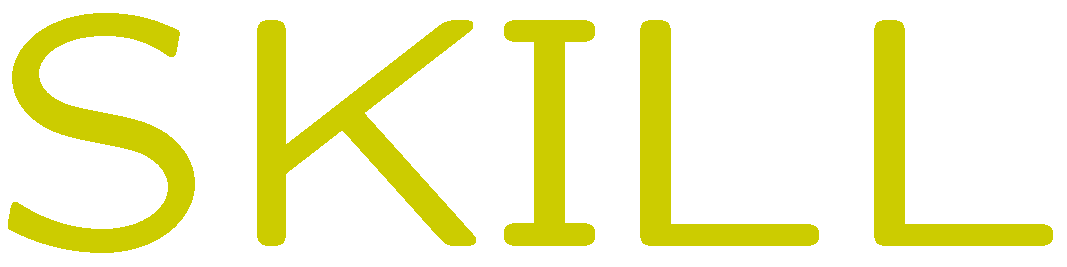 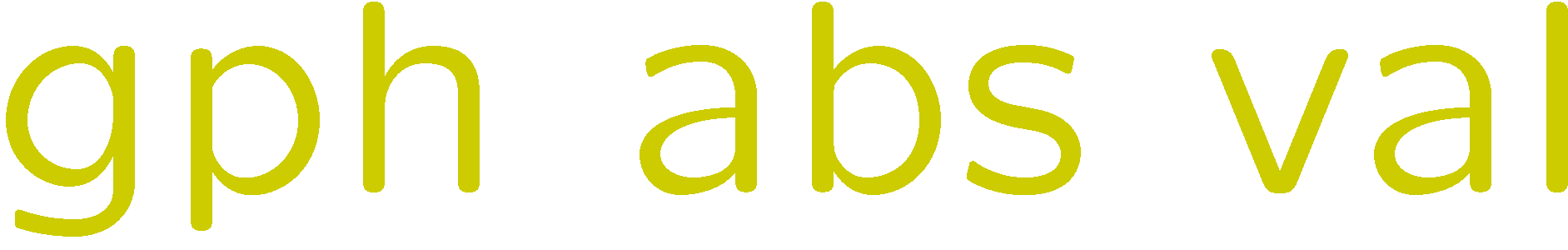 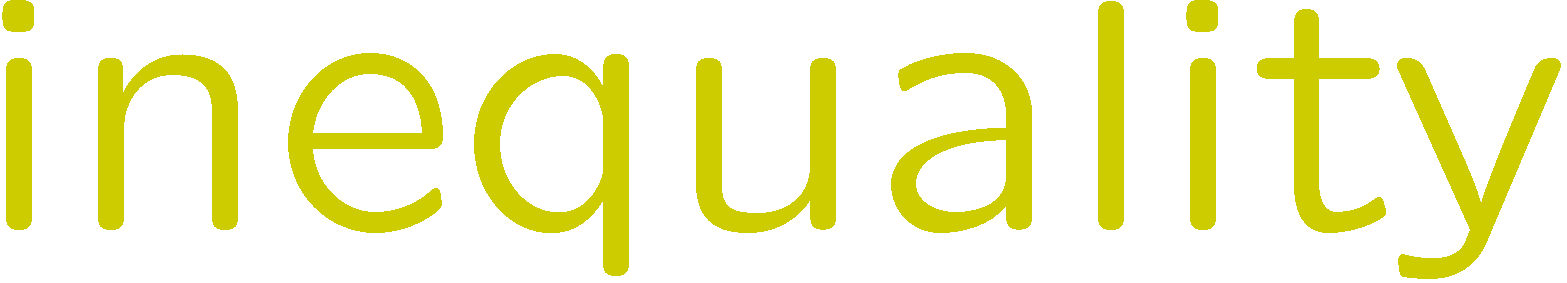 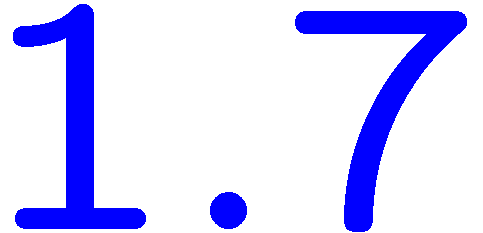 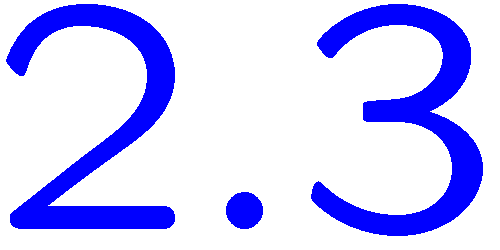 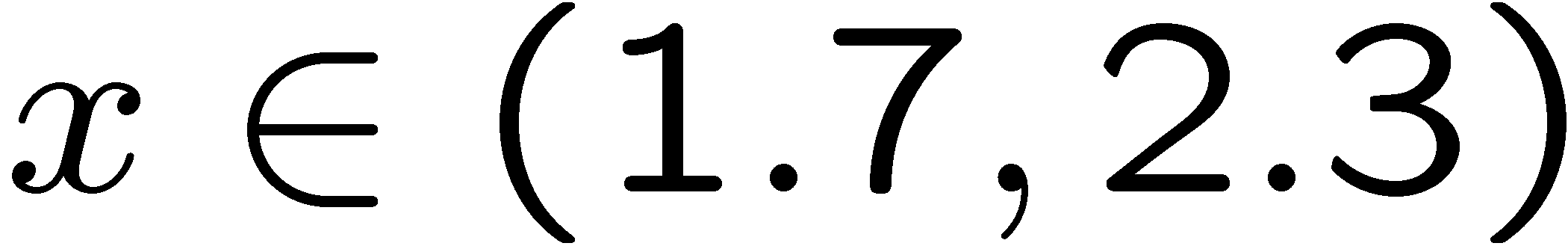 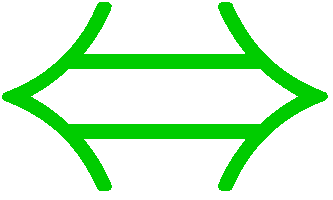 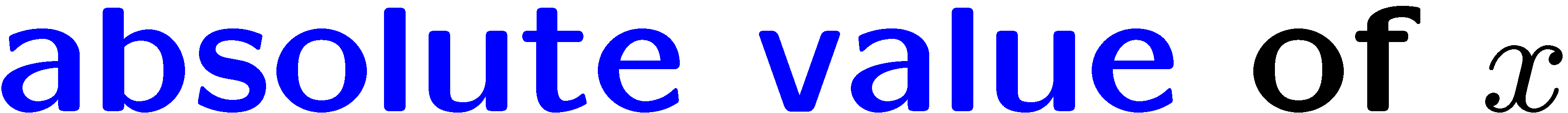 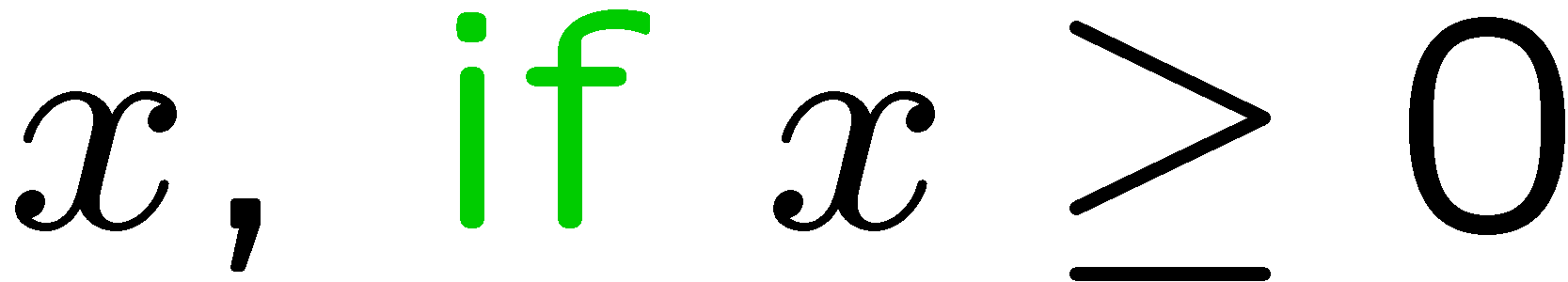 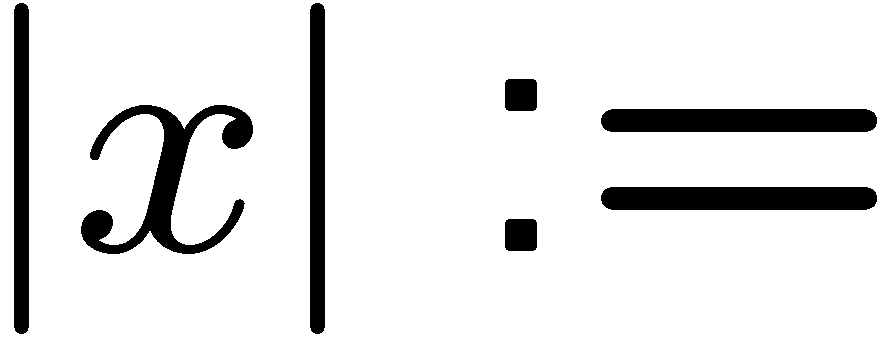 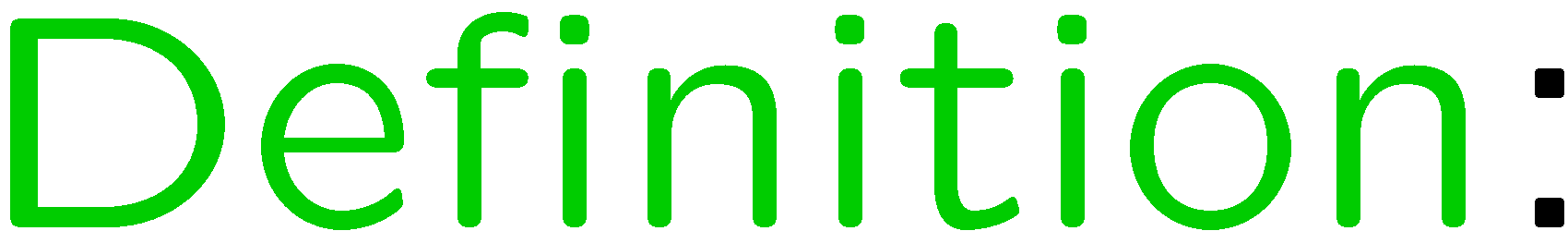 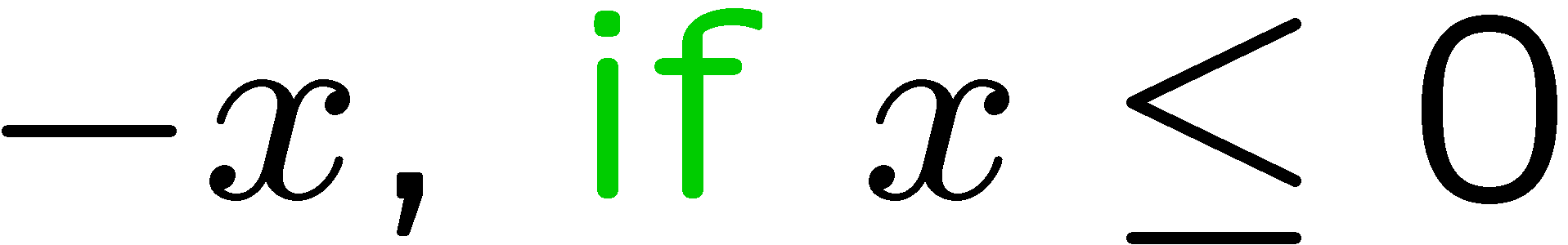 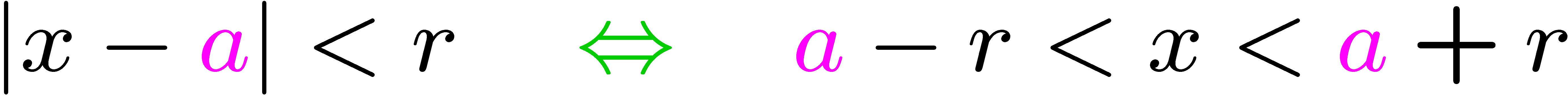 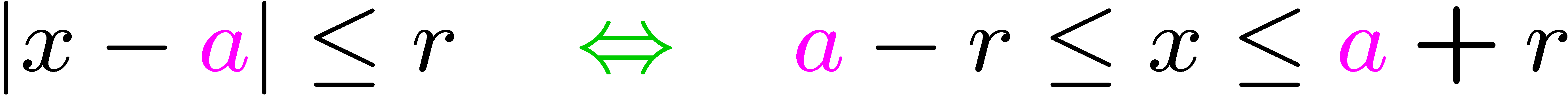 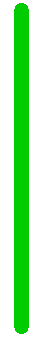 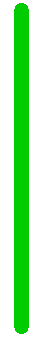 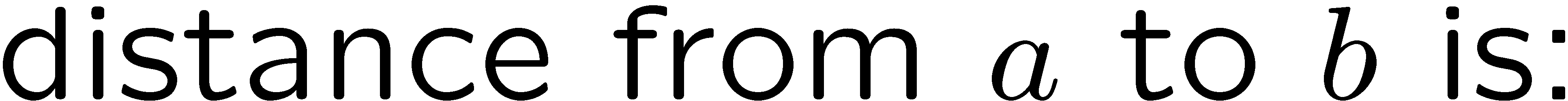 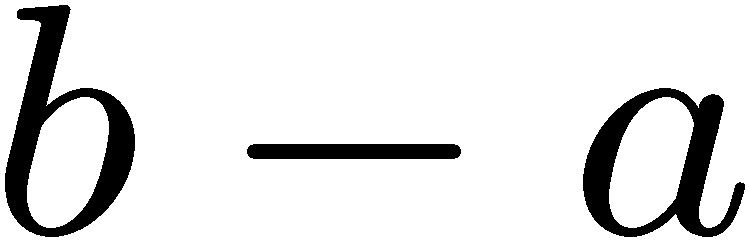 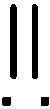 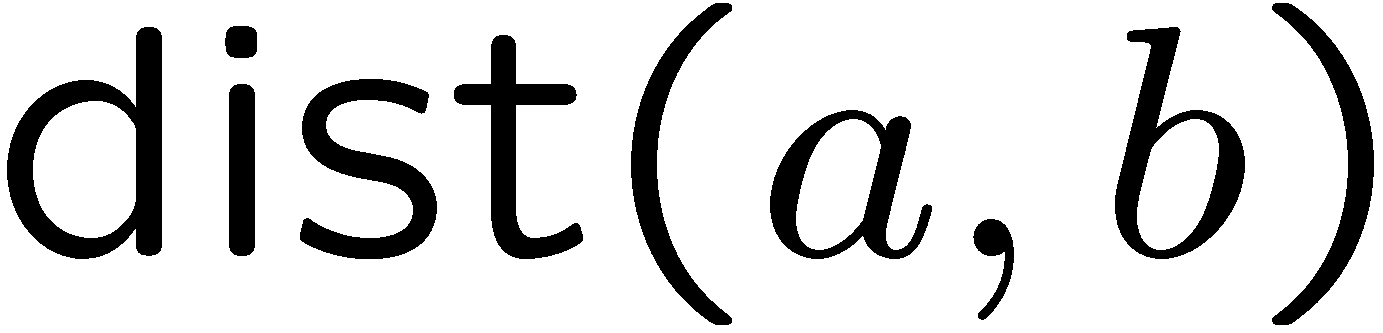 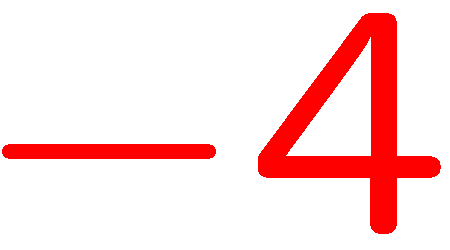 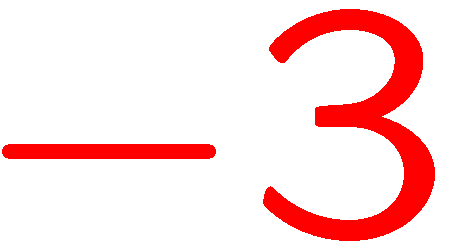 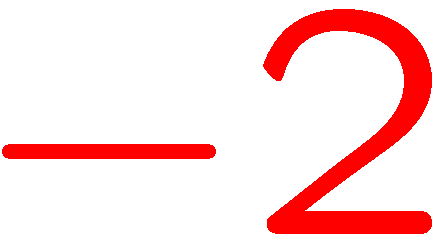 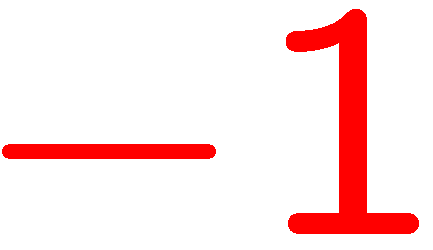 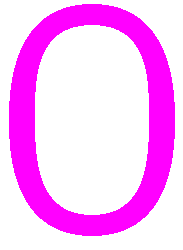 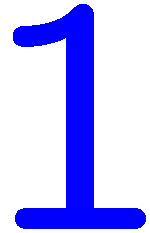 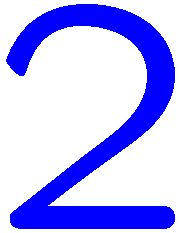 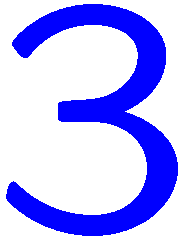 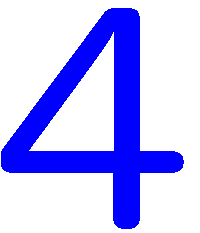 9
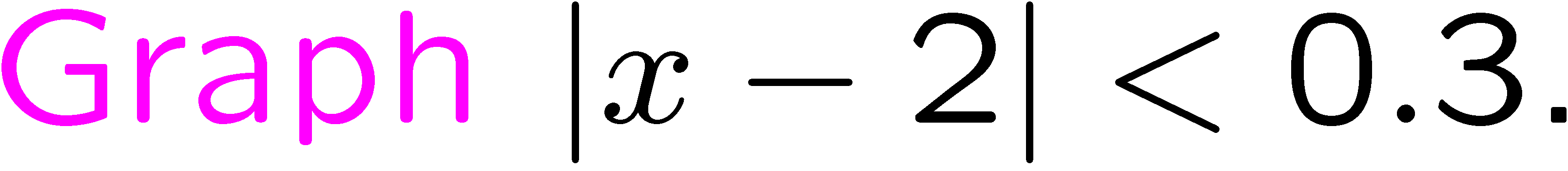 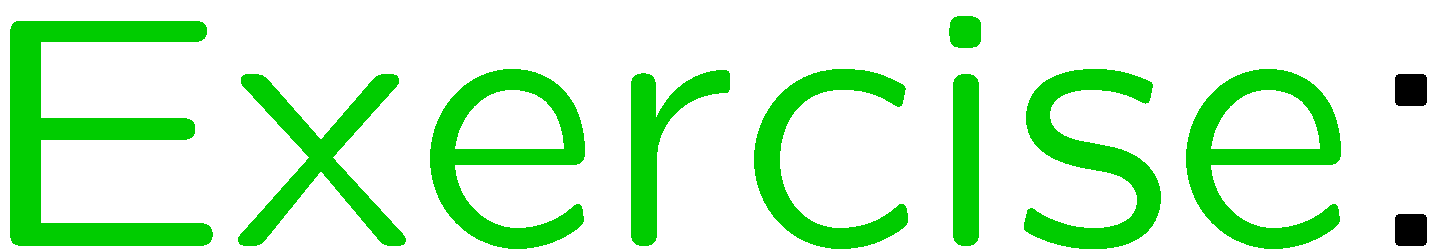 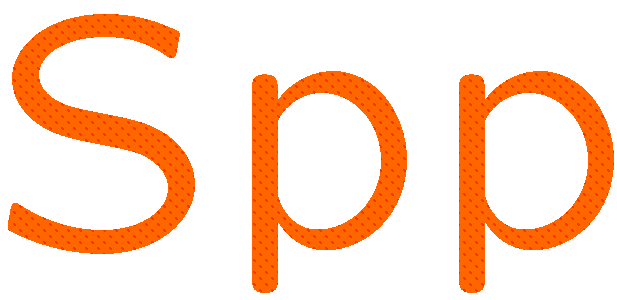 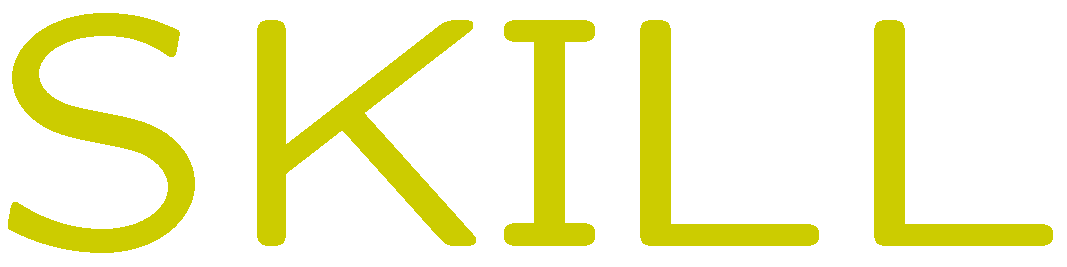 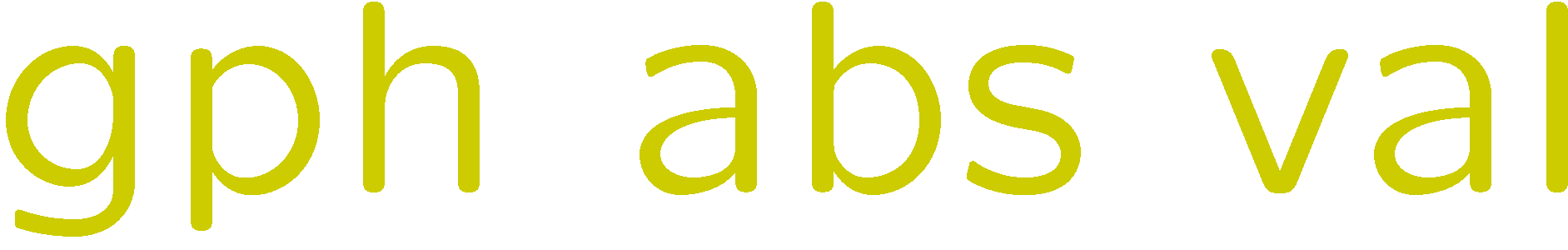 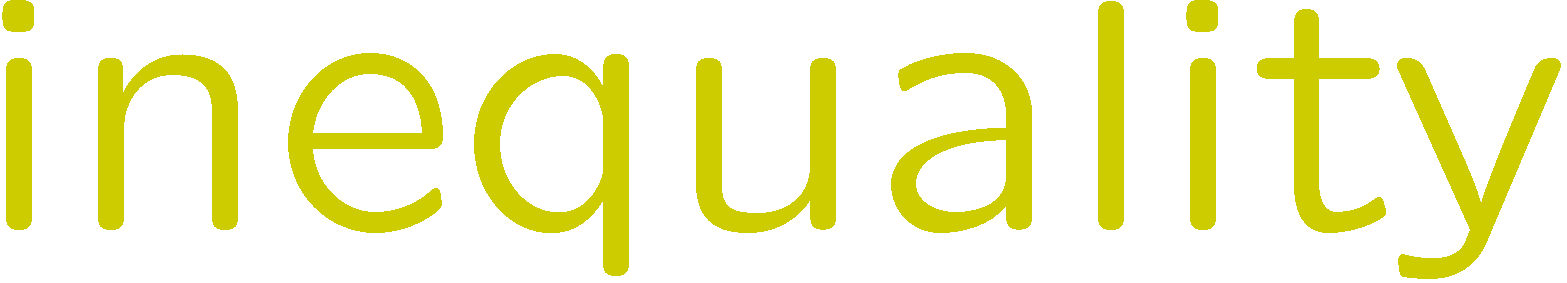 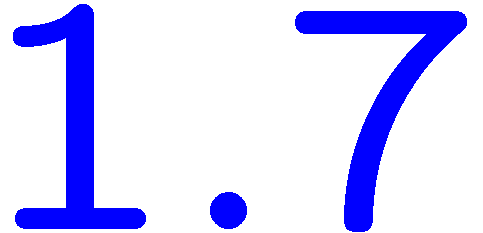 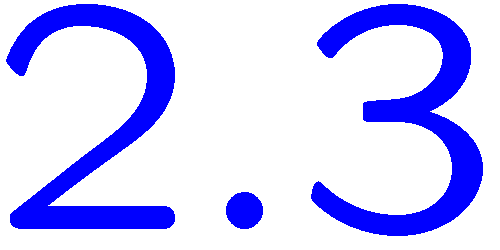 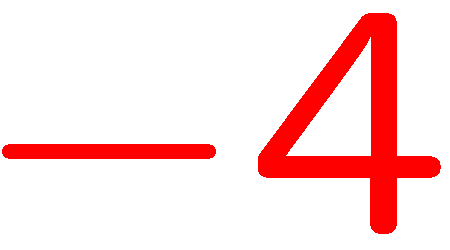 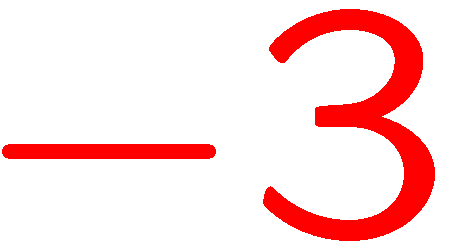 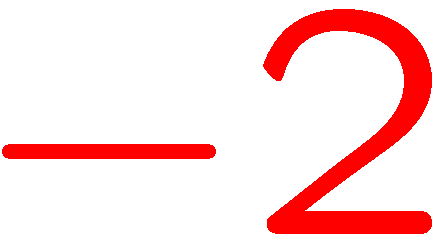 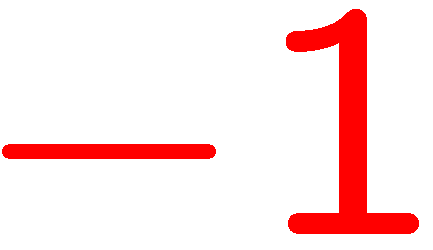 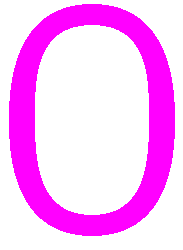 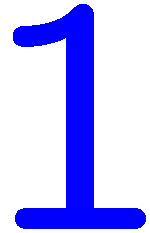 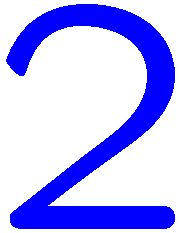 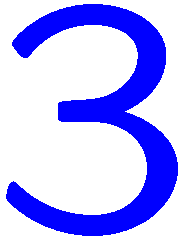 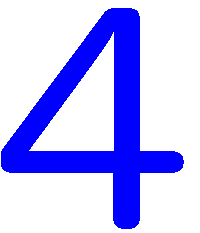 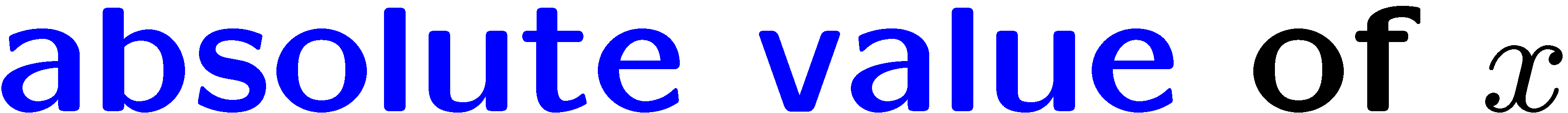 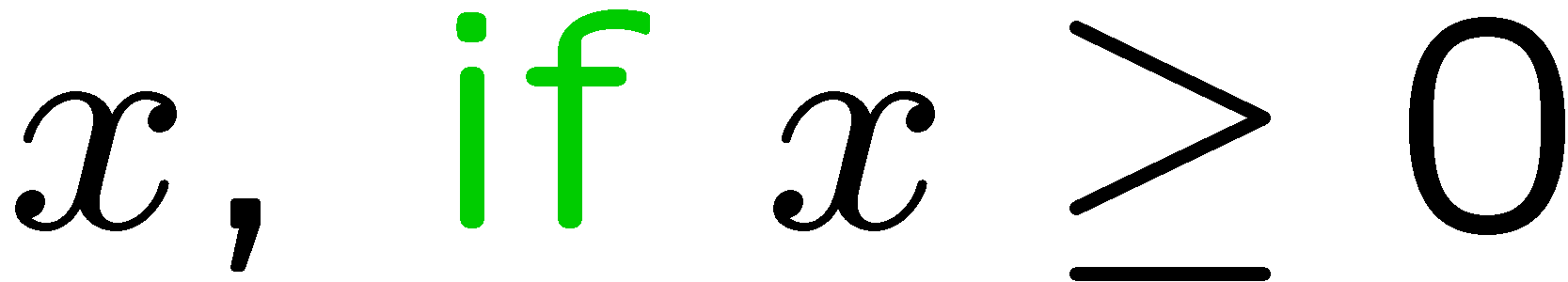 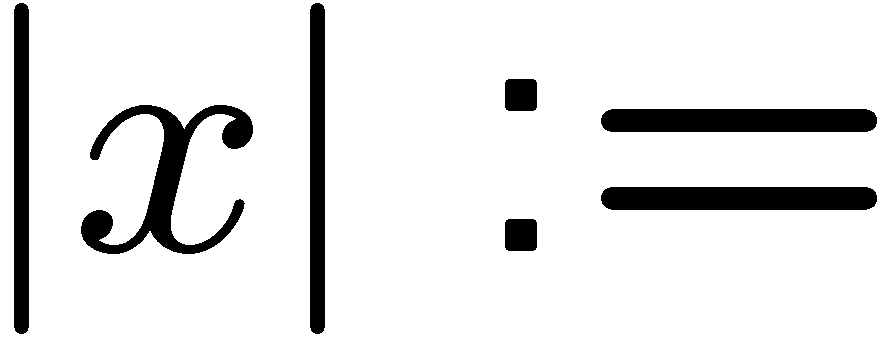 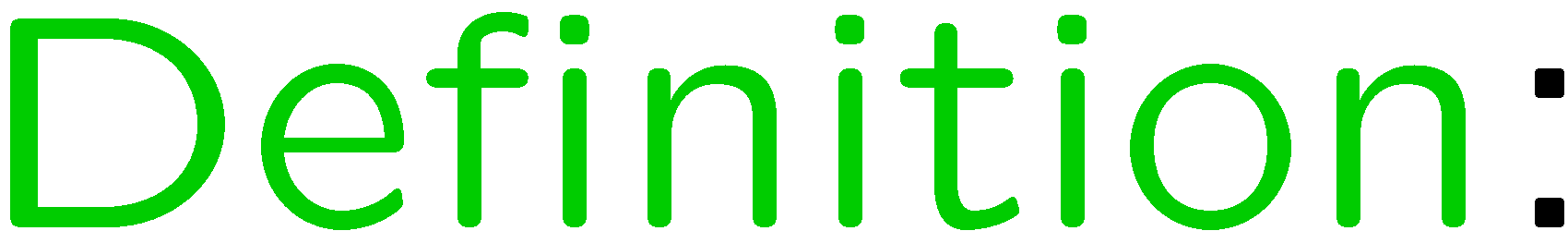 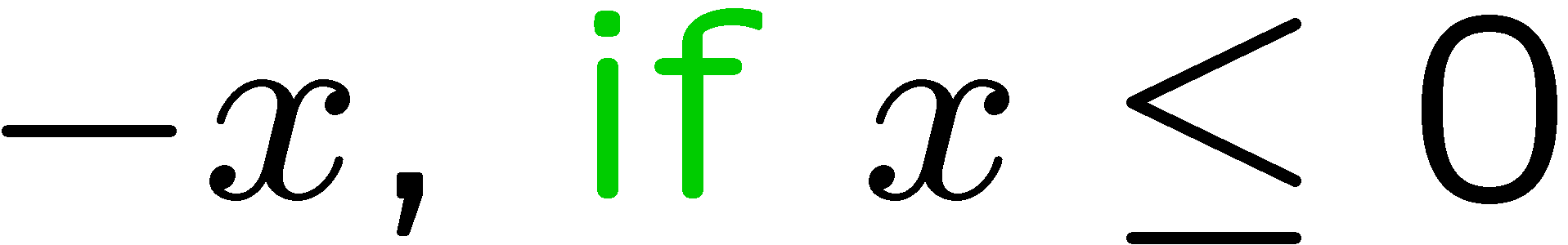 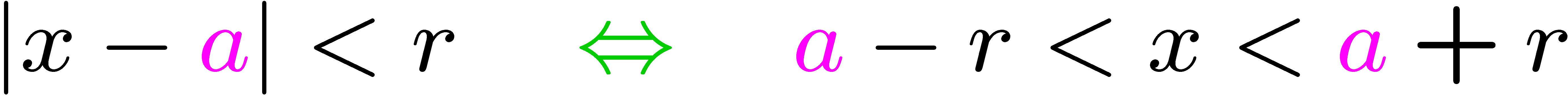 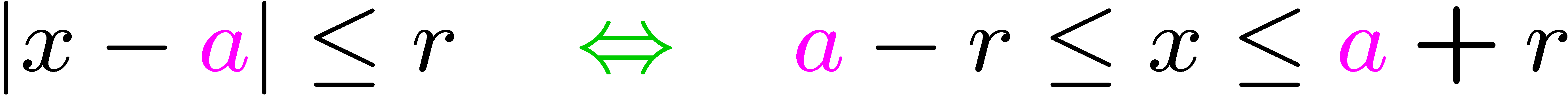 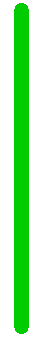 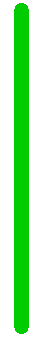 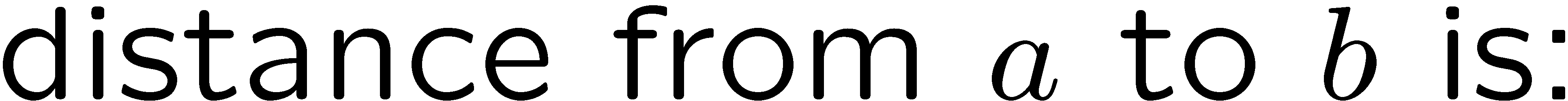 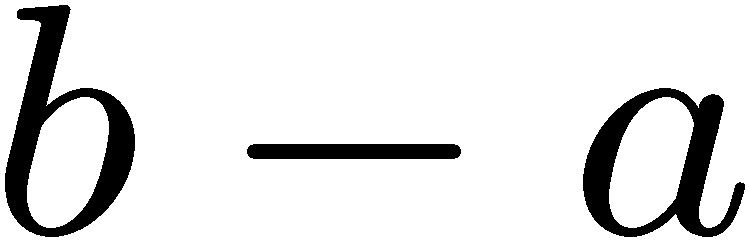 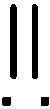 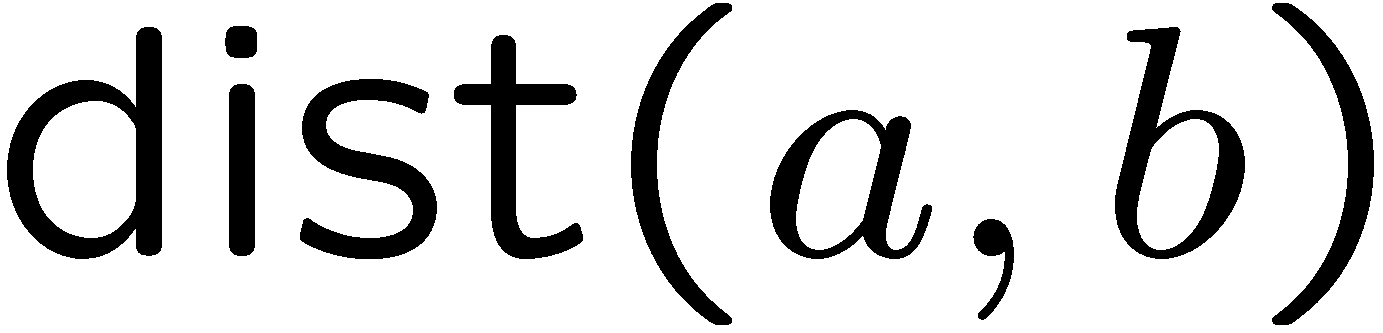 (
)
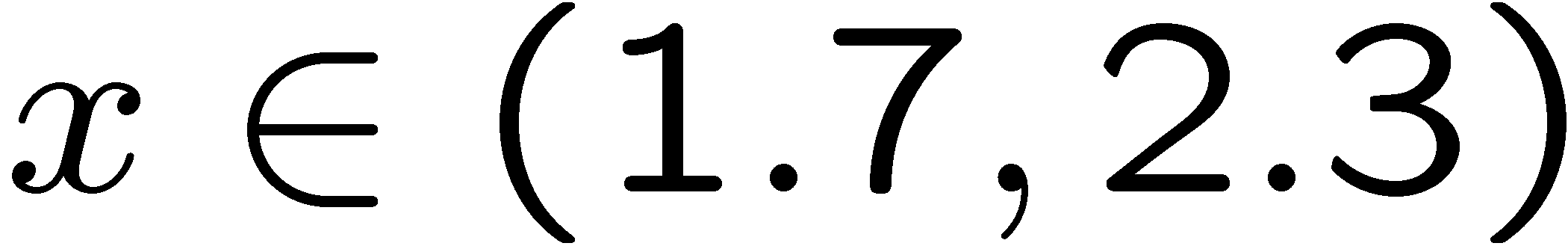 10
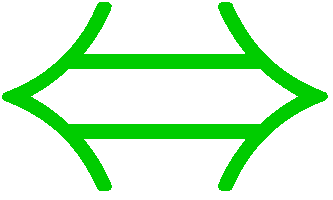 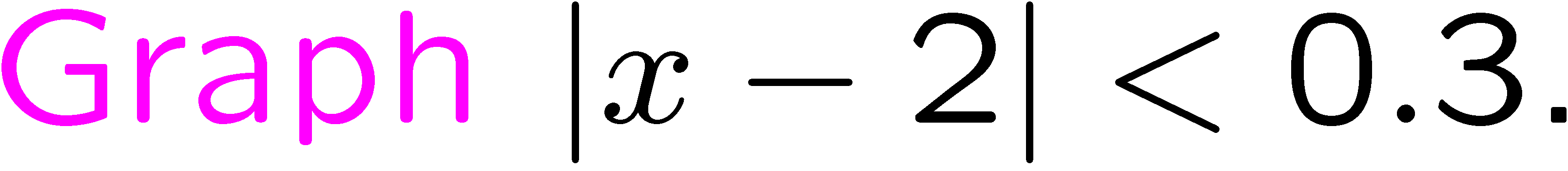 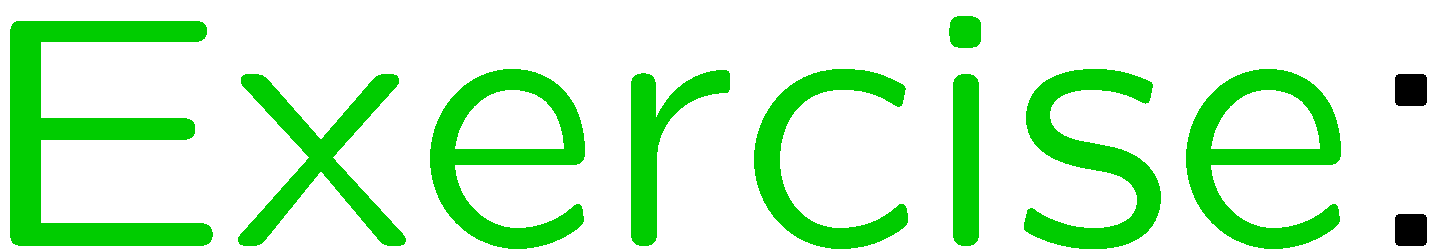 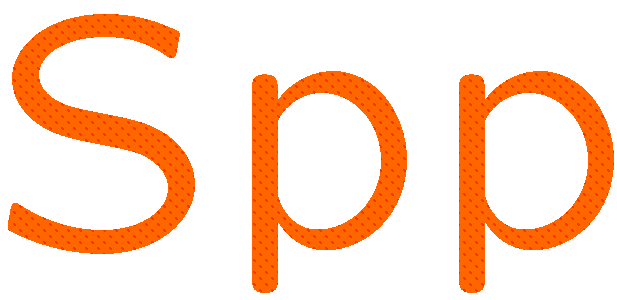 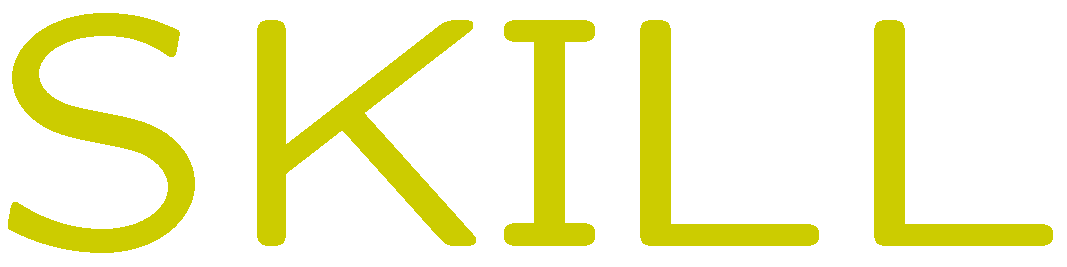 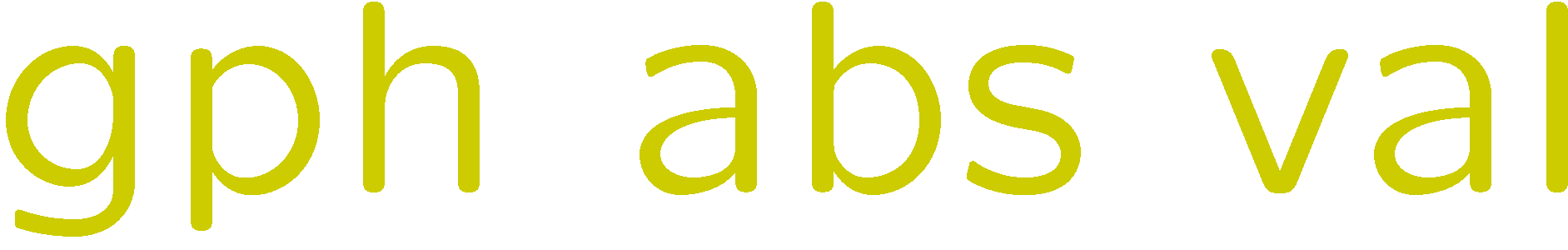 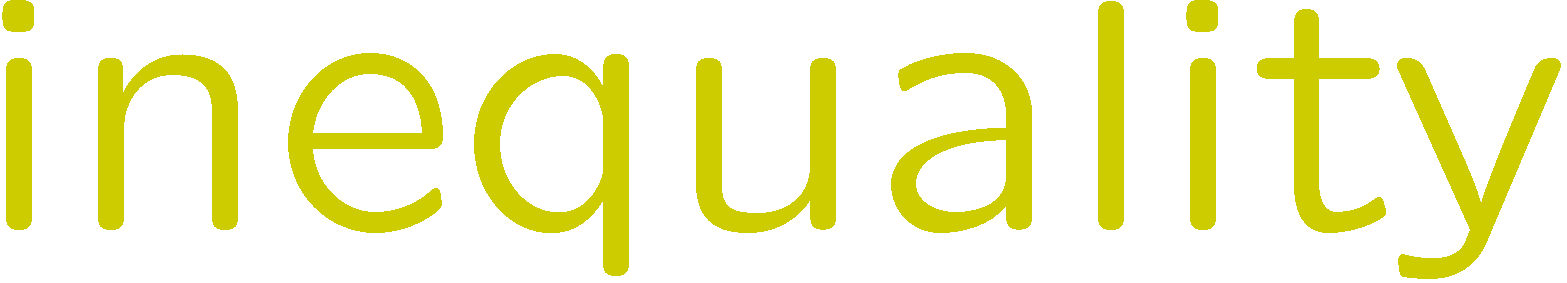 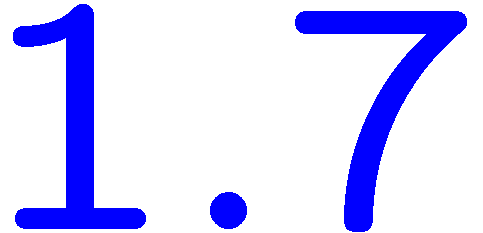 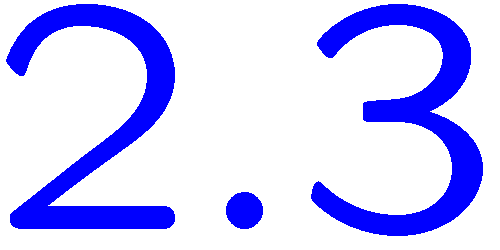 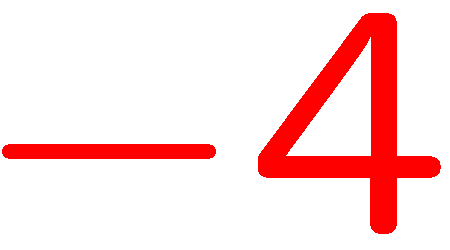 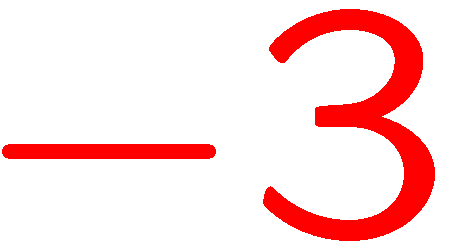 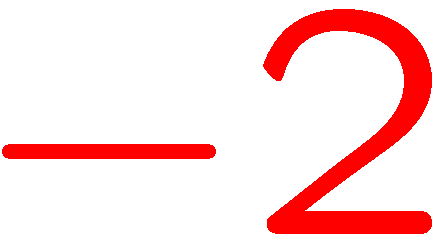 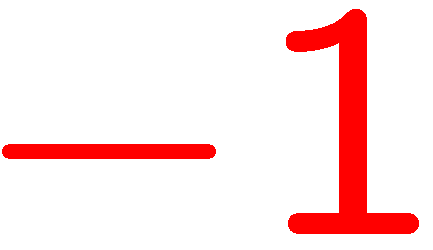 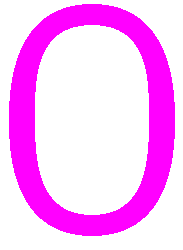 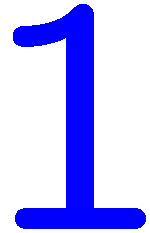 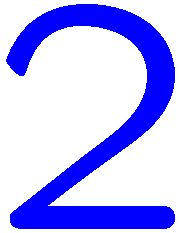 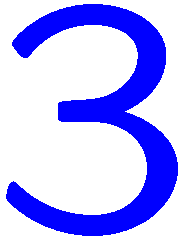 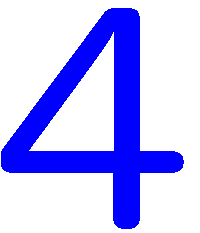 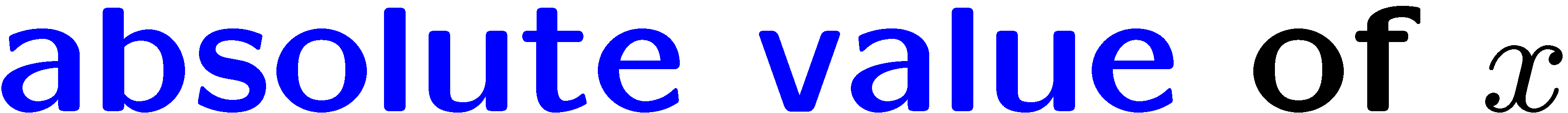 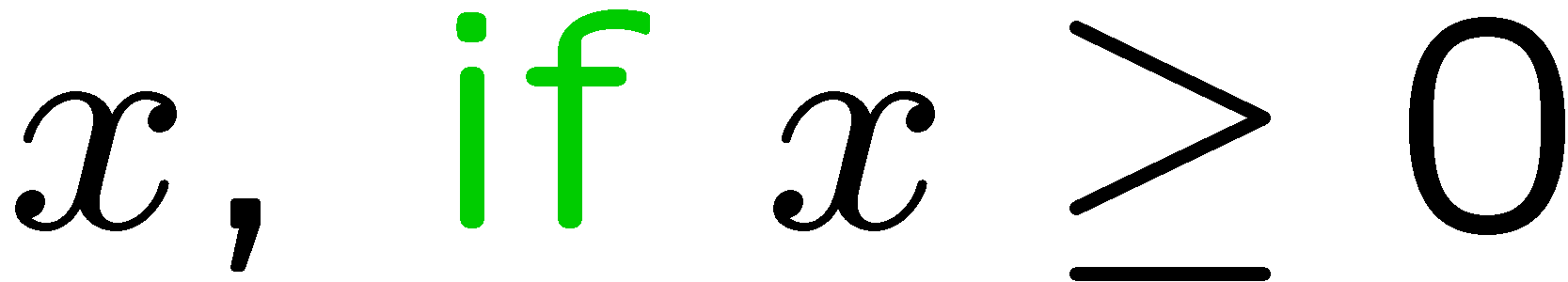 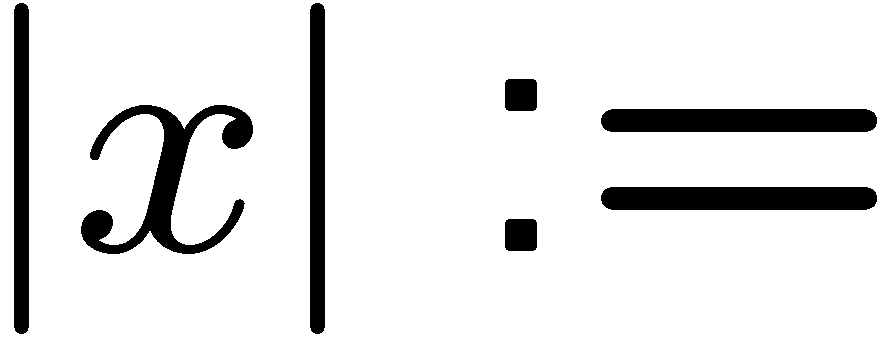 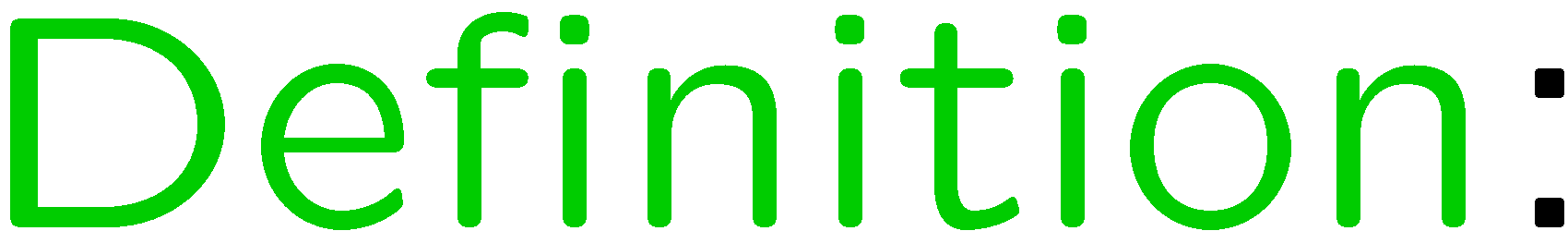 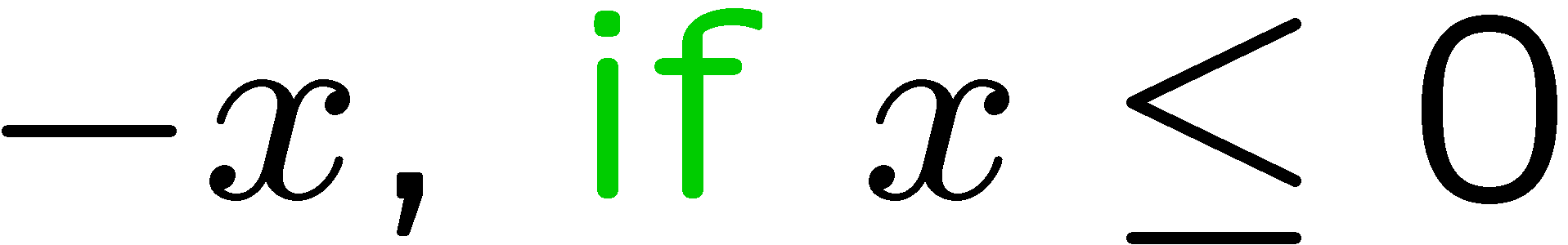 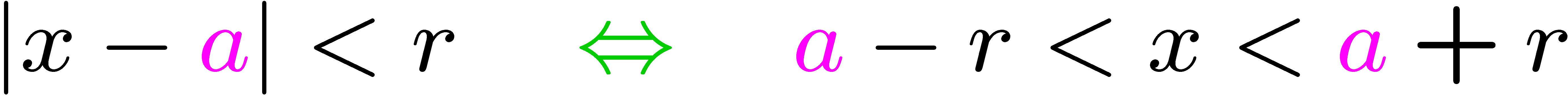 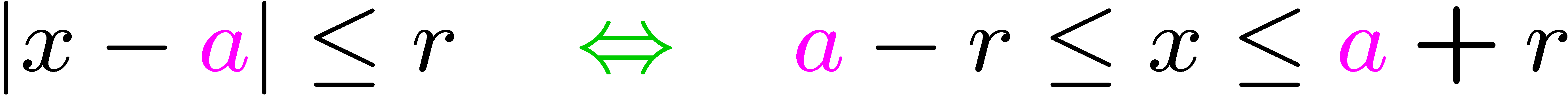 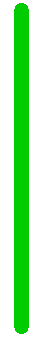 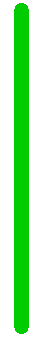 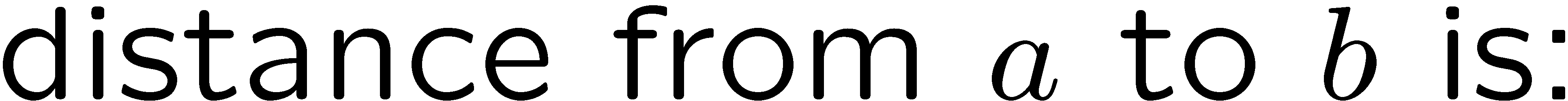 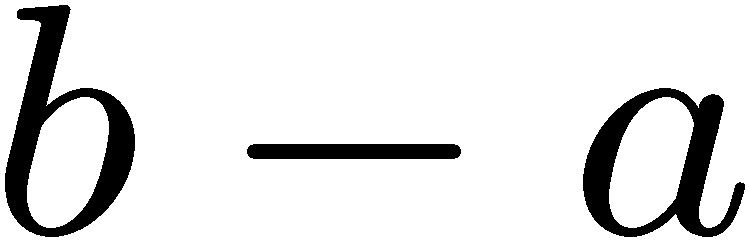 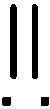 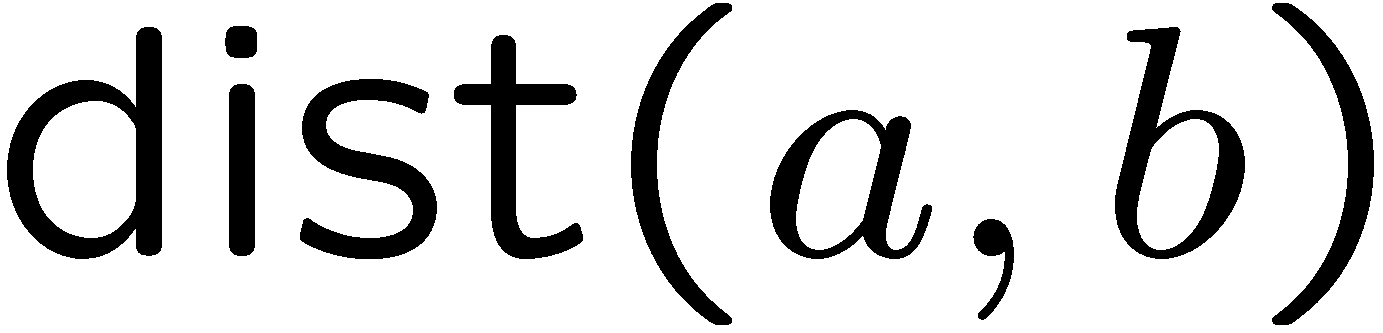 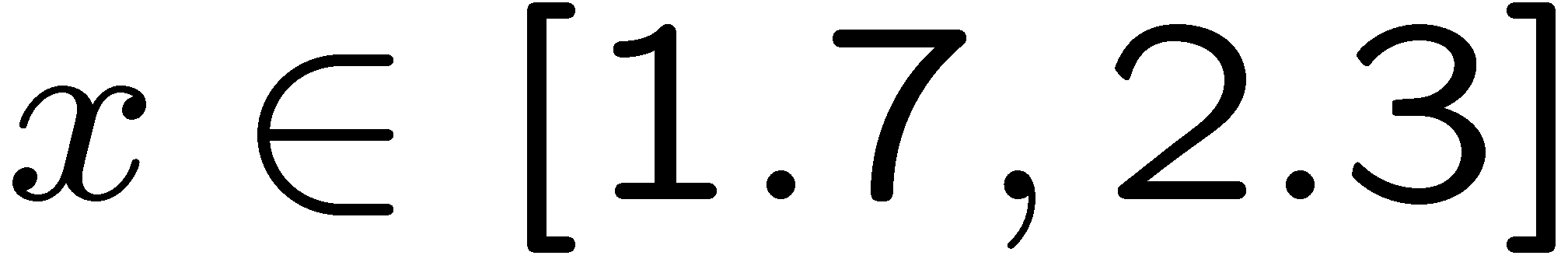 11
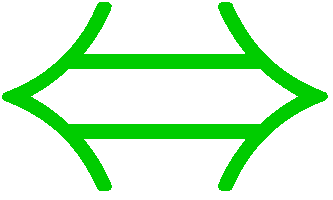 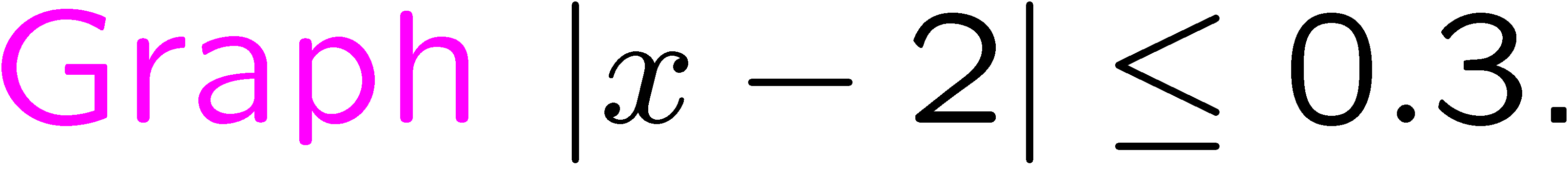 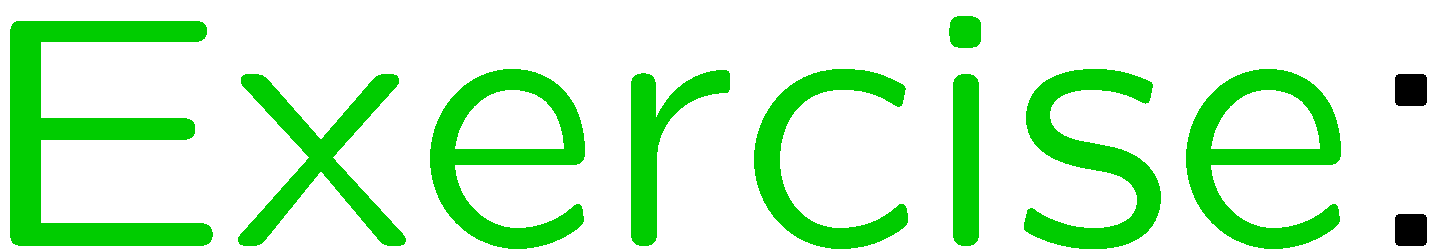 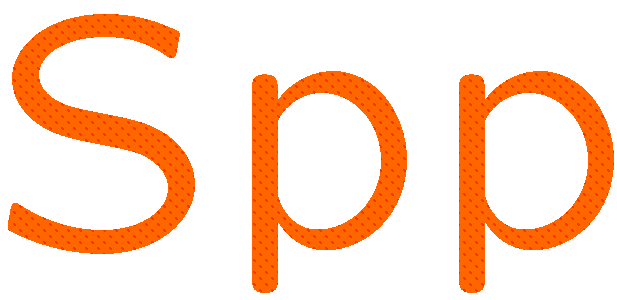 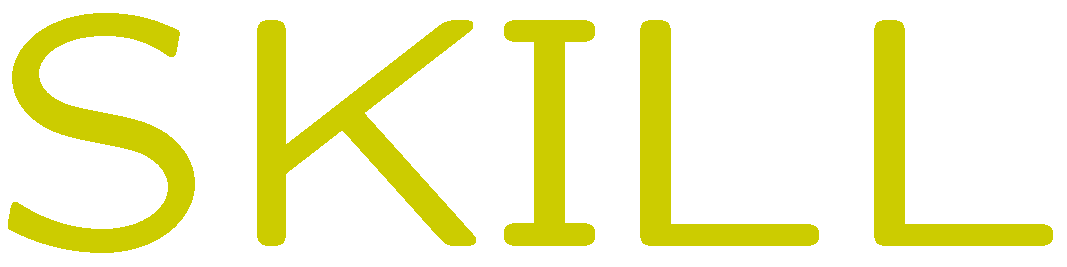 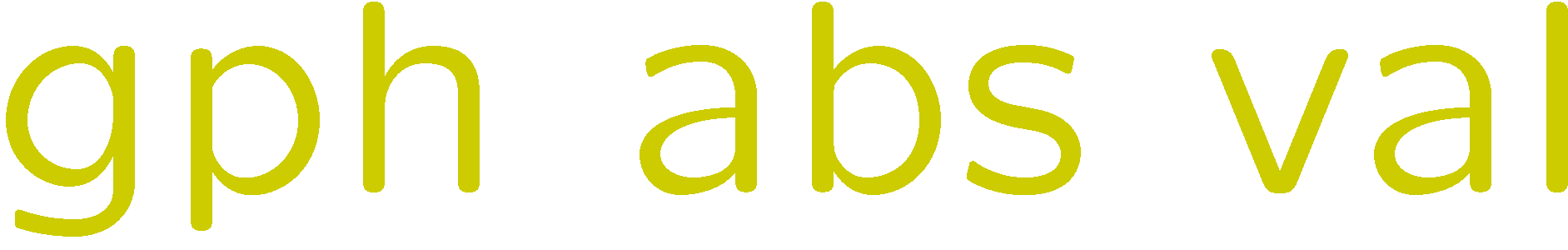 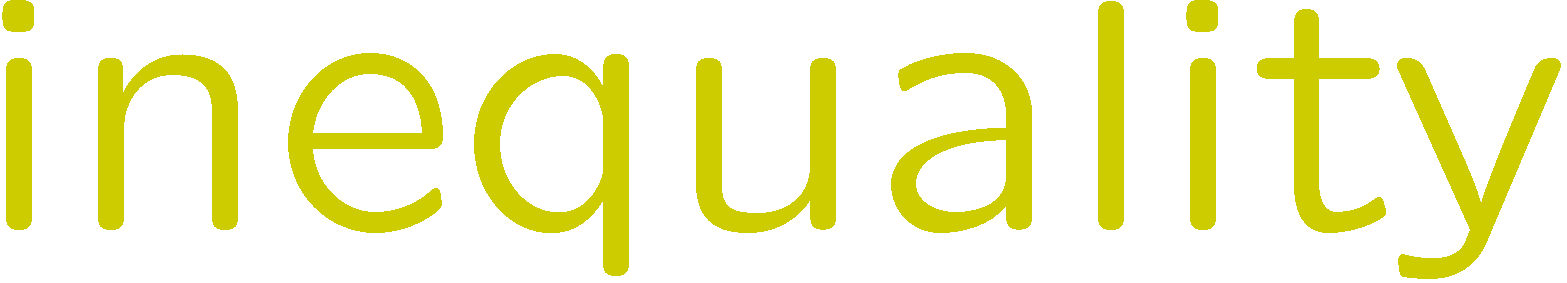 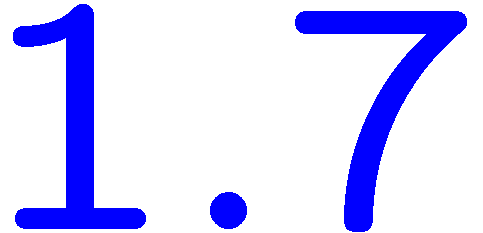 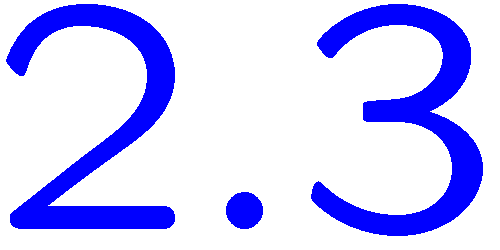 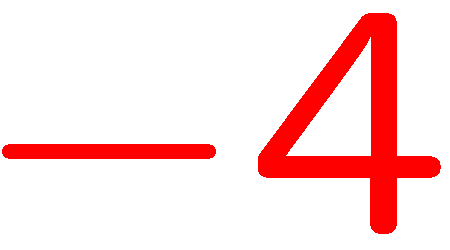 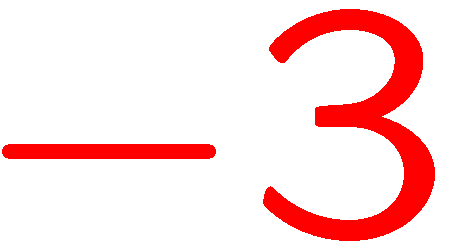 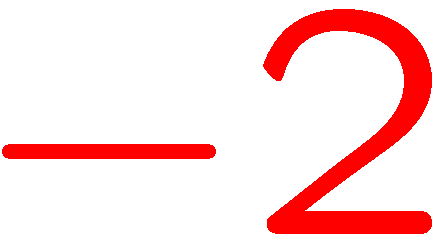 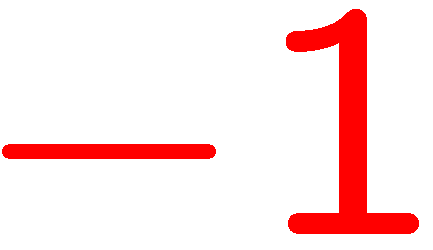 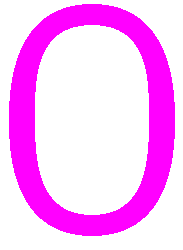 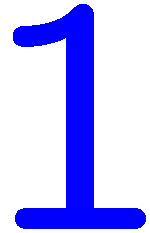 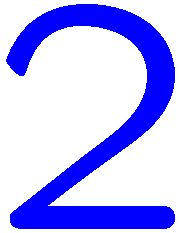 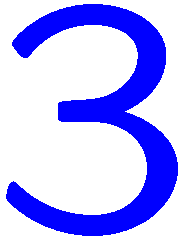 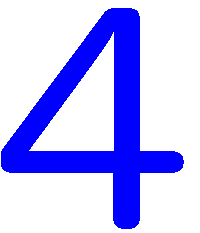 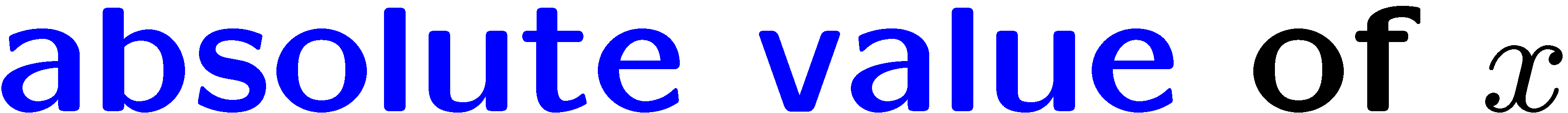 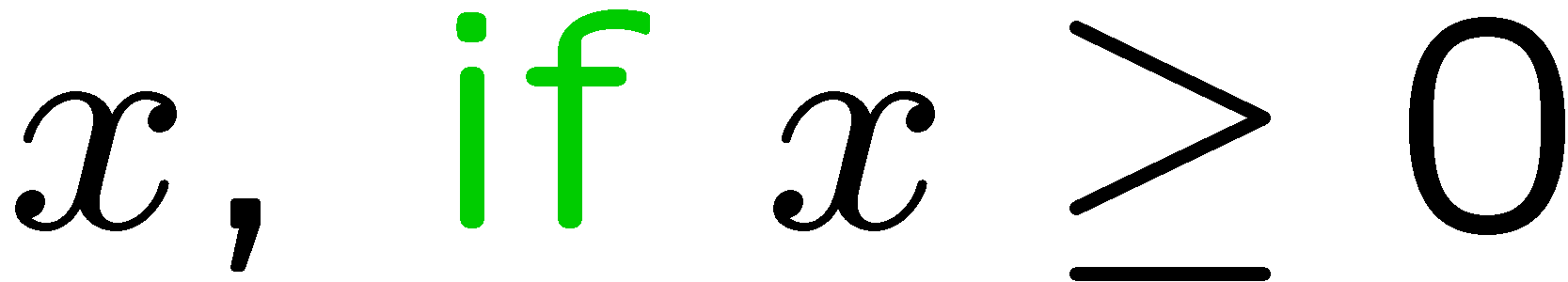 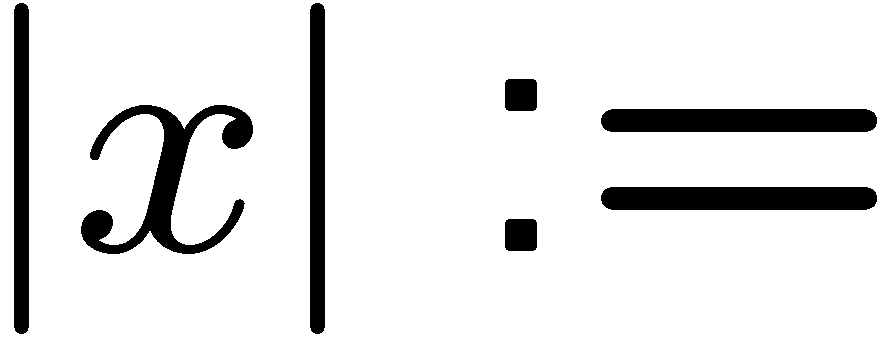 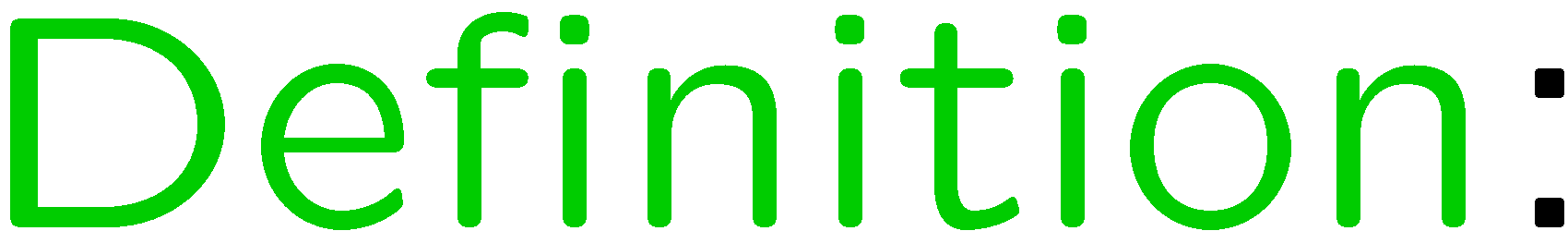 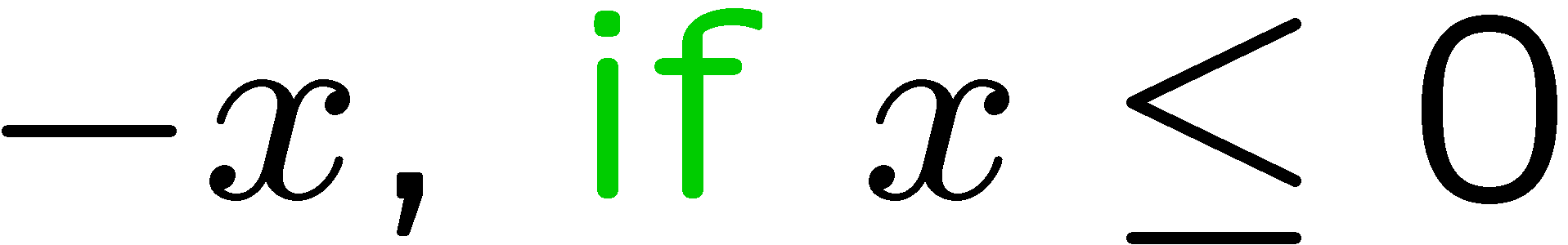 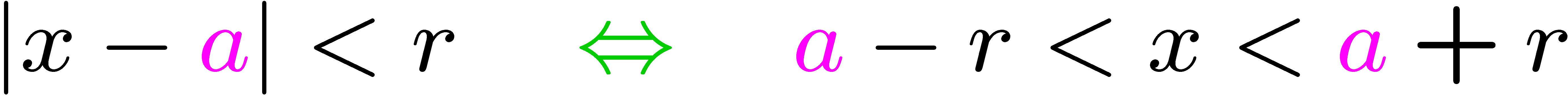 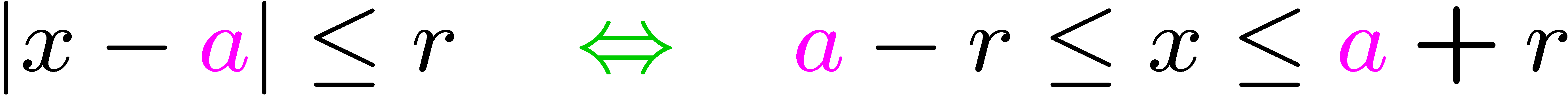 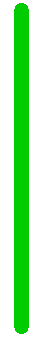 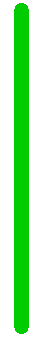 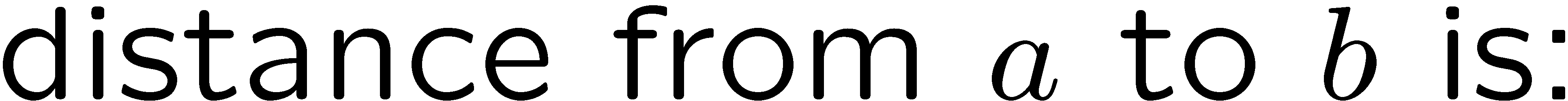 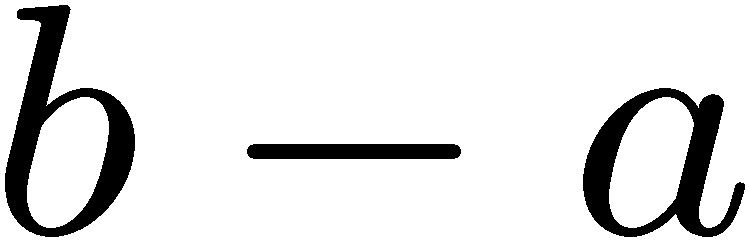 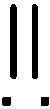 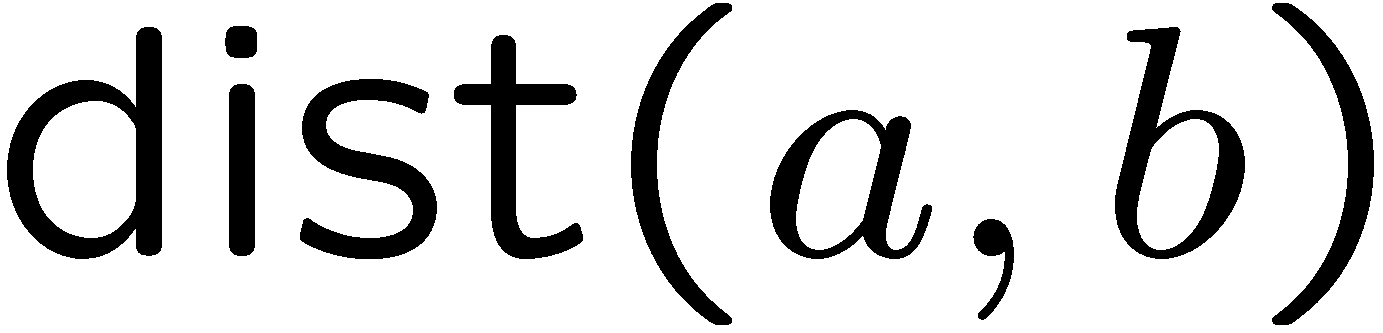 [
]
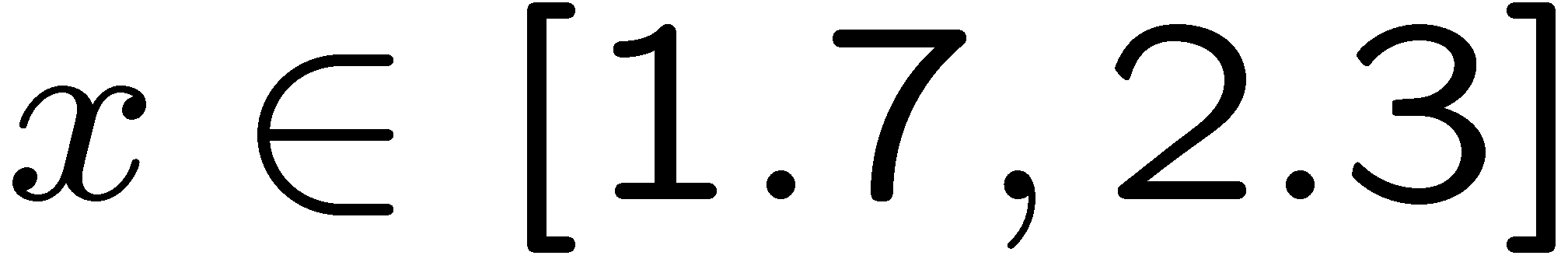 12
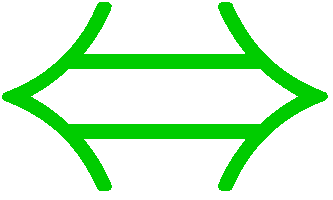 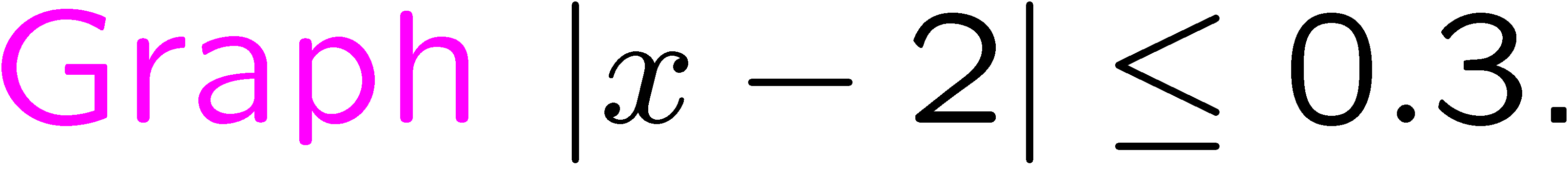 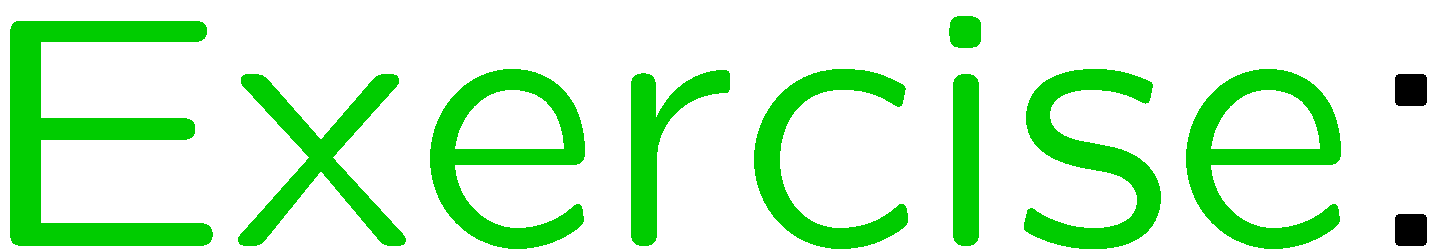 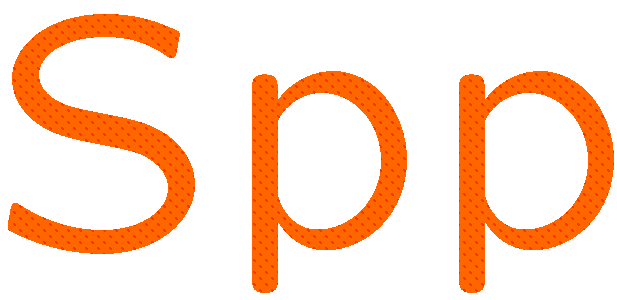 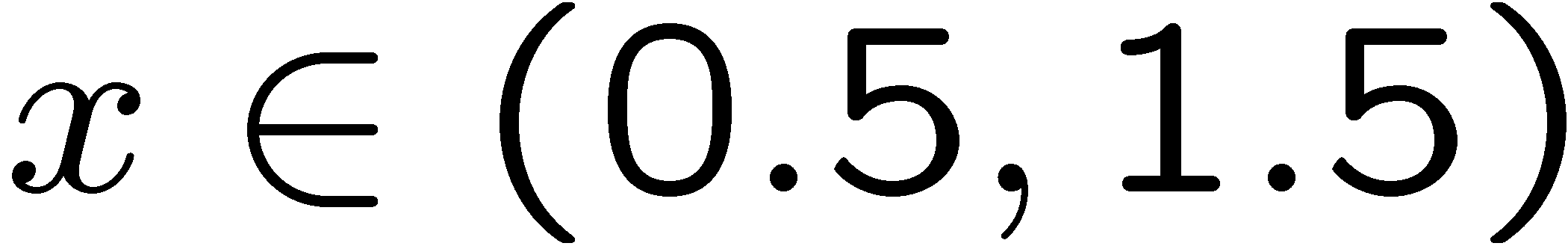 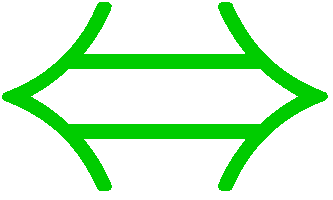 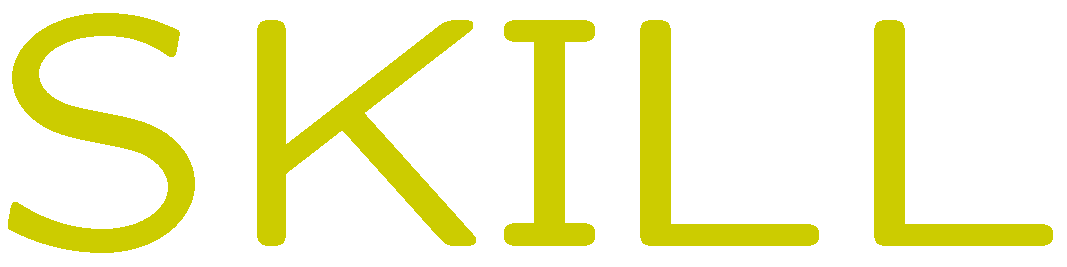 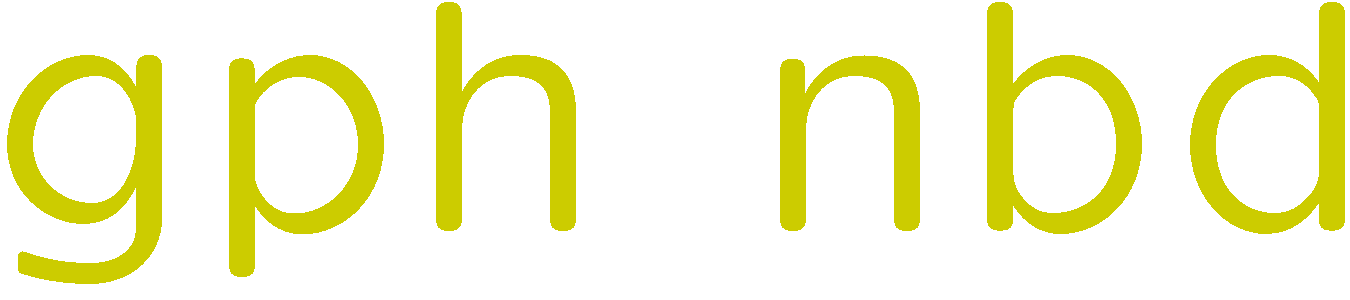 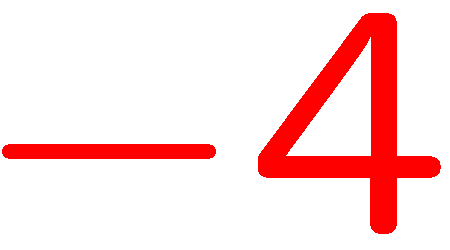 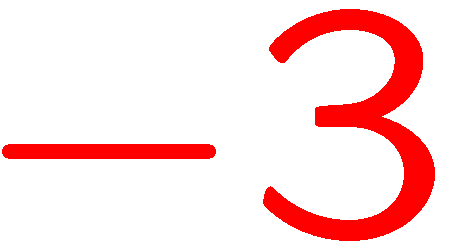 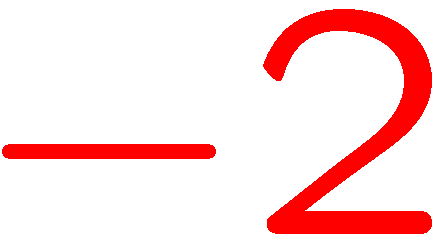 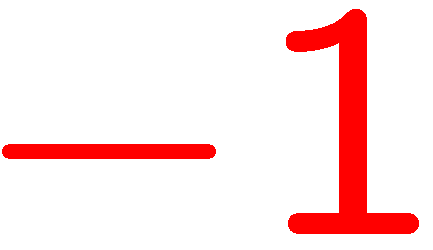 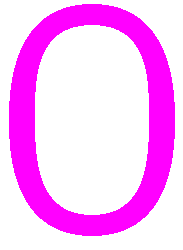 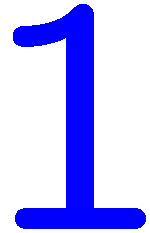 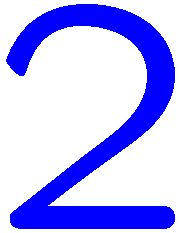 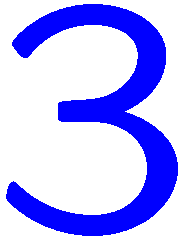 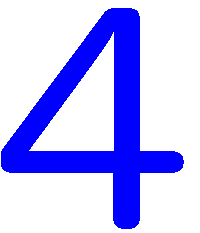 (
)
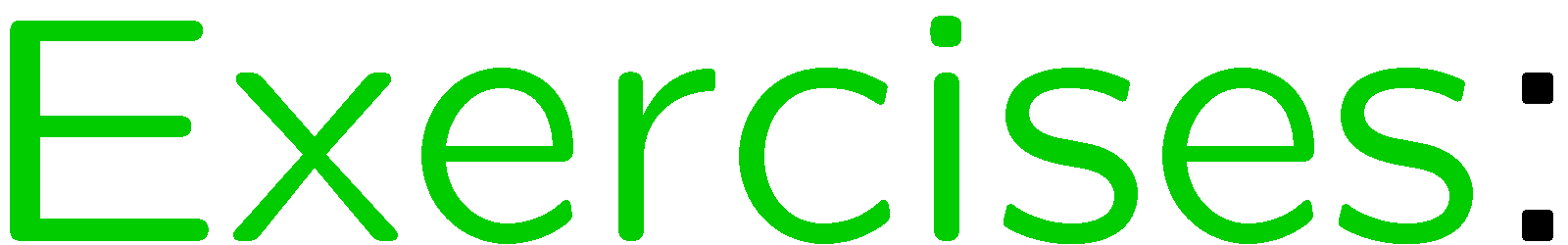 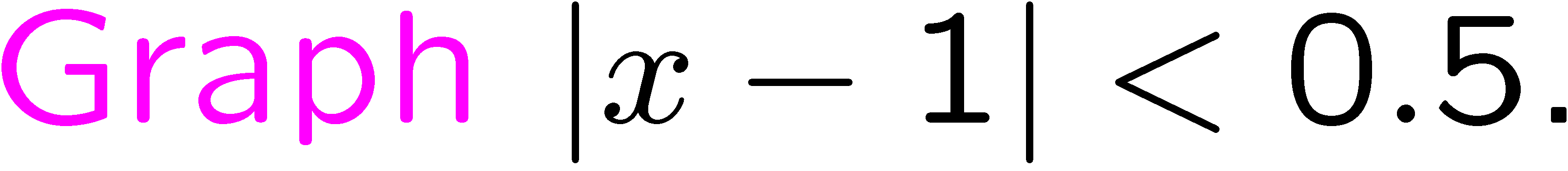 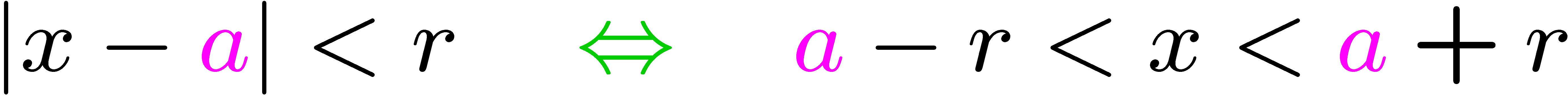 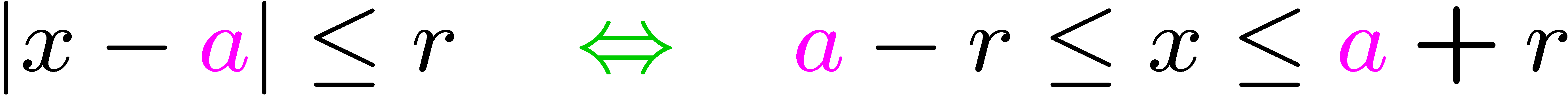 13
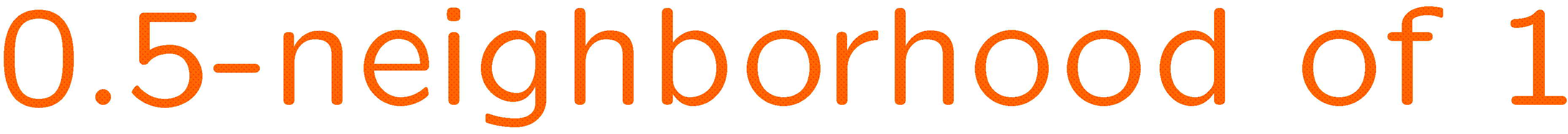 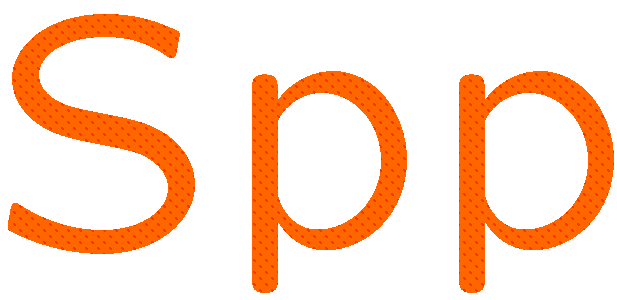 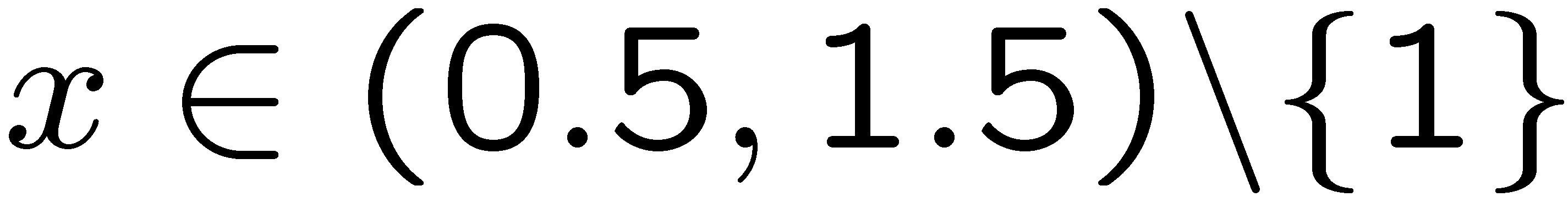 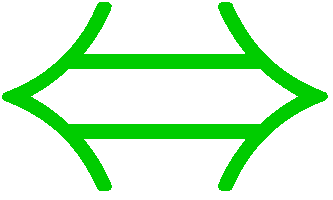 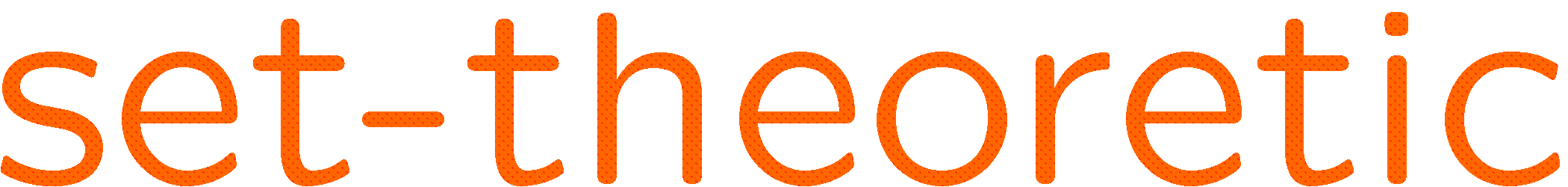 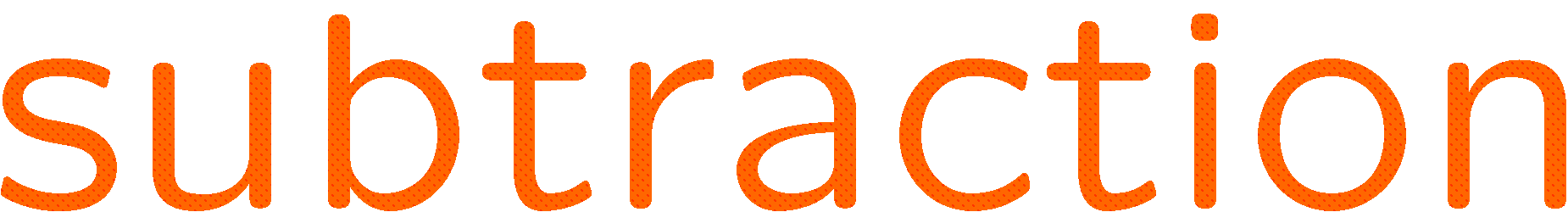 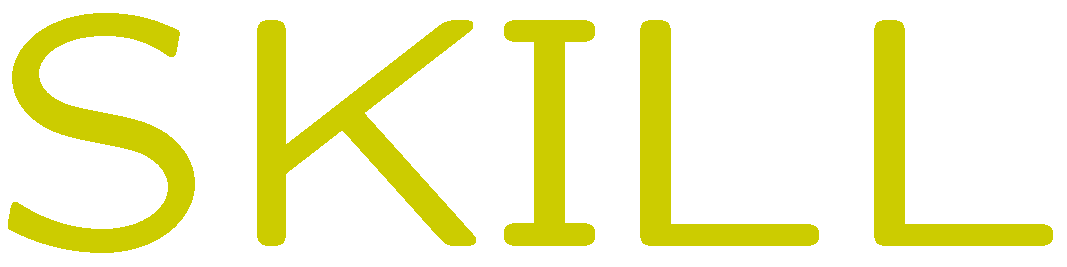 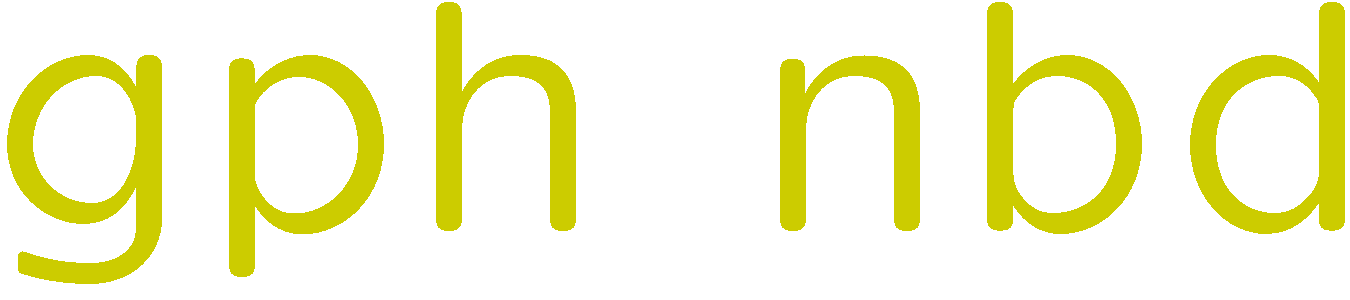 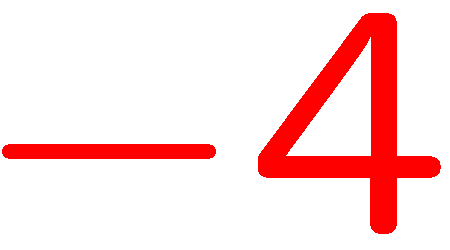 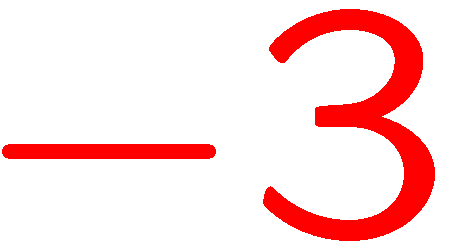 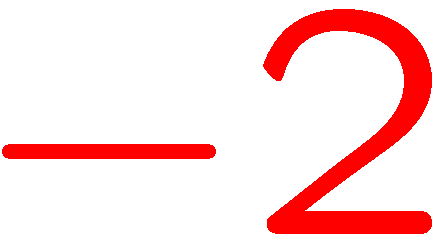 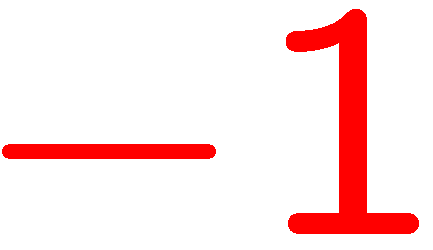 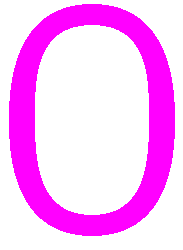 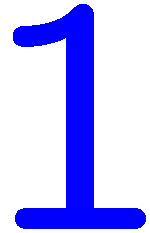 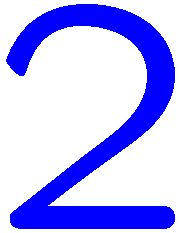 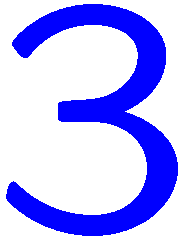 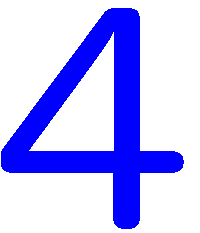 (
)
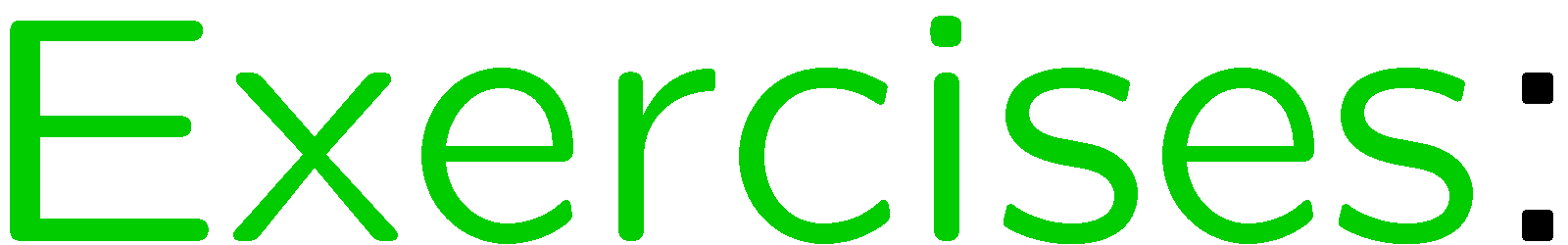 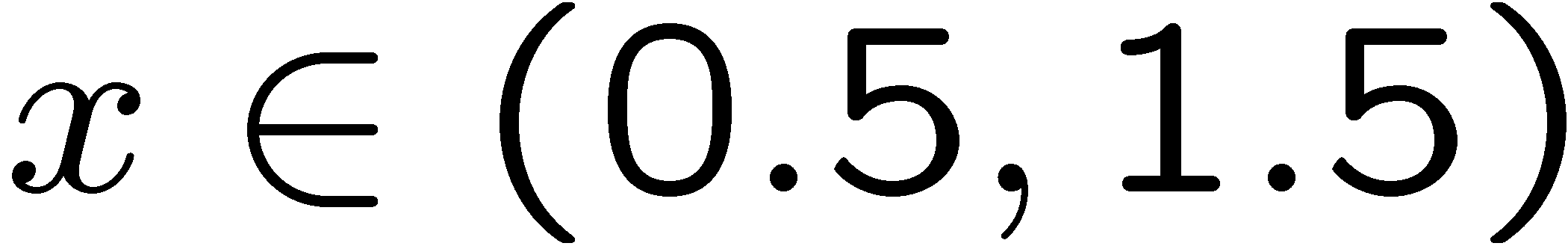 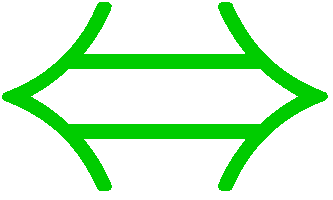 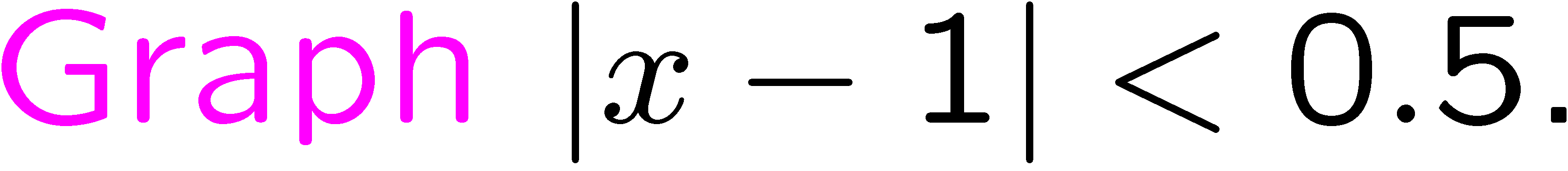 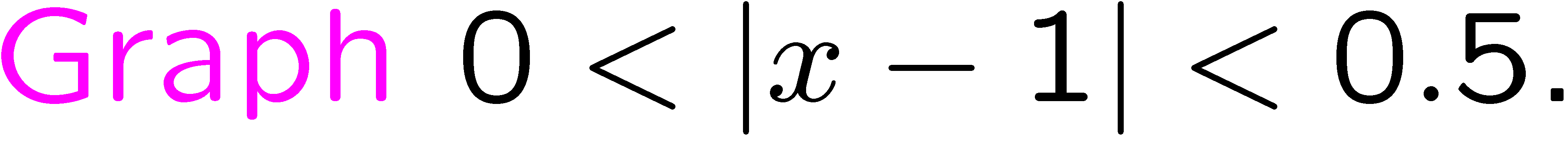 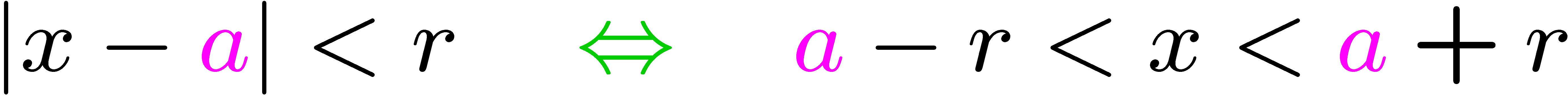 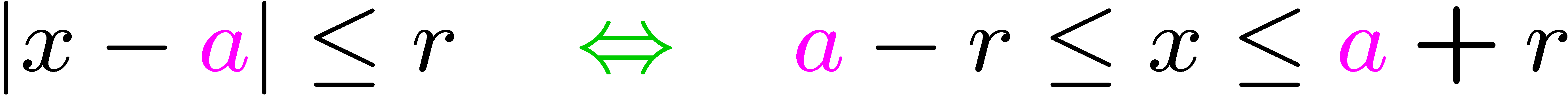 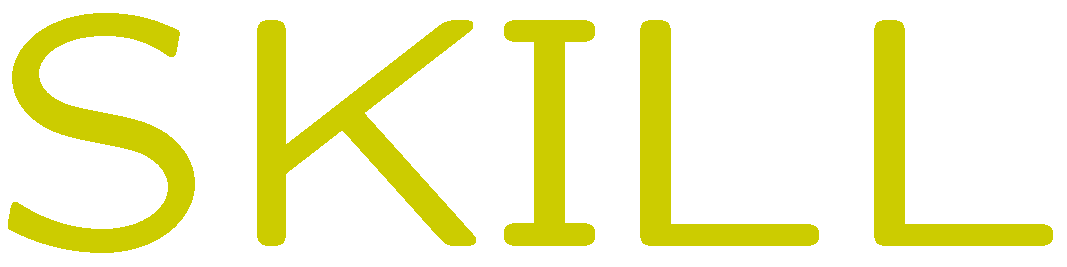 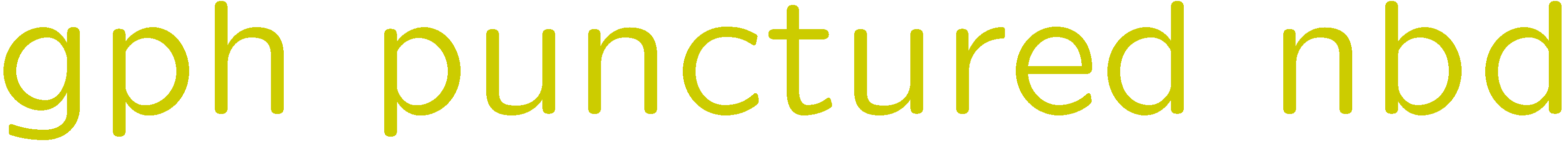 14
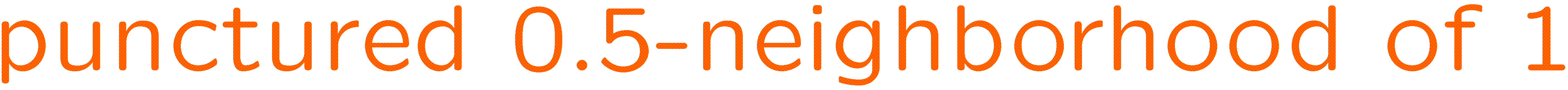 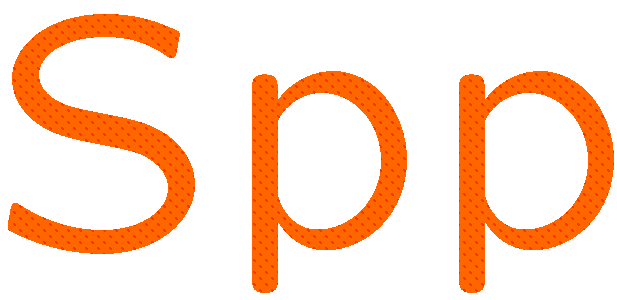 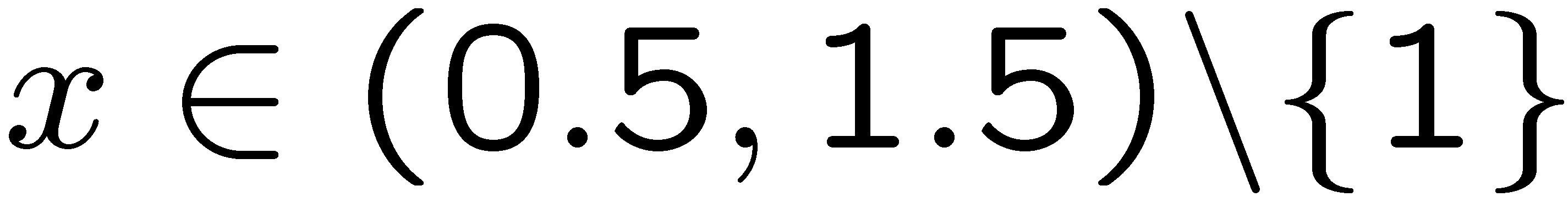 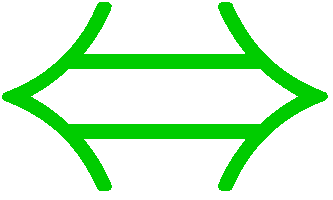 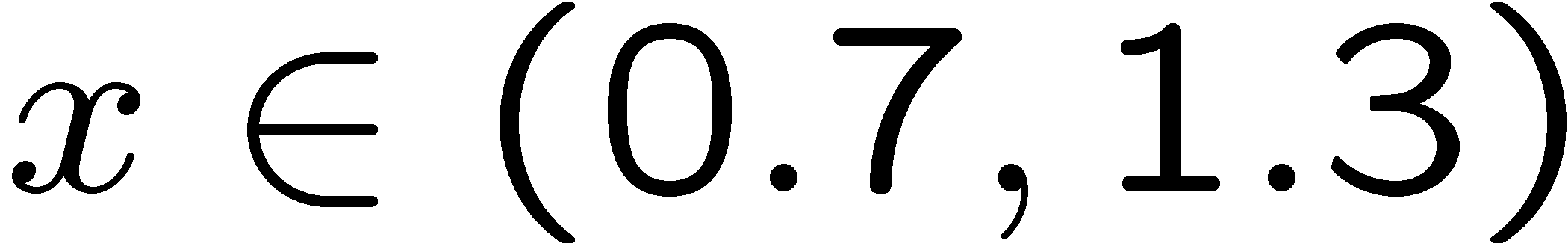 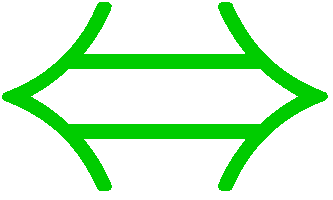 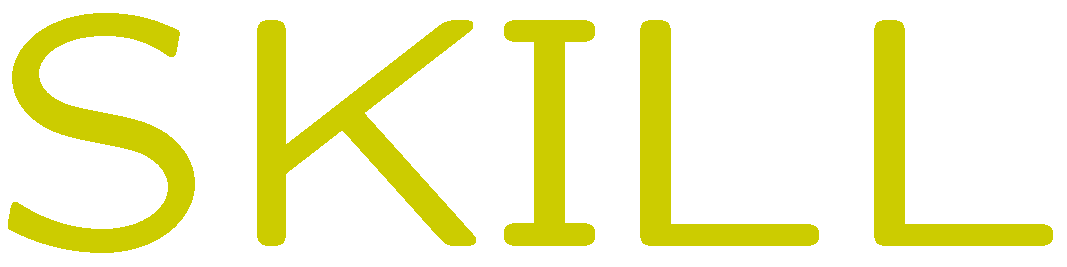 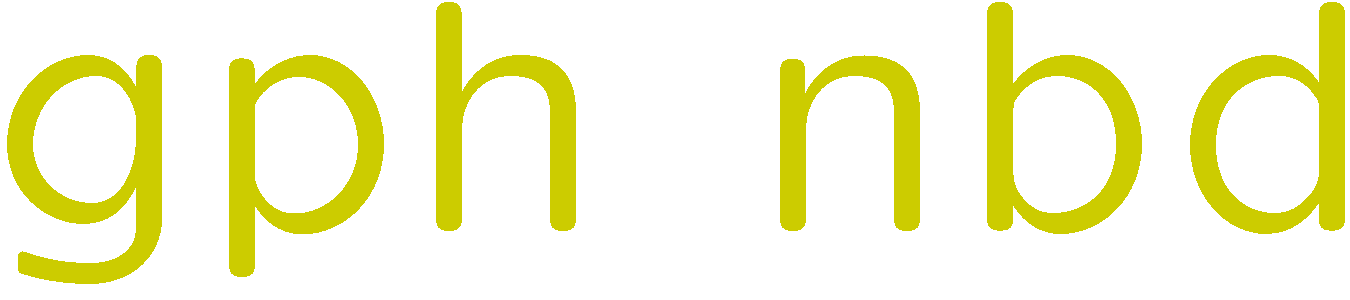 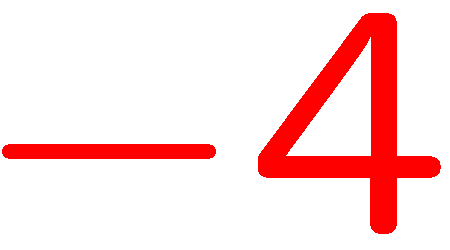 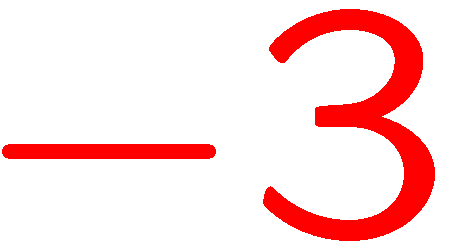 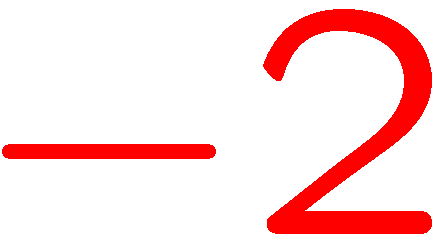 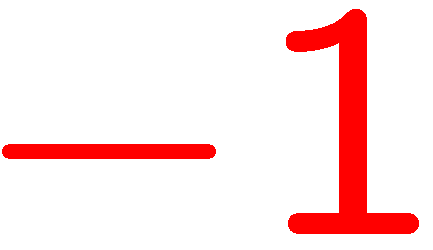 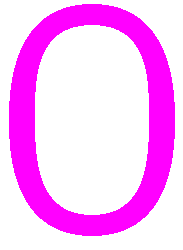 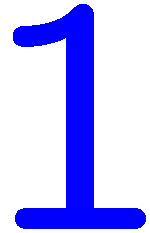 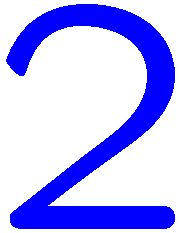 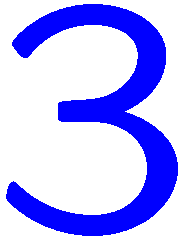 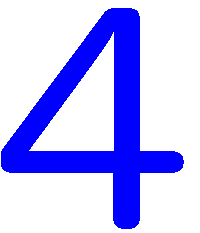 (
)
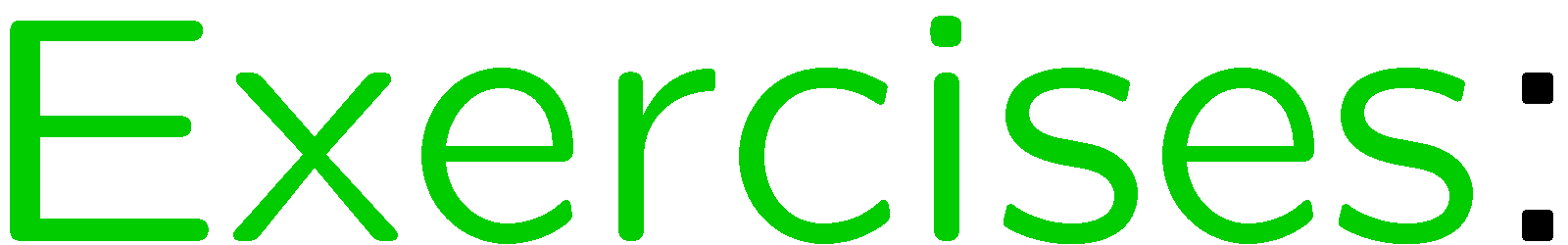 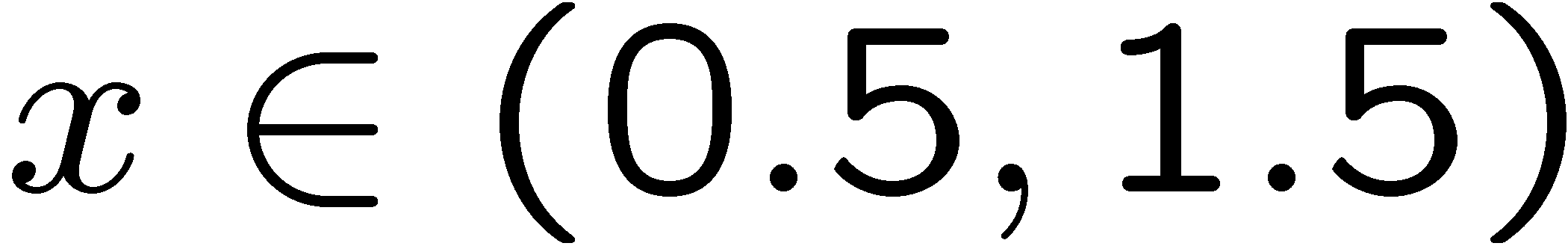 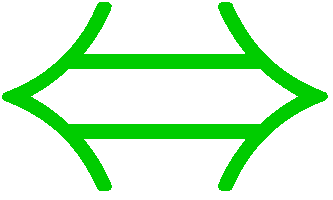 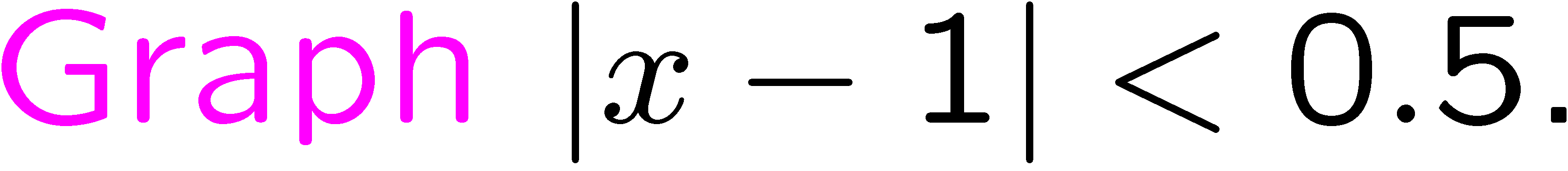 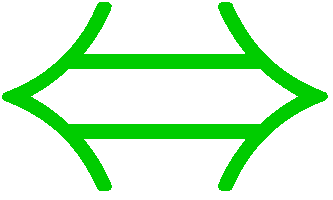 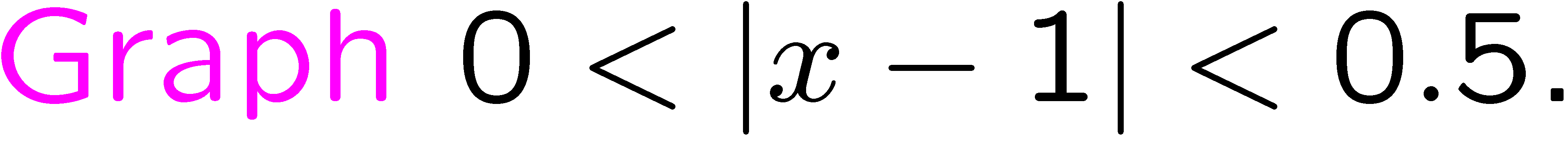 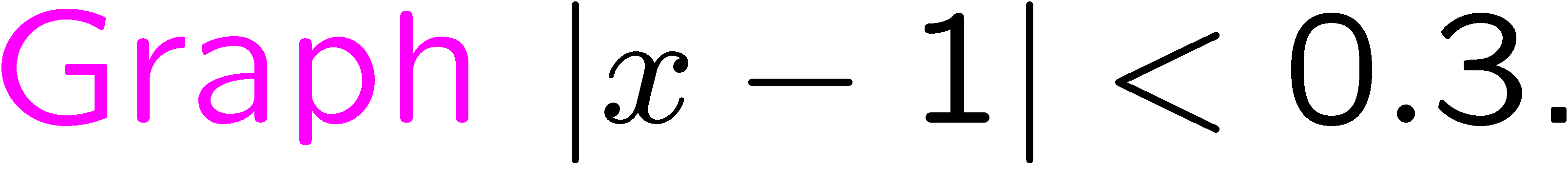 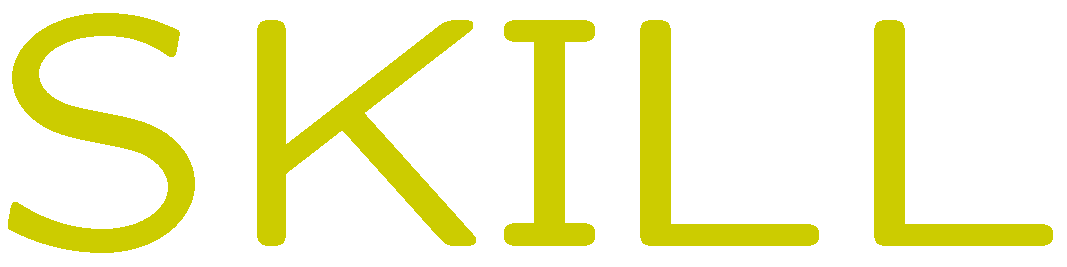 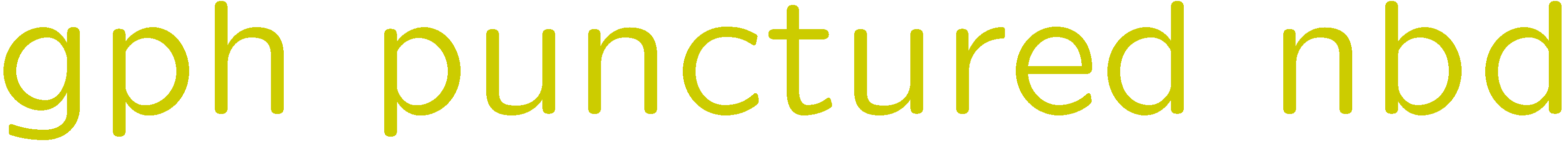 15
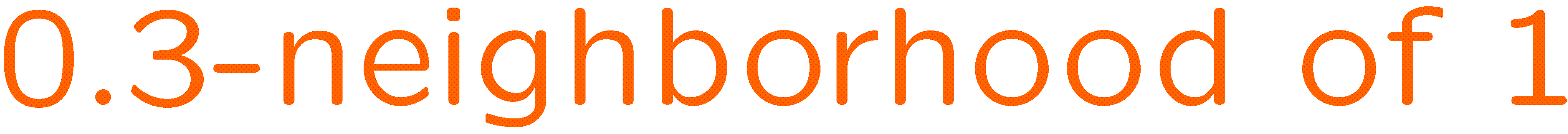 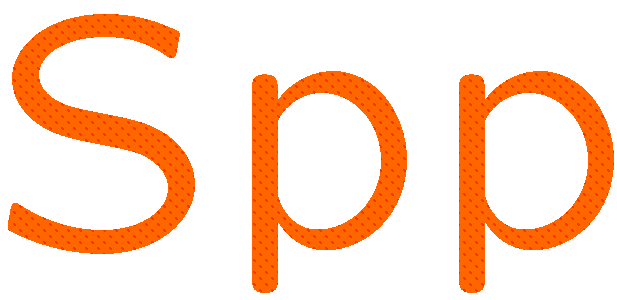 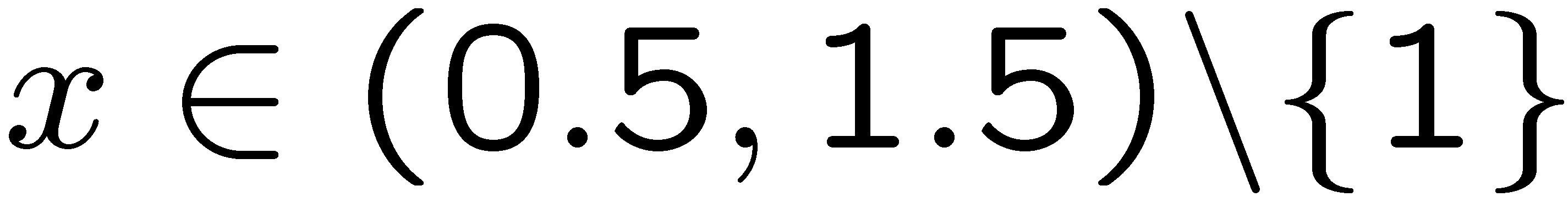 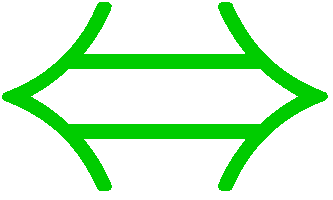 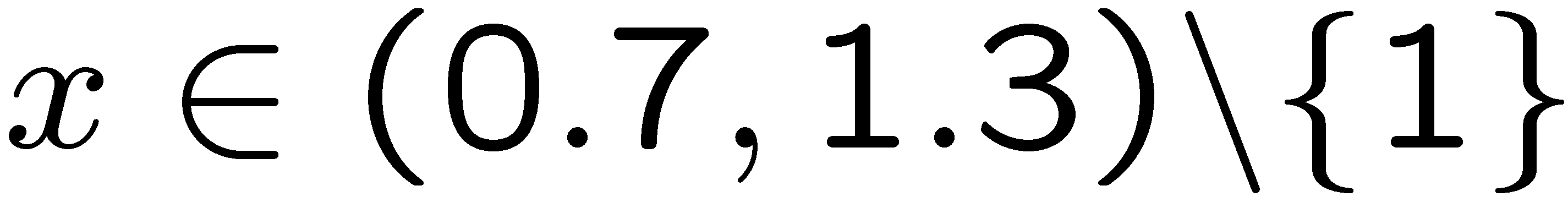 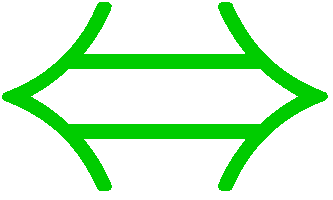 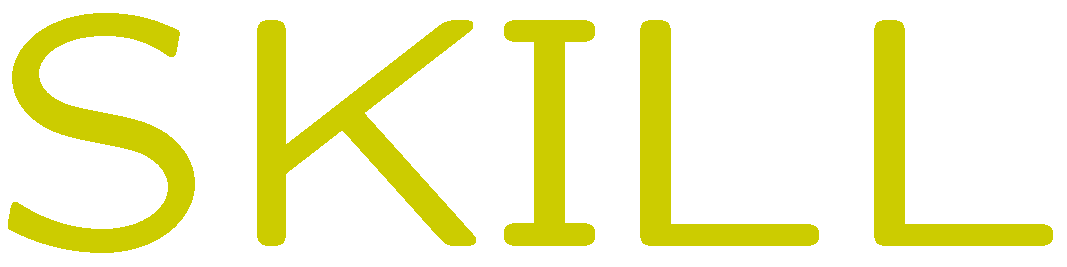 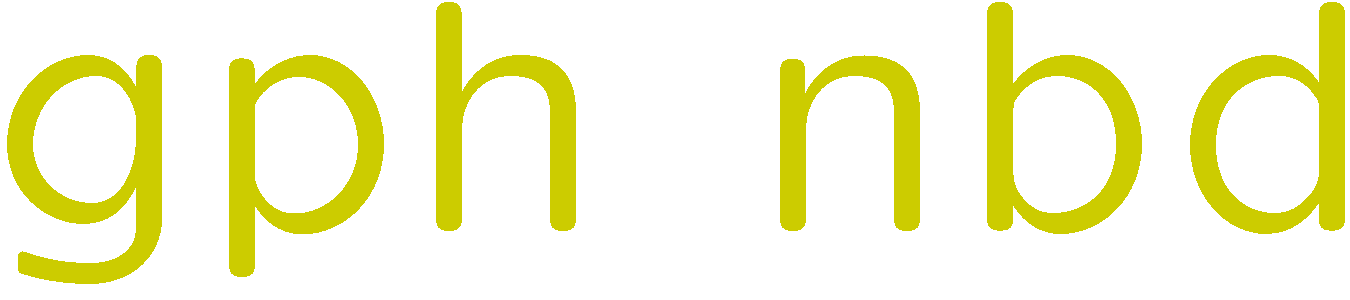 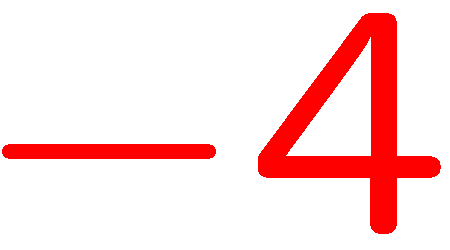 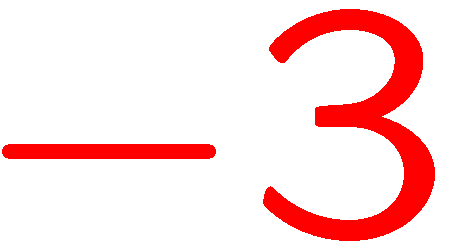 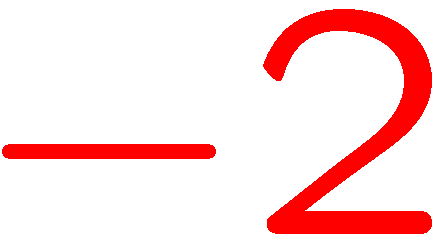 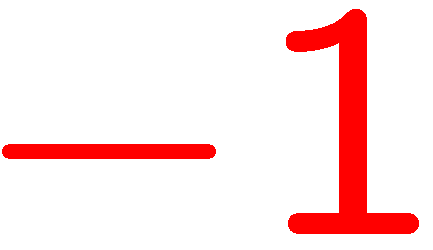 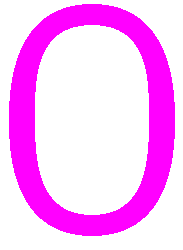 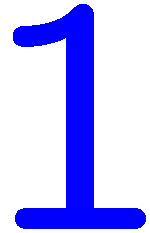 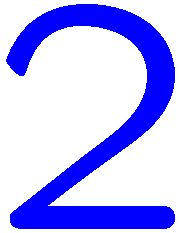 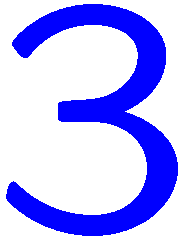 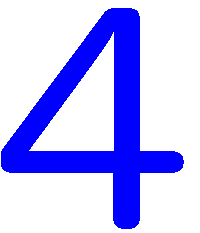 (
)
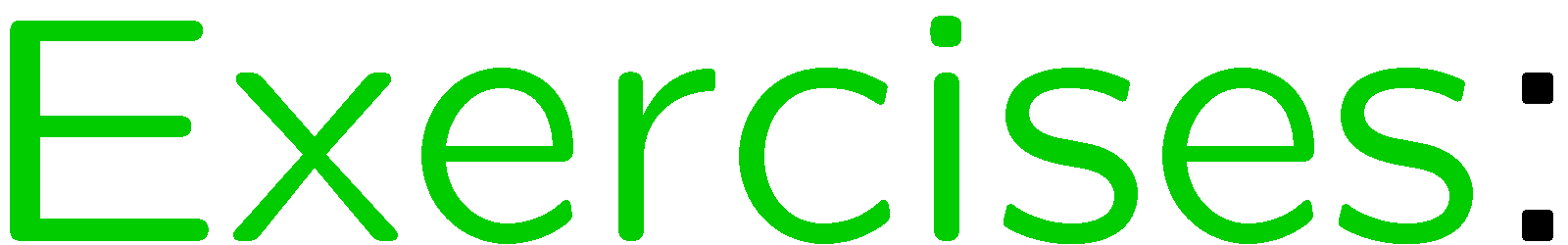 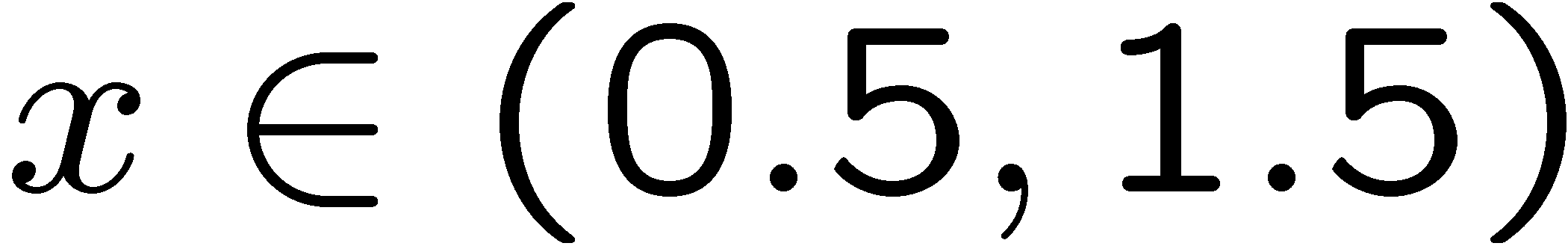 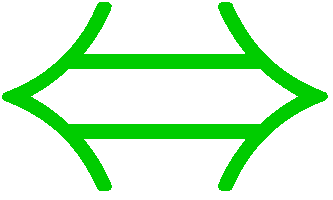 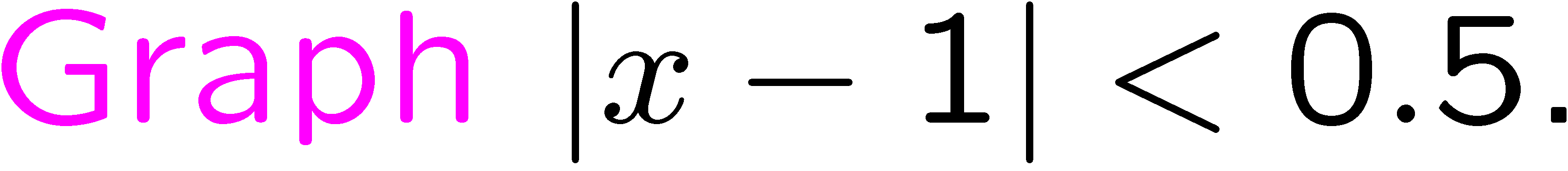 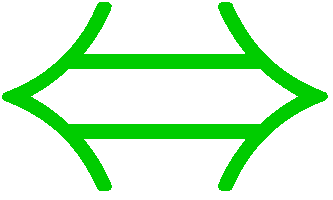 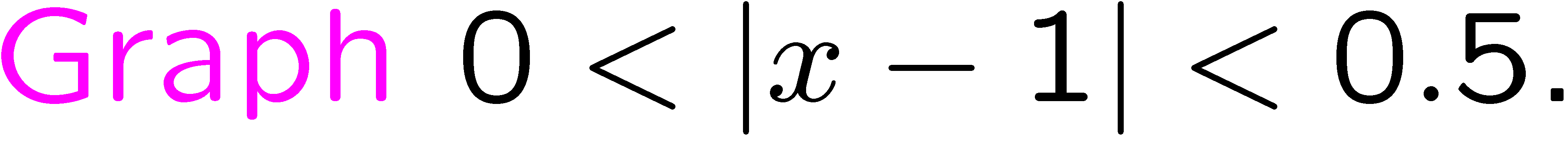 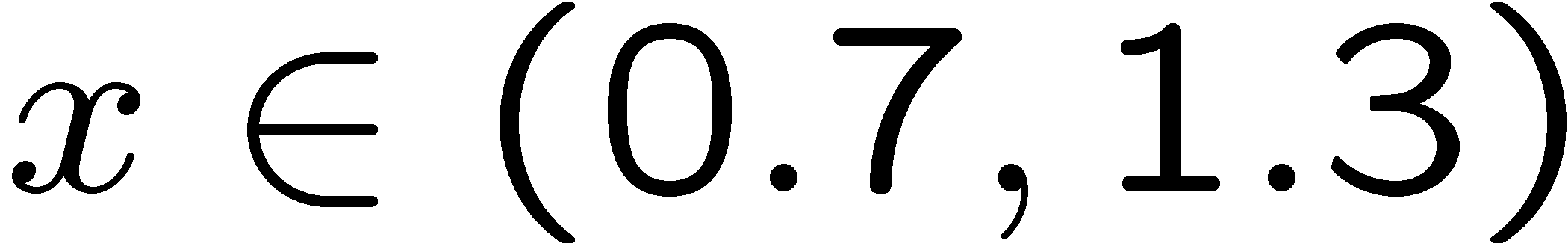 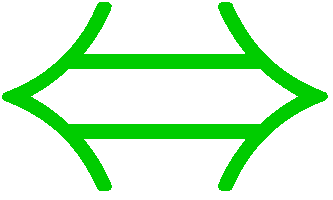 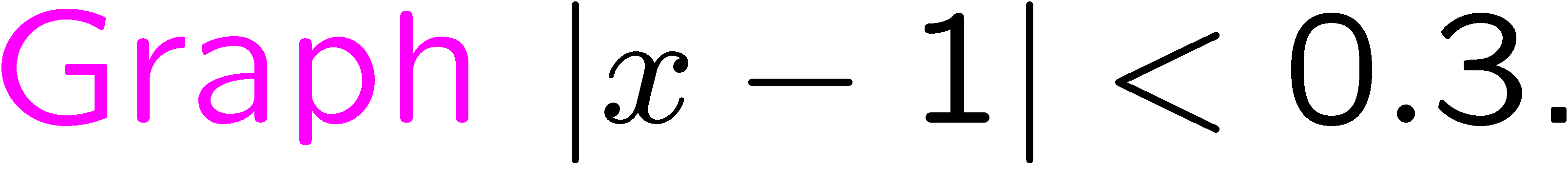 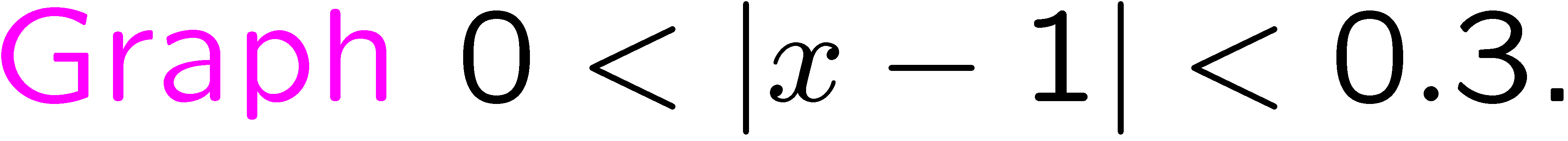 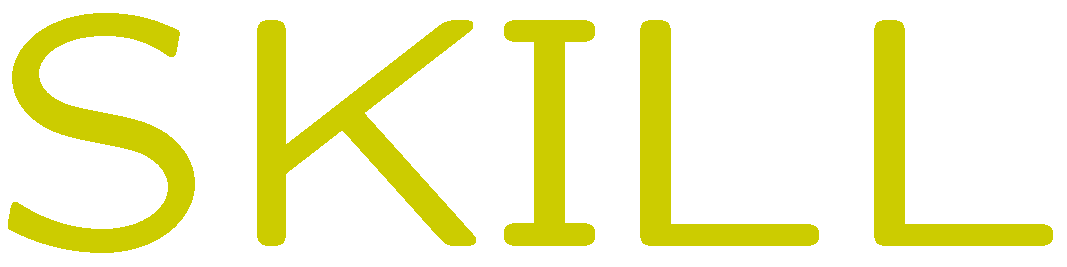 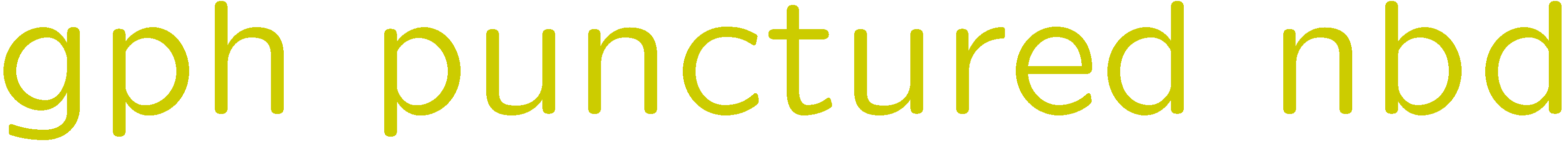 16
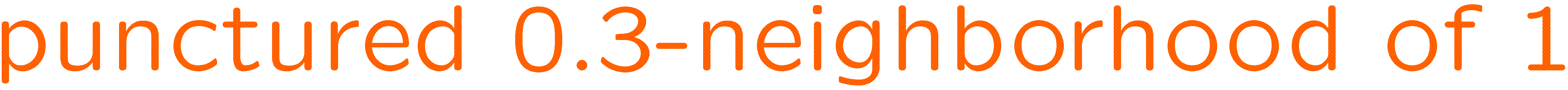 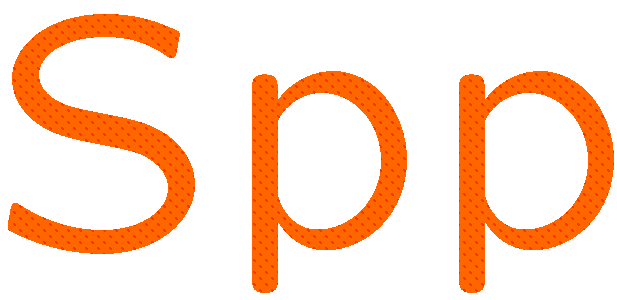 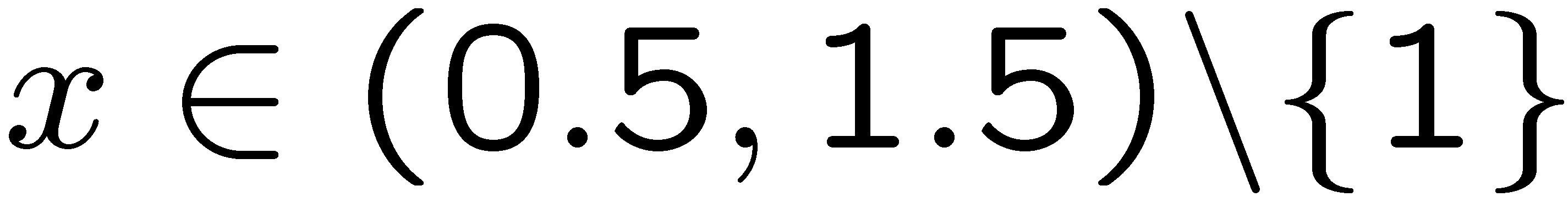 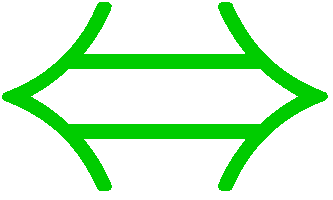 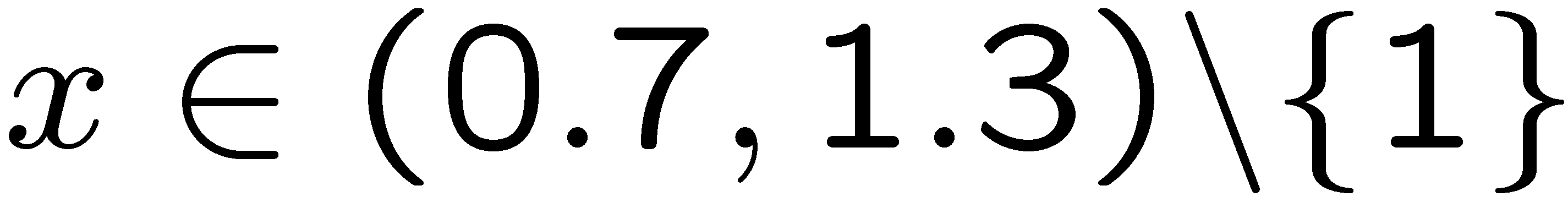 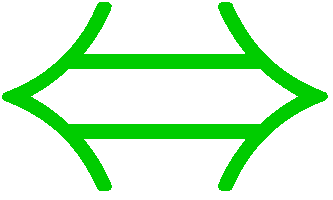 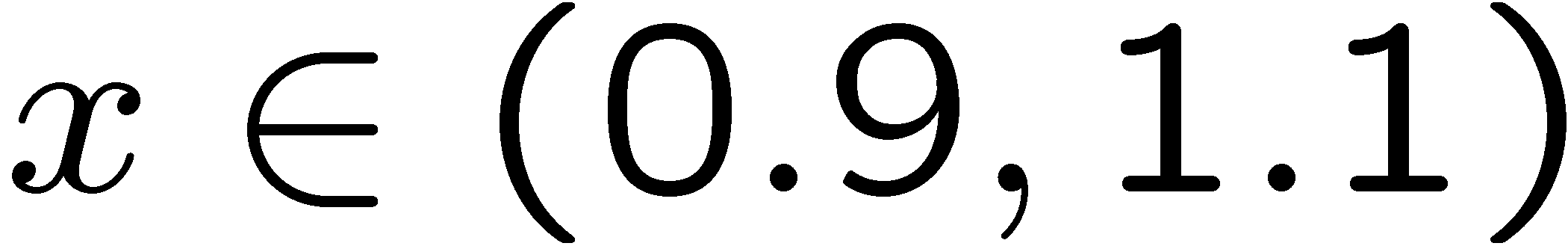 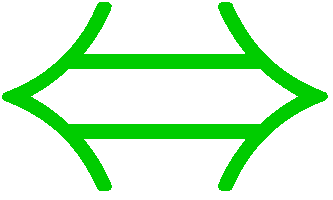 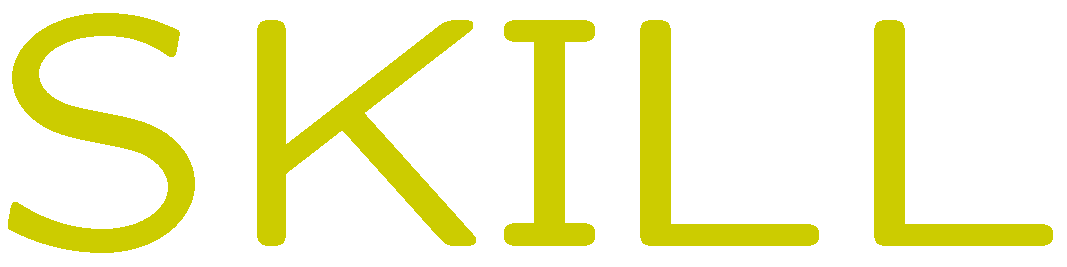 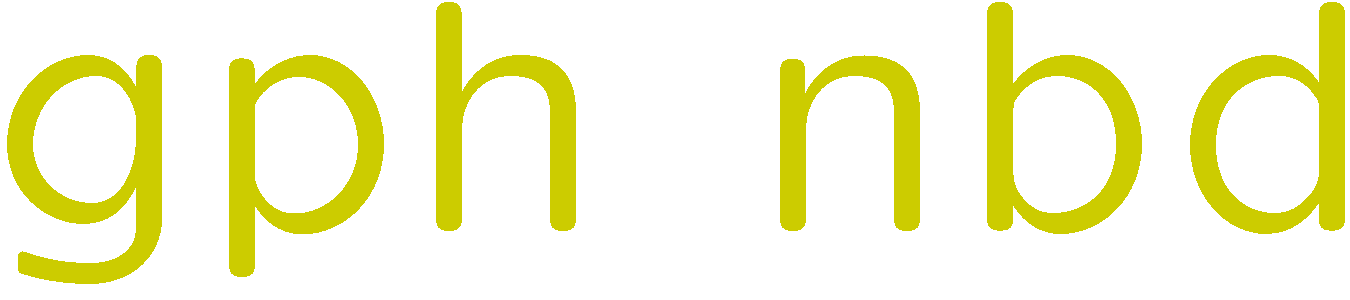 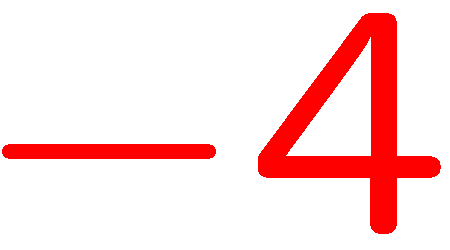 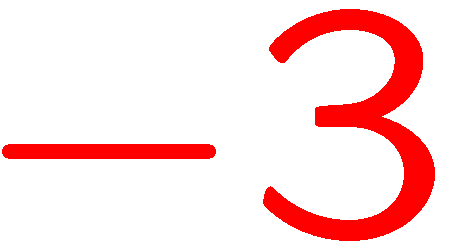 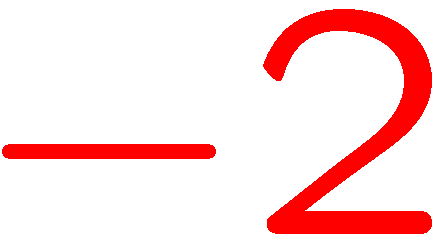 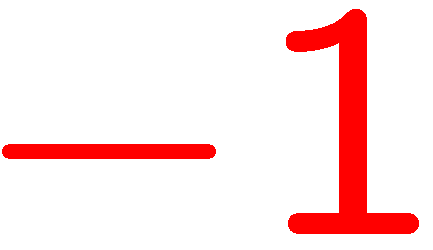 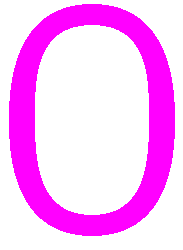 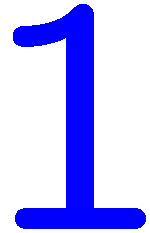 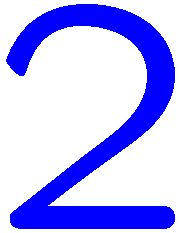 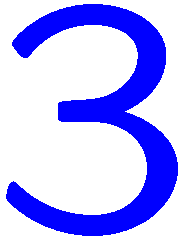 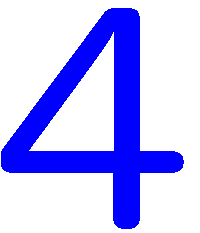 (
)
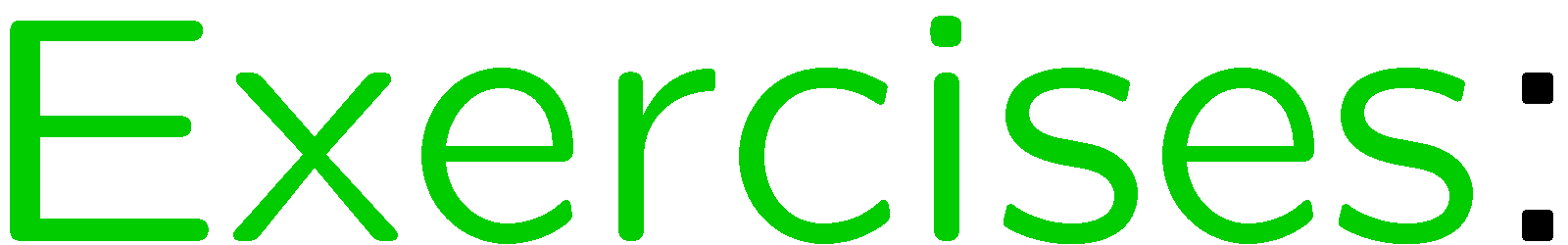 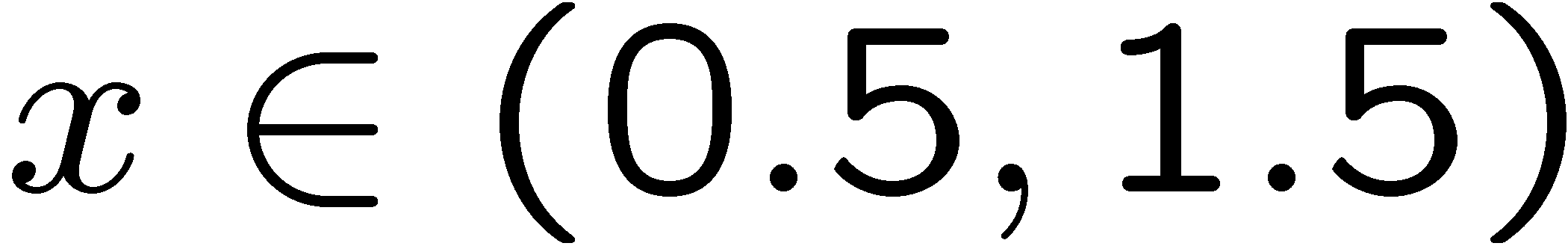 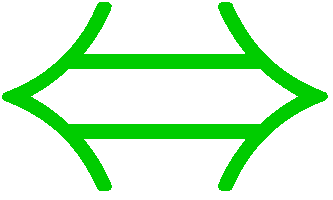 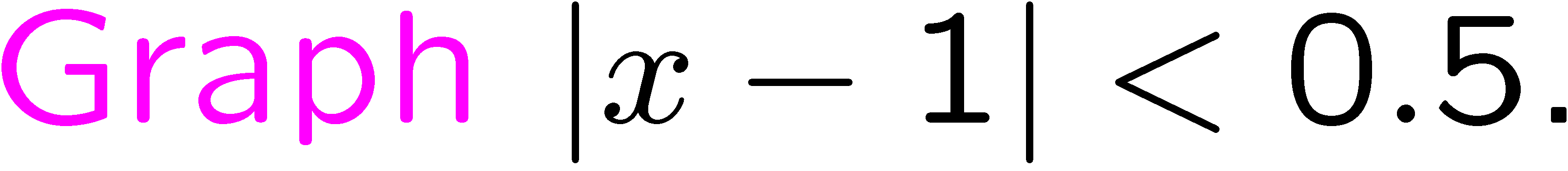 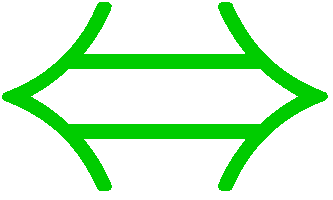 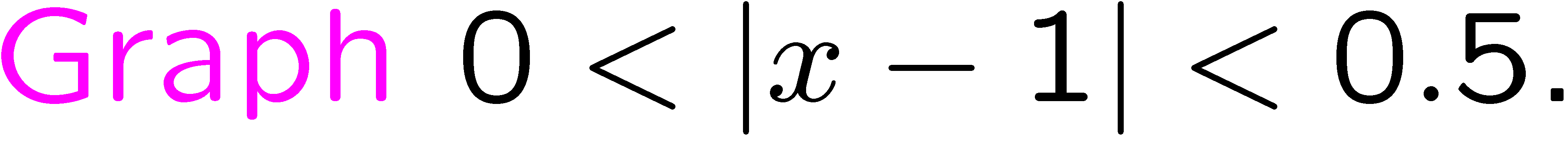 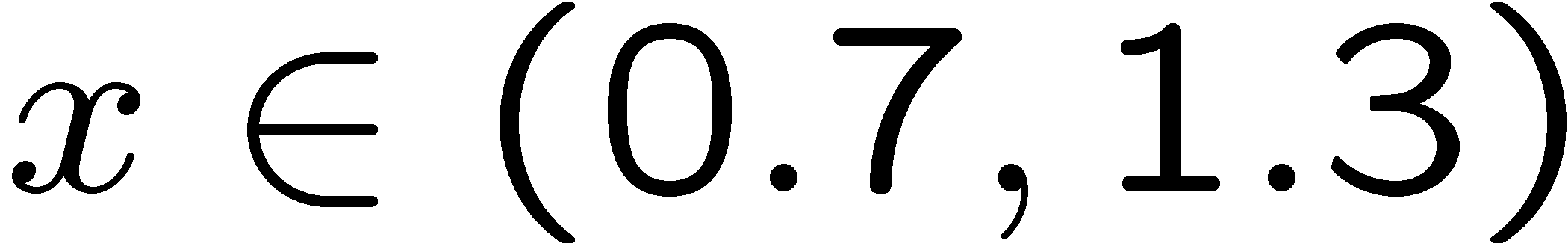 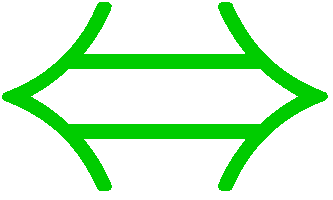 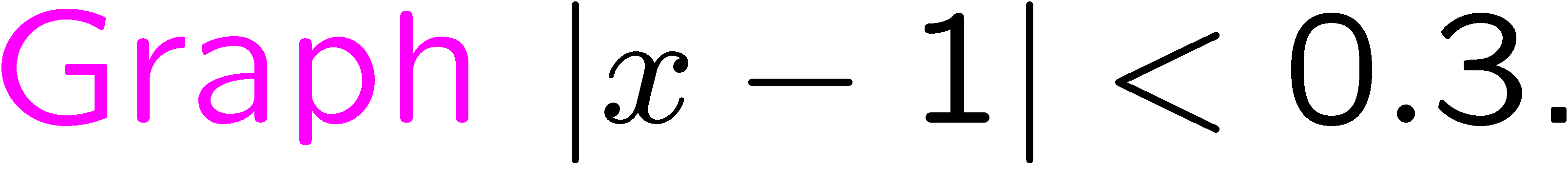 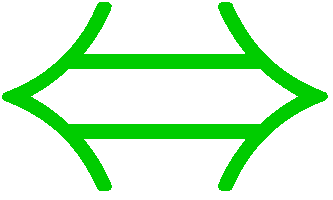 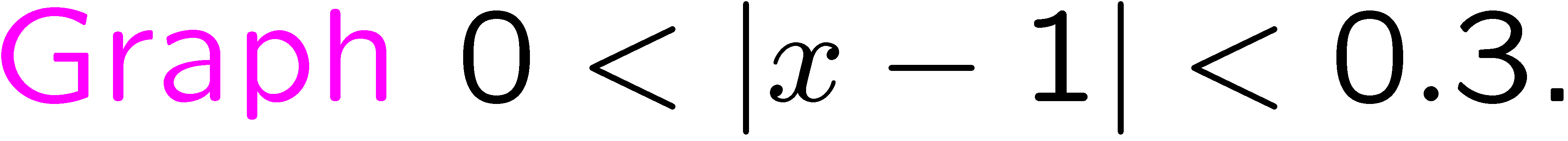 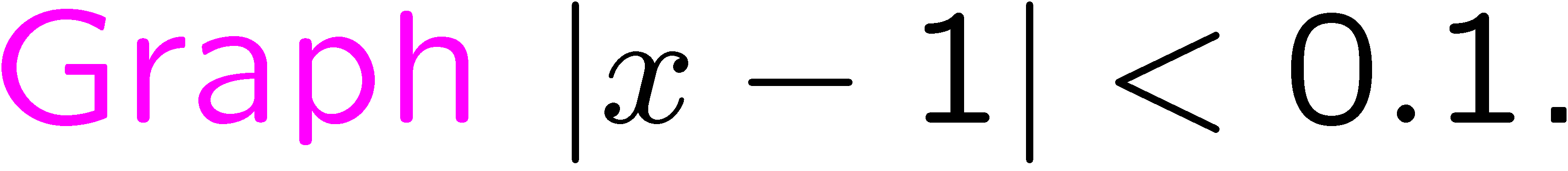 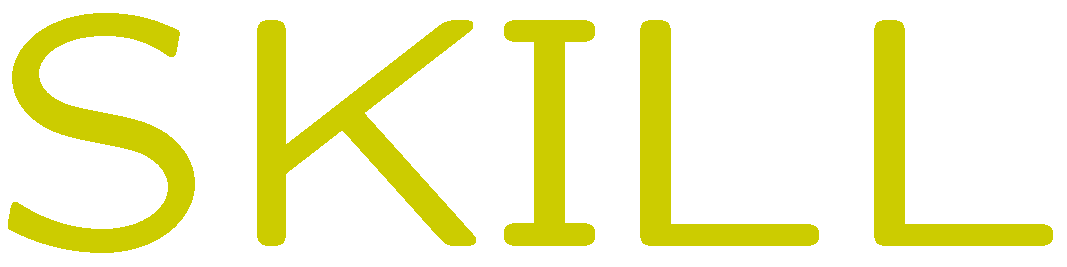 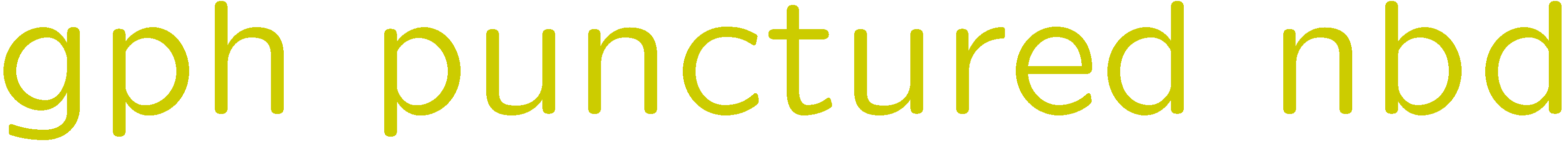 17
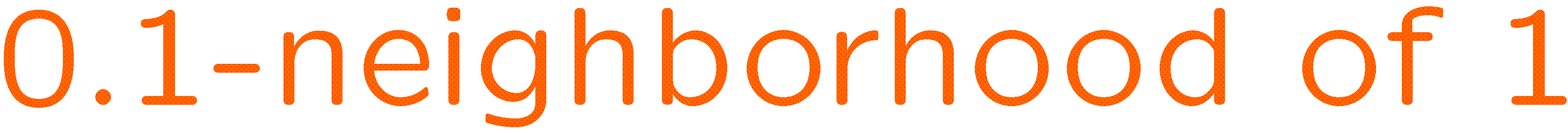 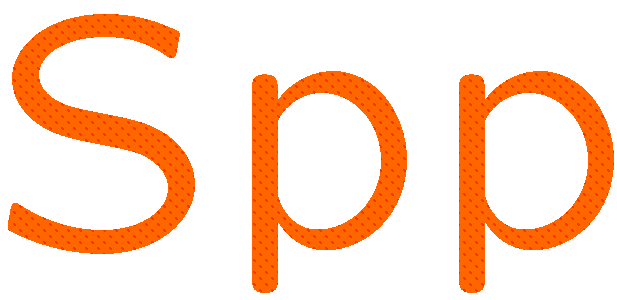 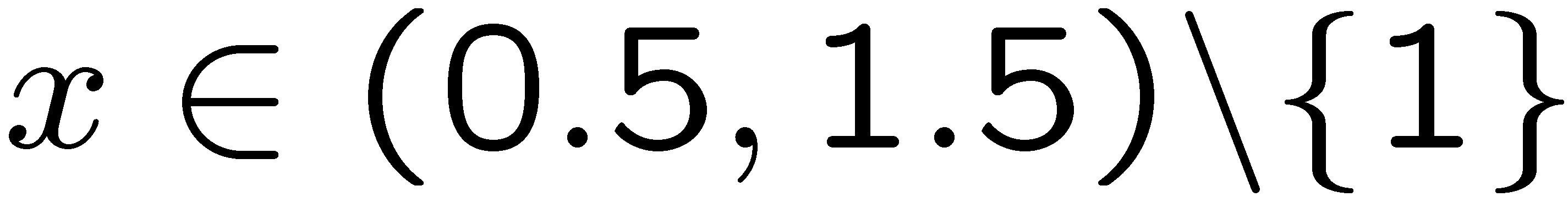 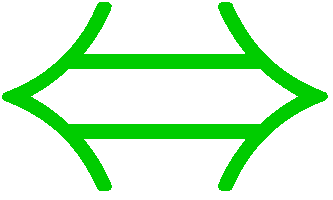 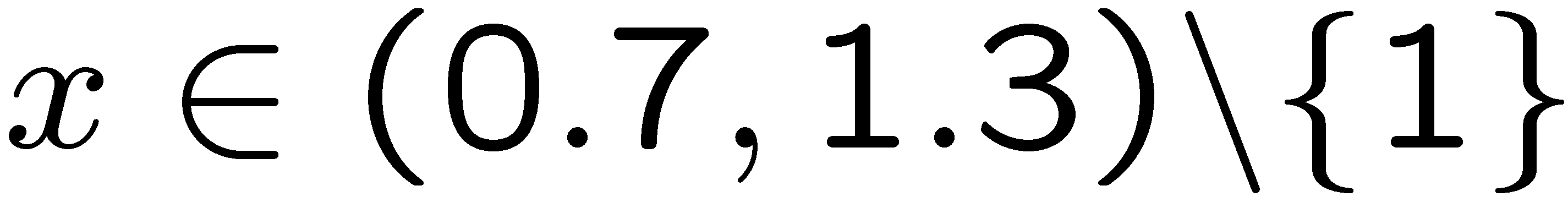 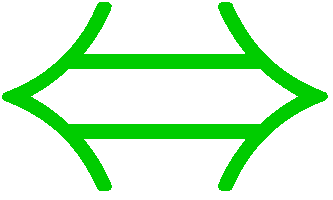 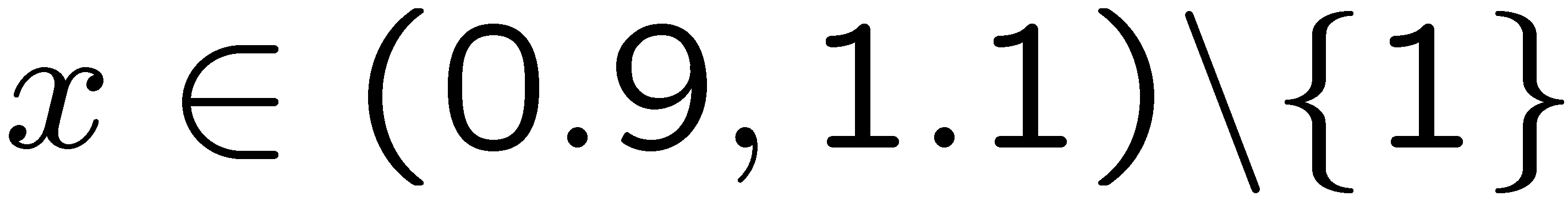 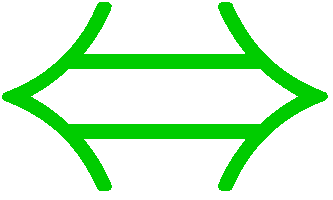 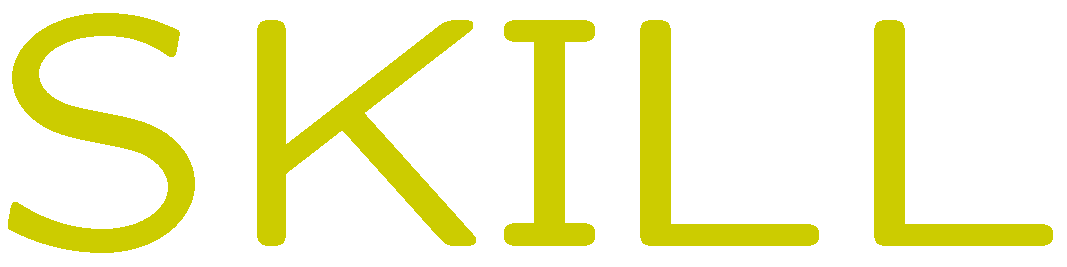 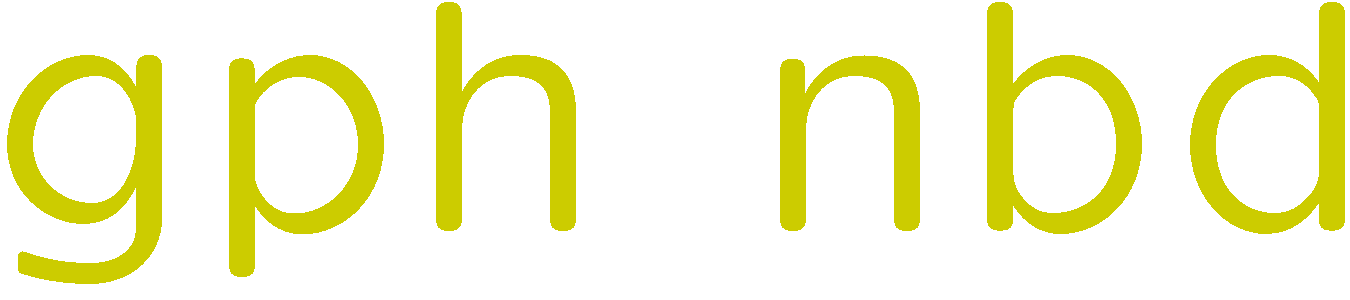 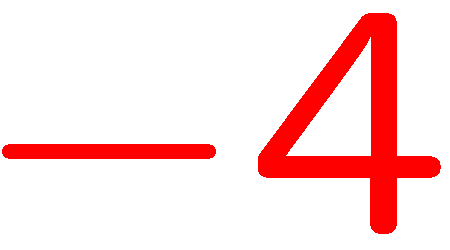 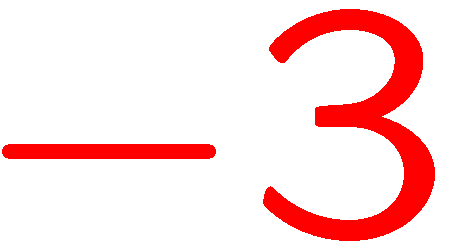 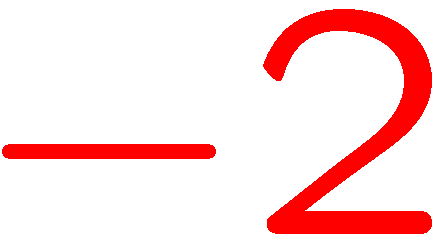 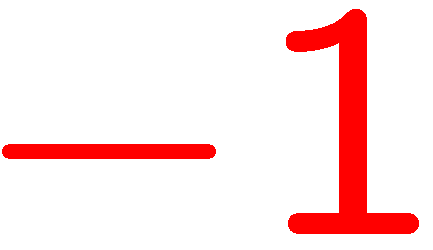 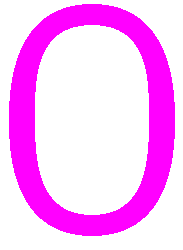 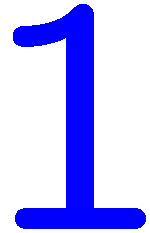 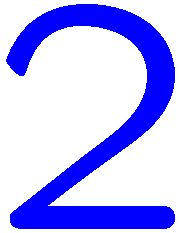 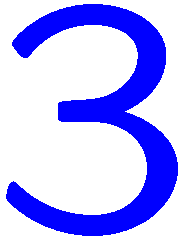 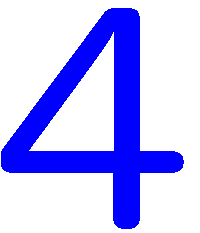 (
)
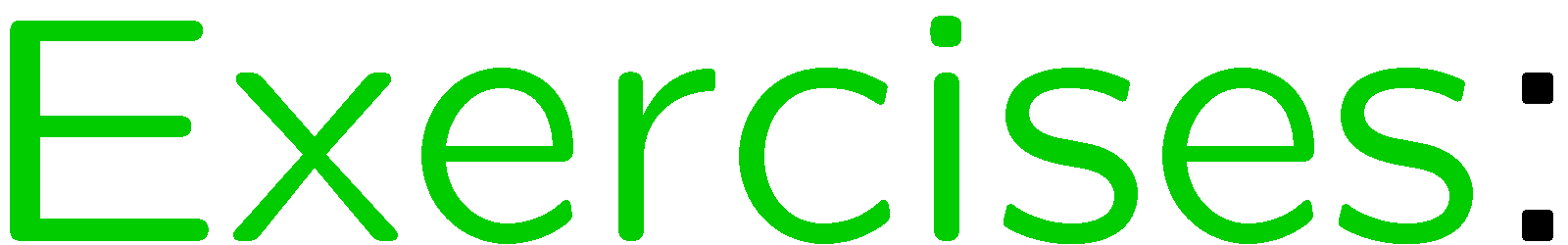 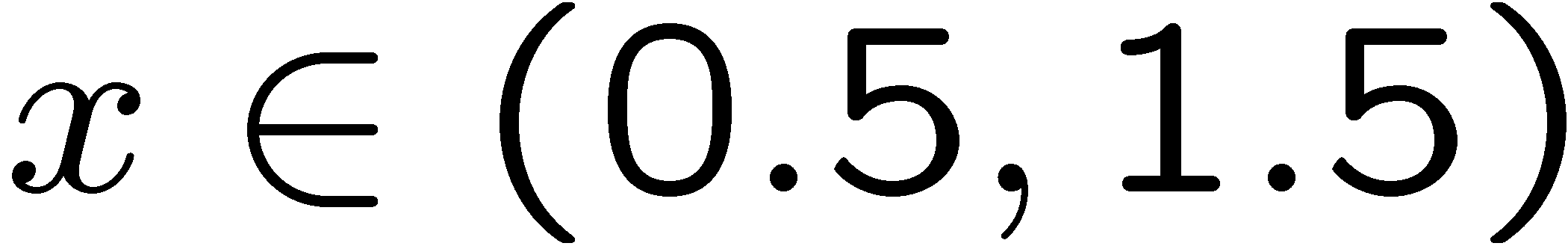 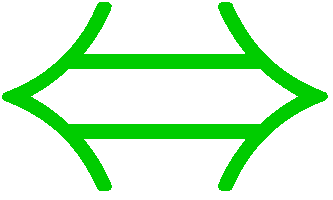 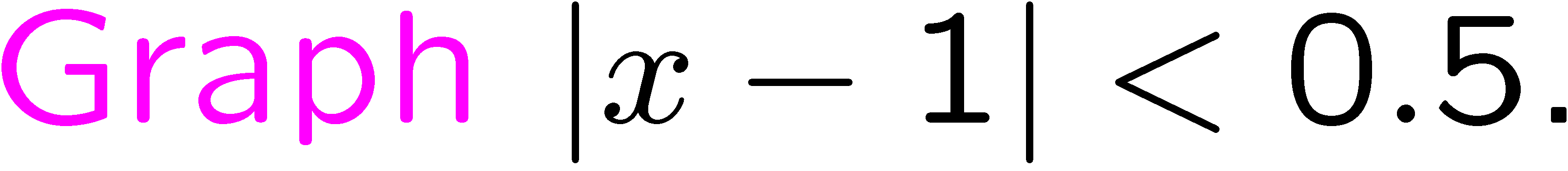 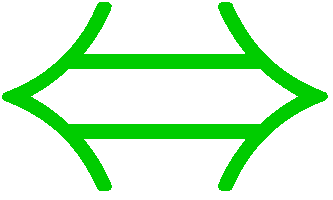 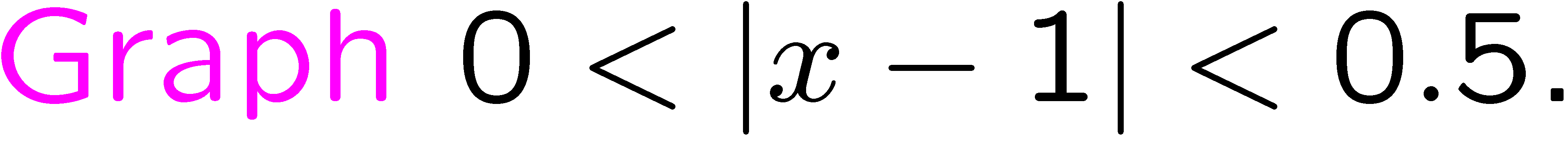 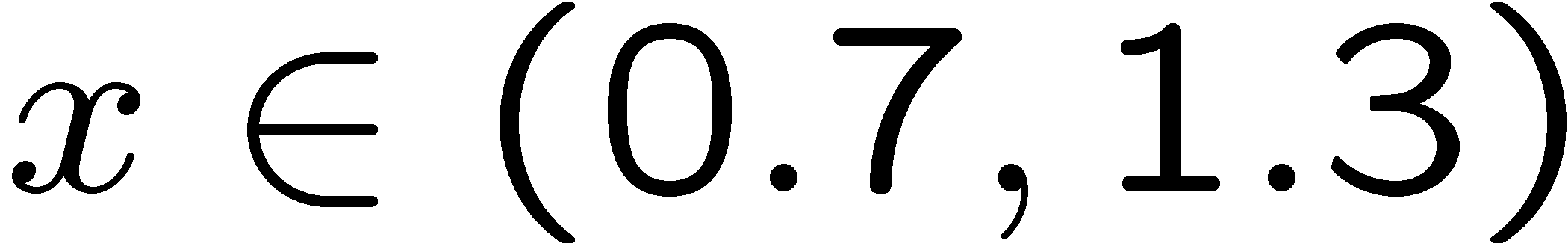 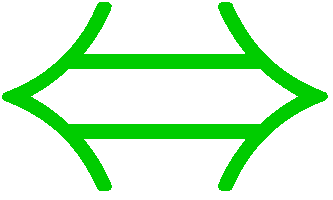 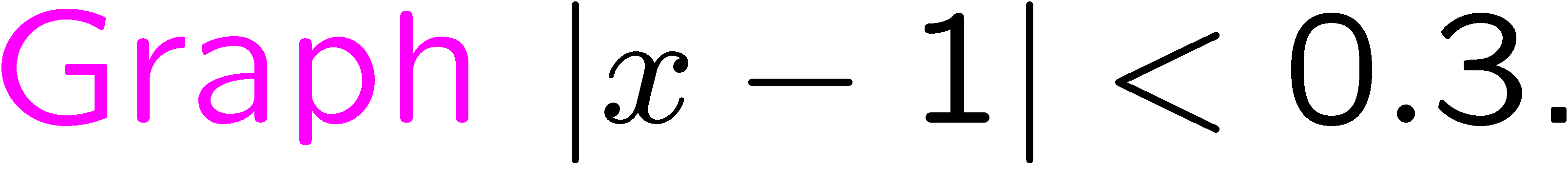 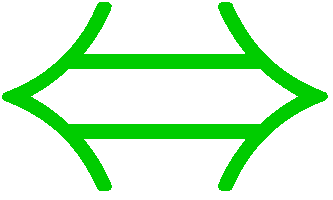 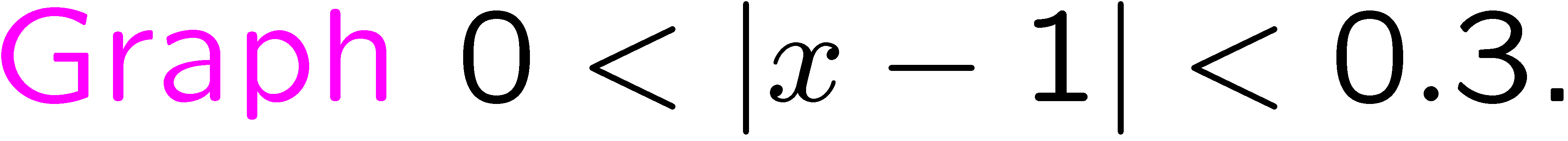 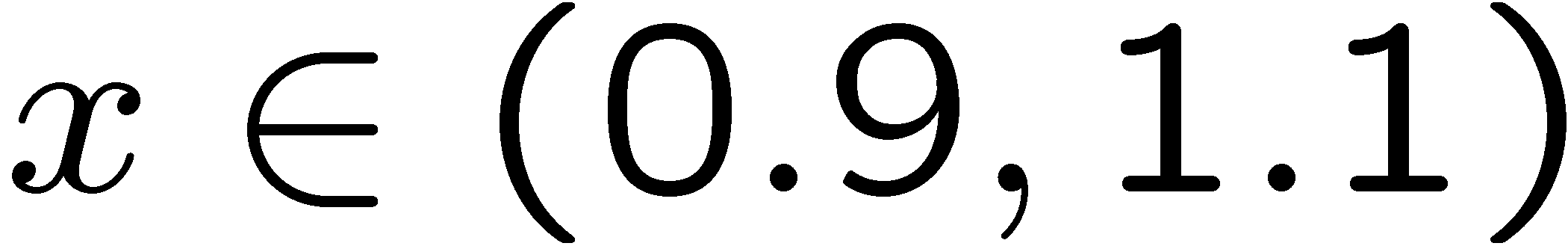 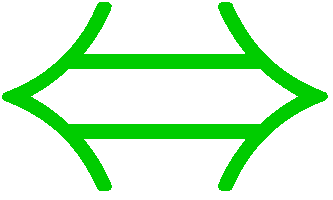 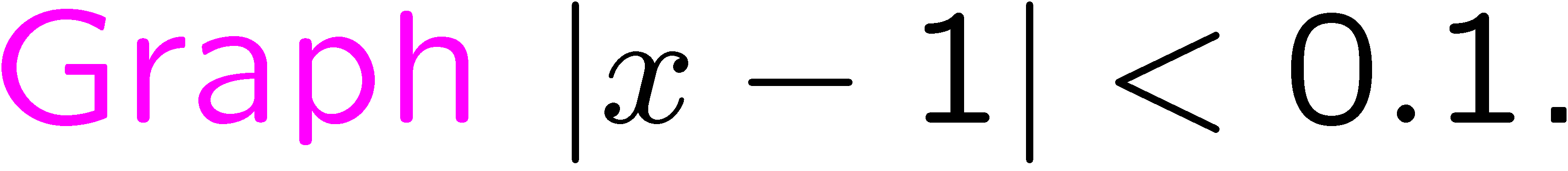 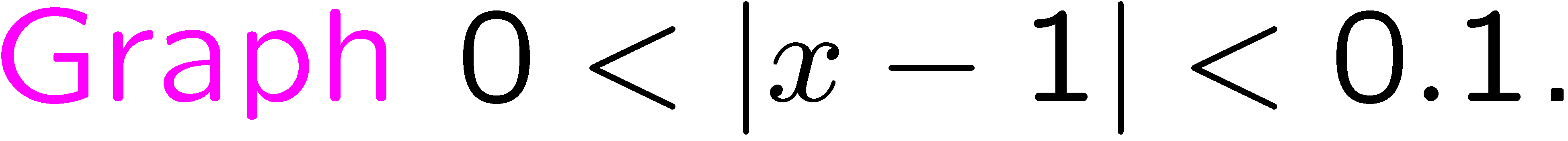 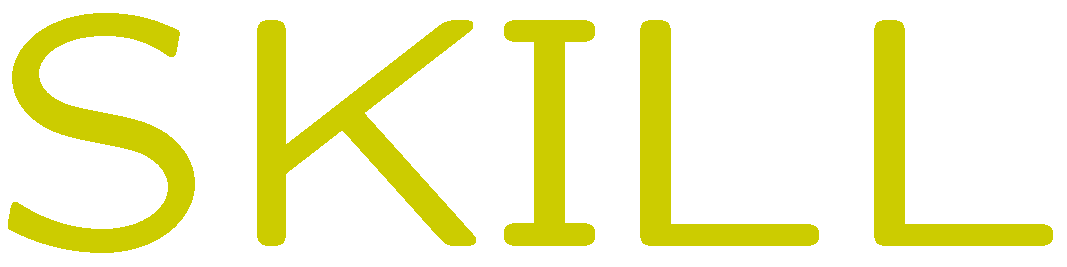 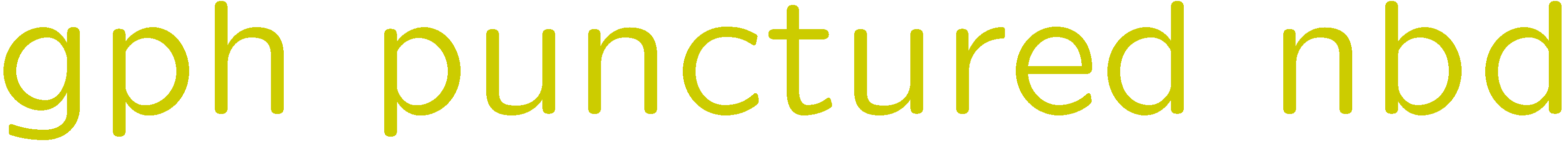 18
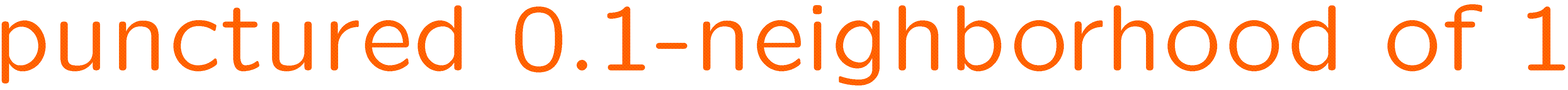 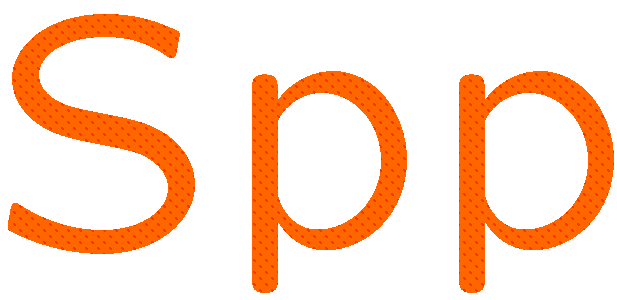 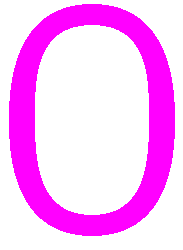 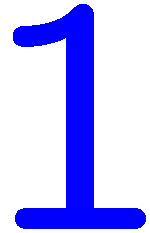 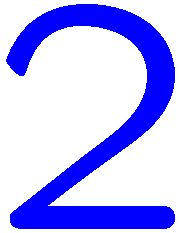 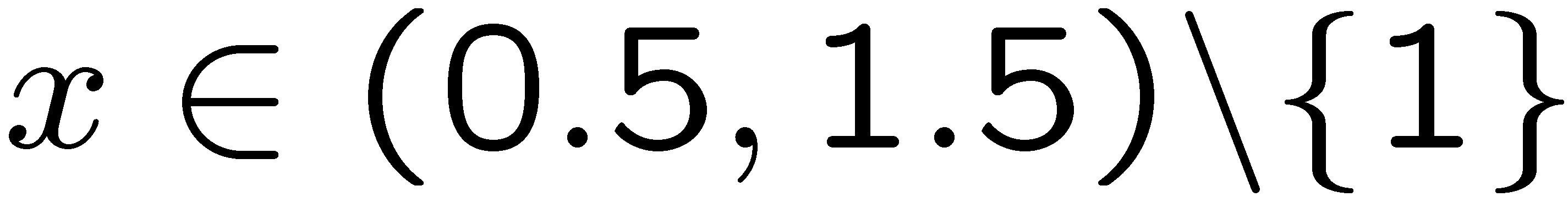 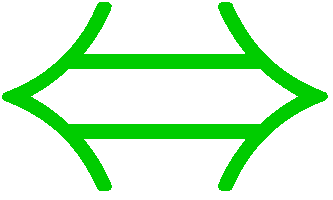 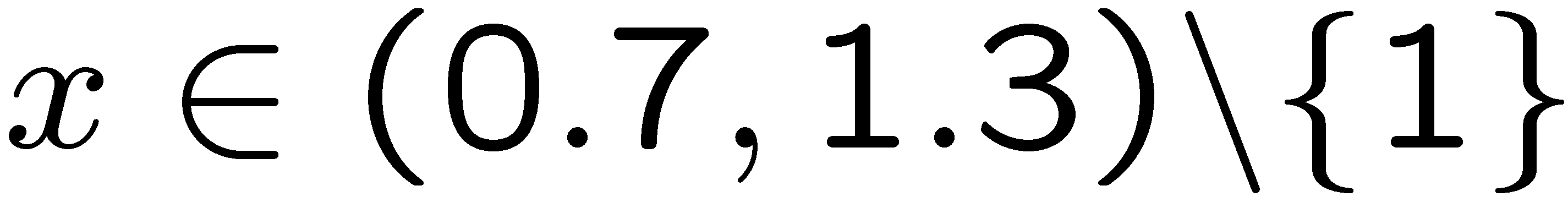 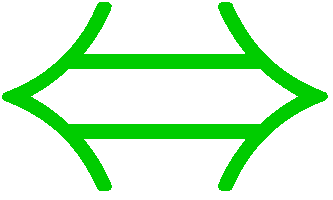 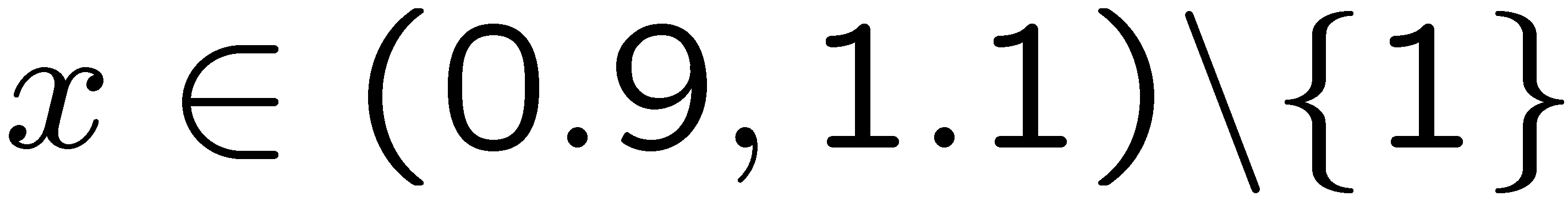 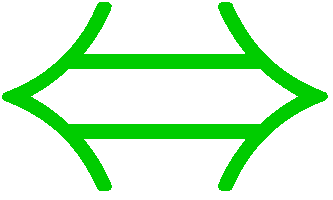 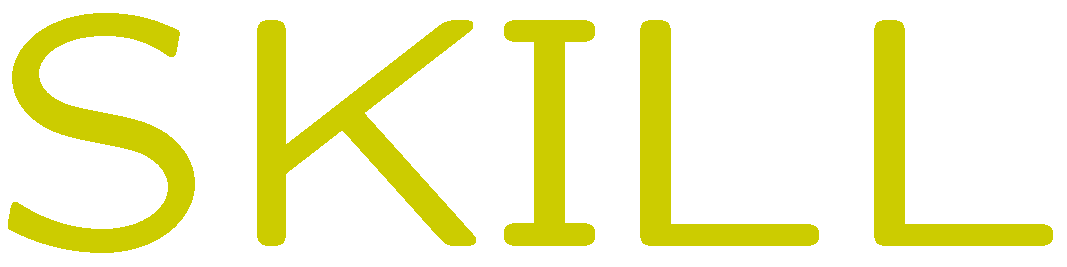 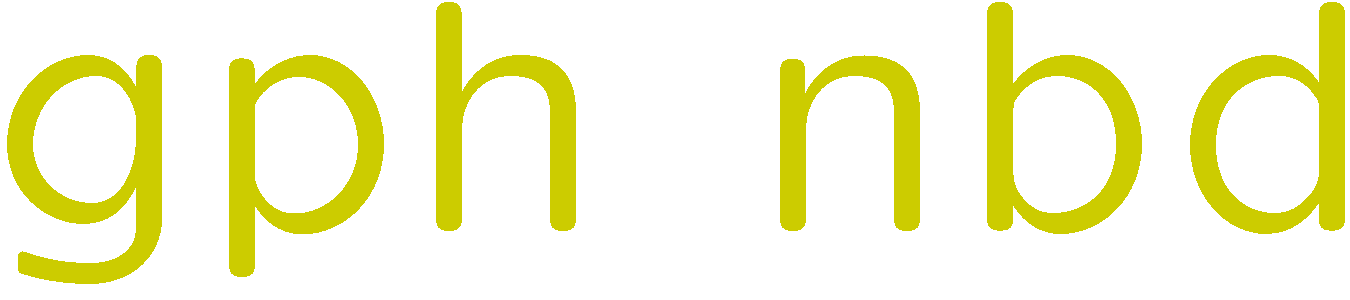 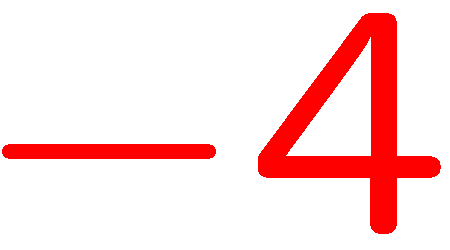 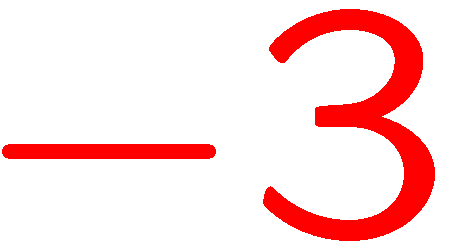 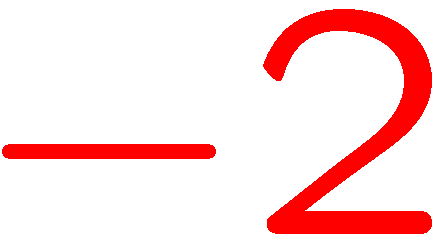 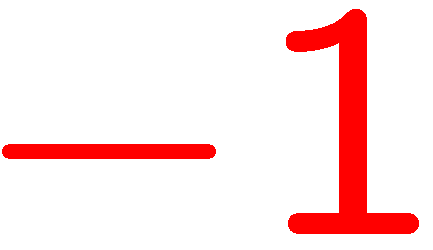 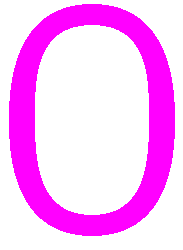 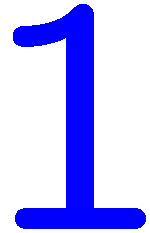 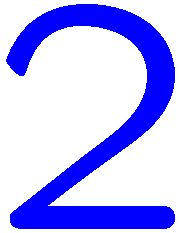 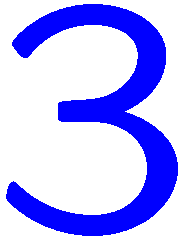 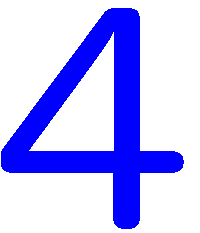 (
)
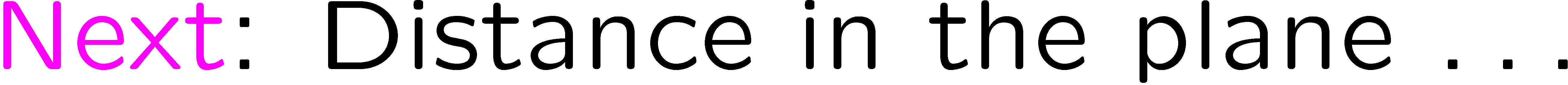 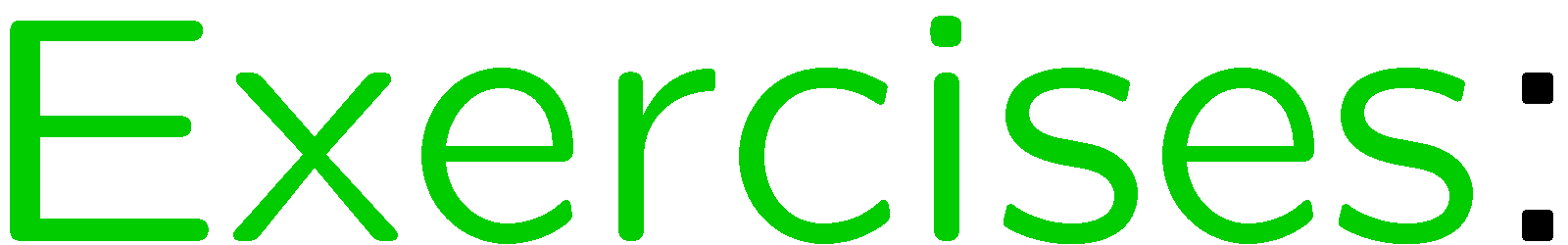 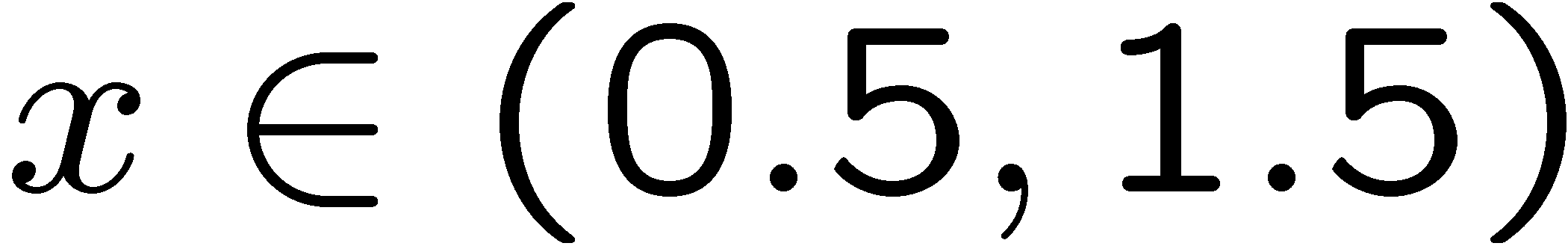 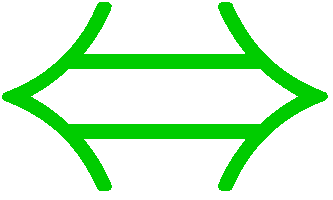 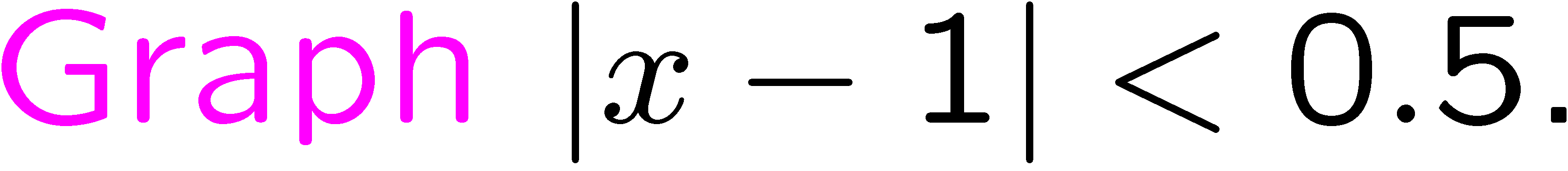 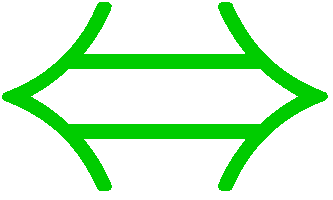 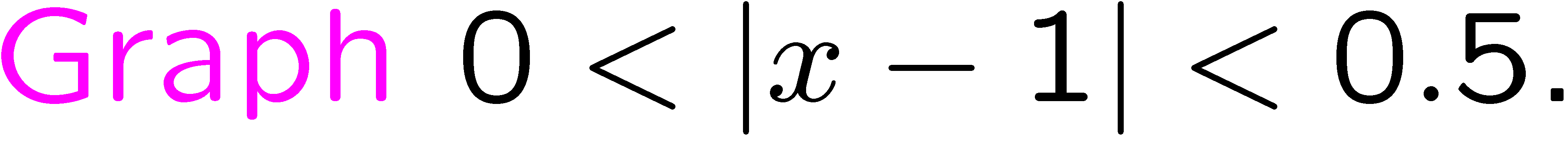 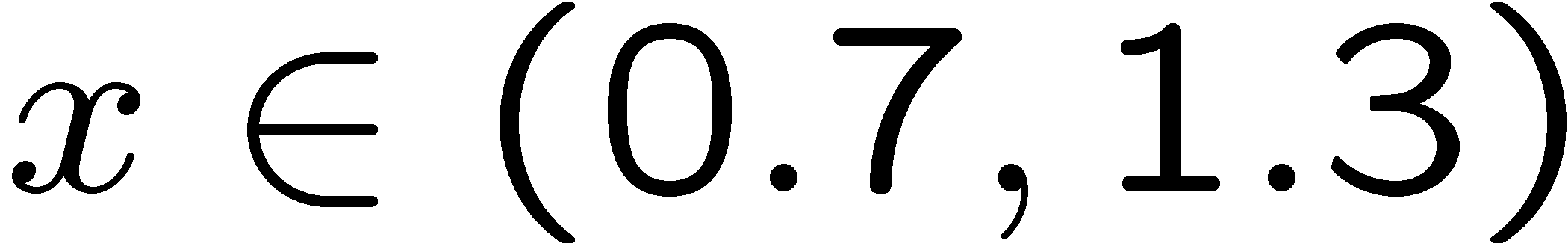 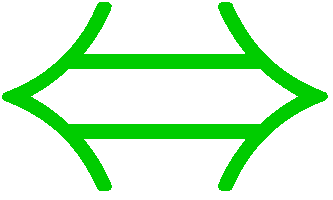 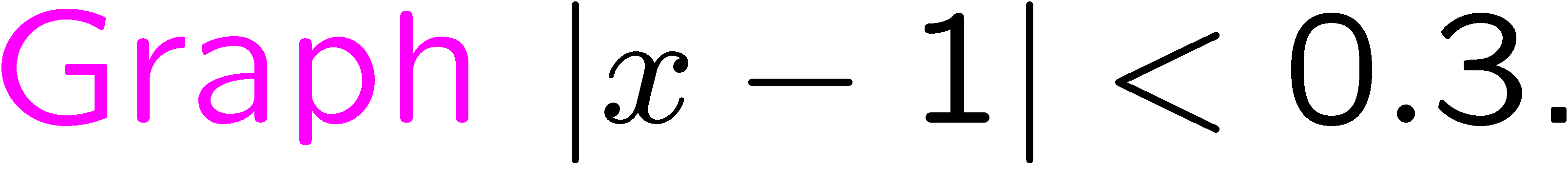 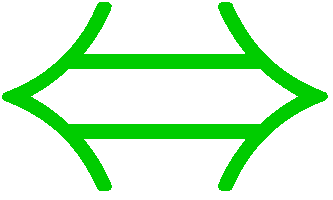 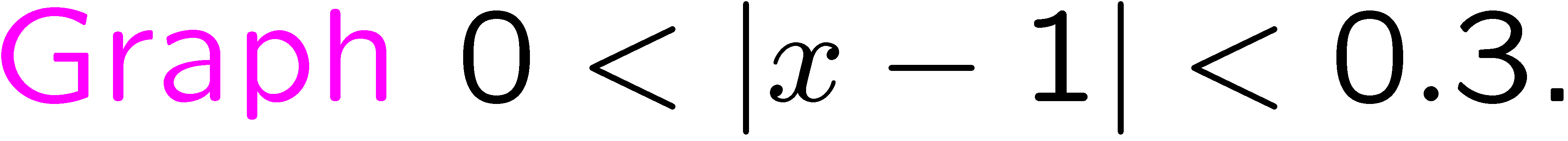 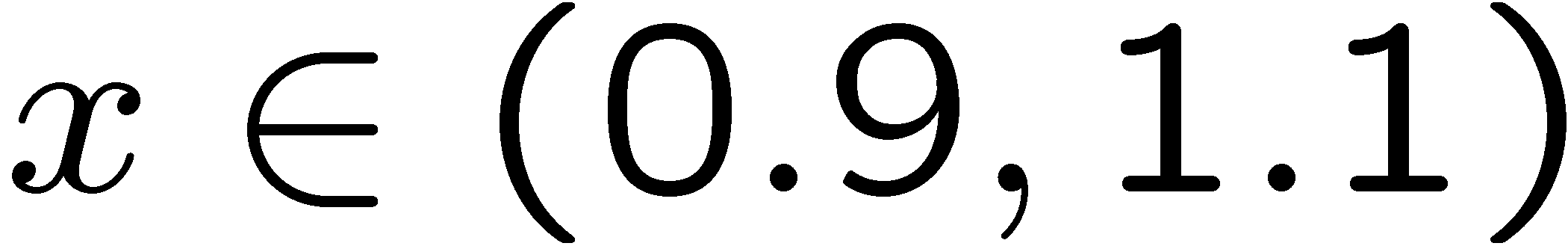 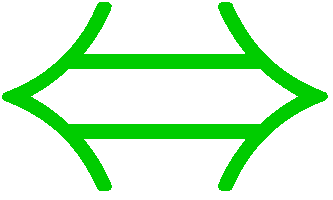 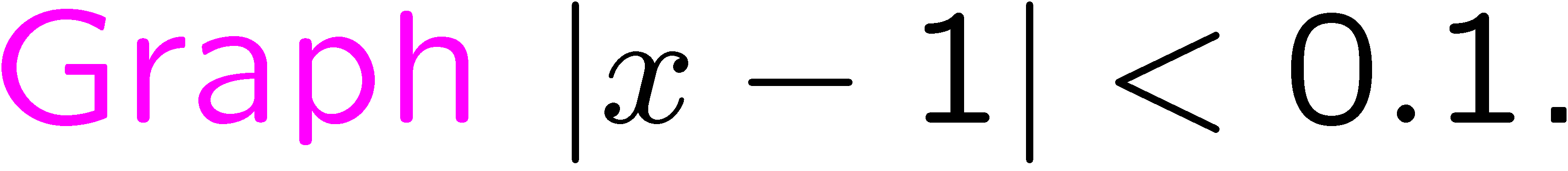 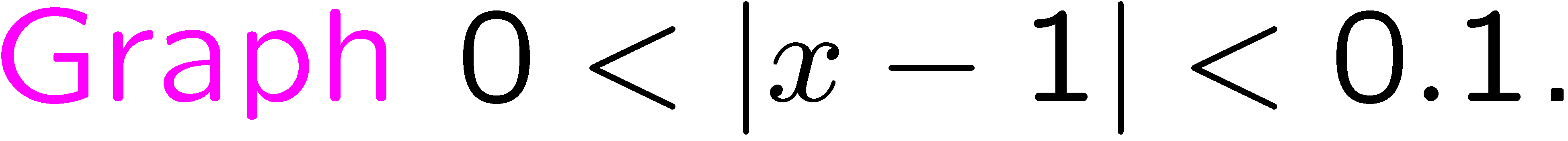 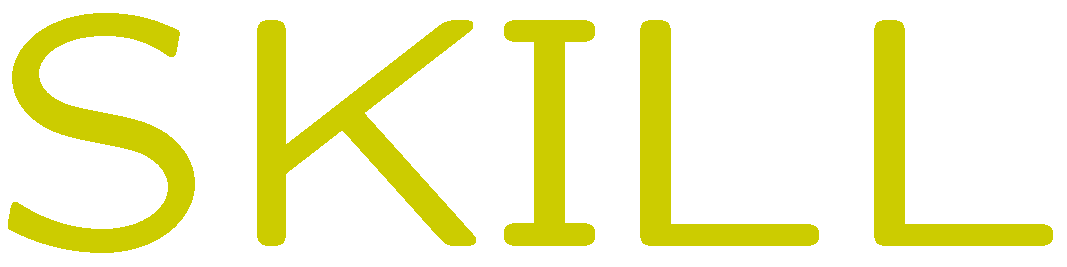 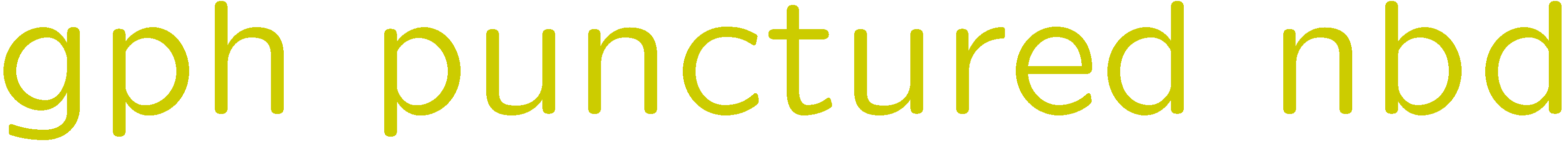 19
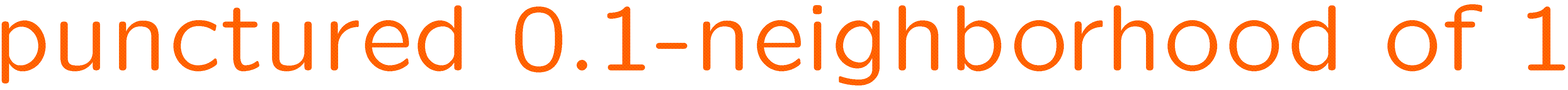 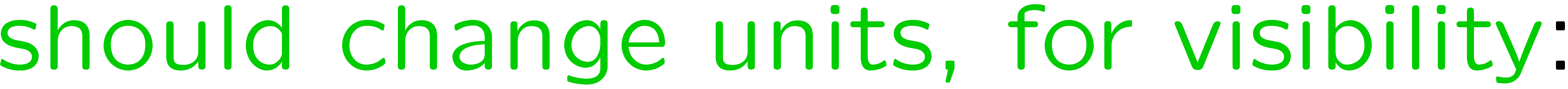 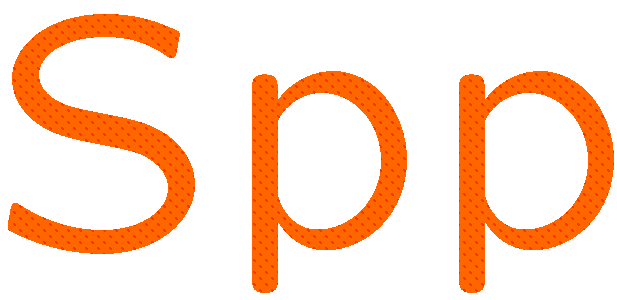 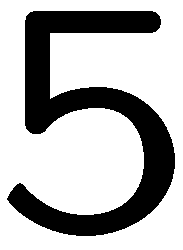 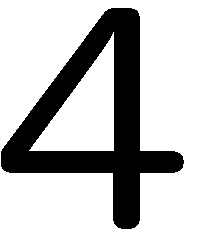 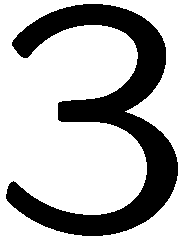 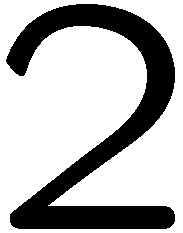 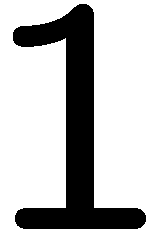 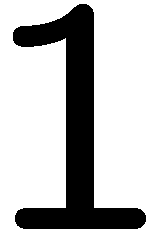 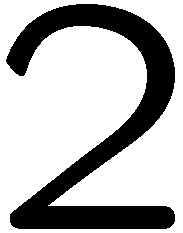 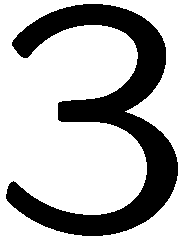 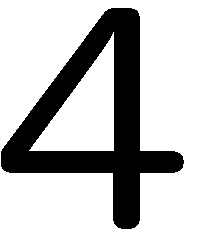 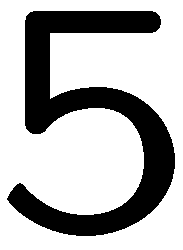 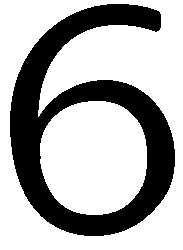 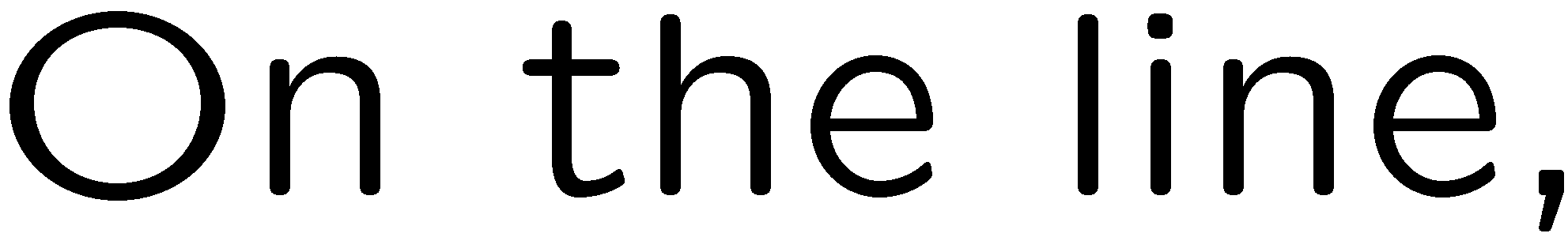 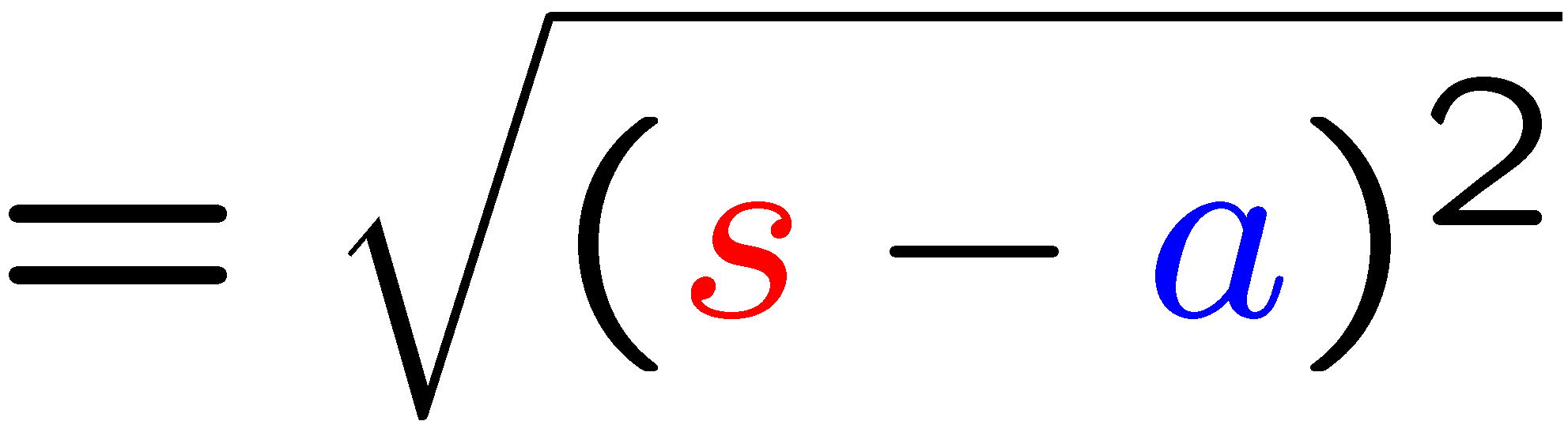 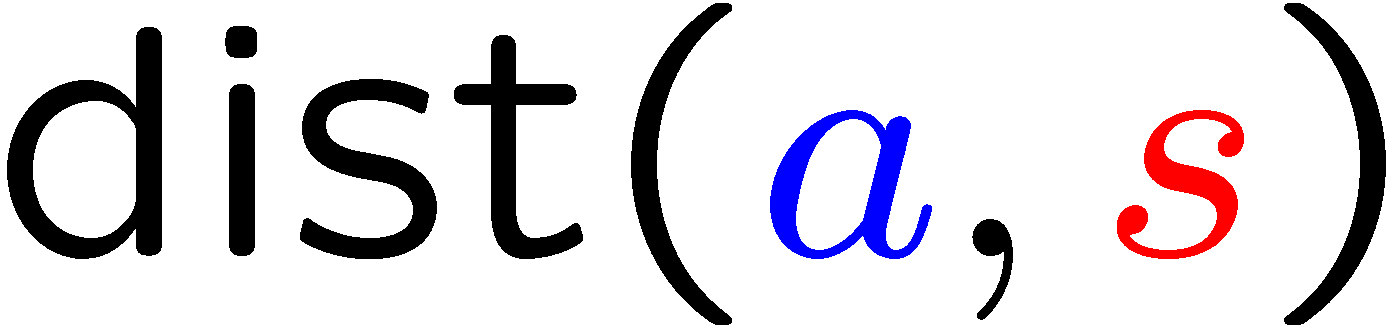 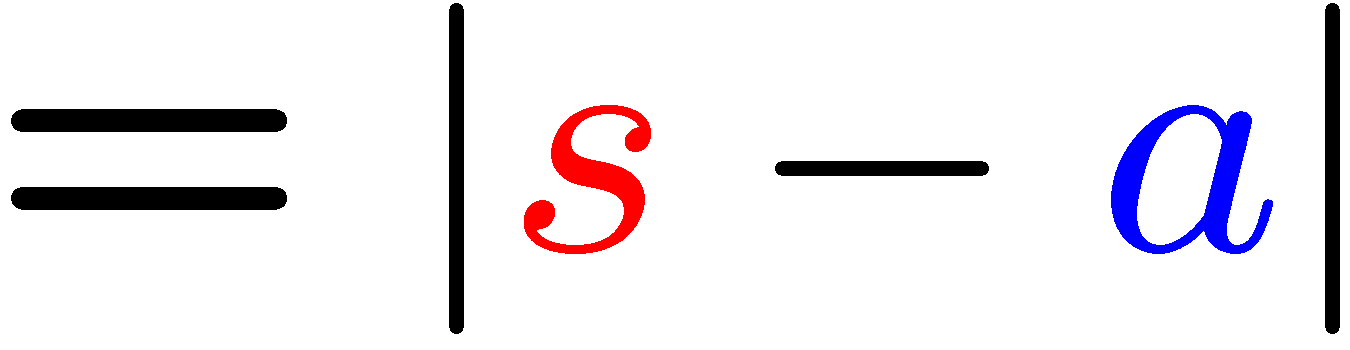 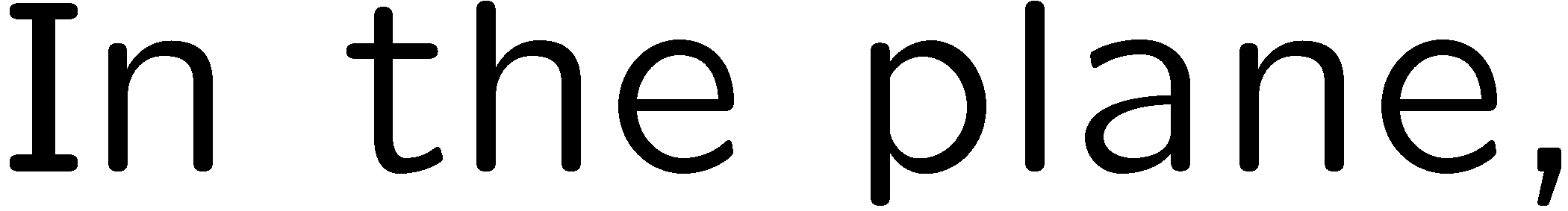 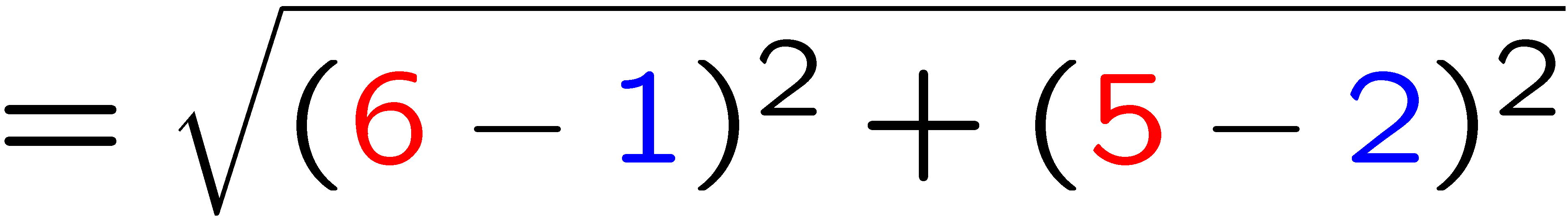 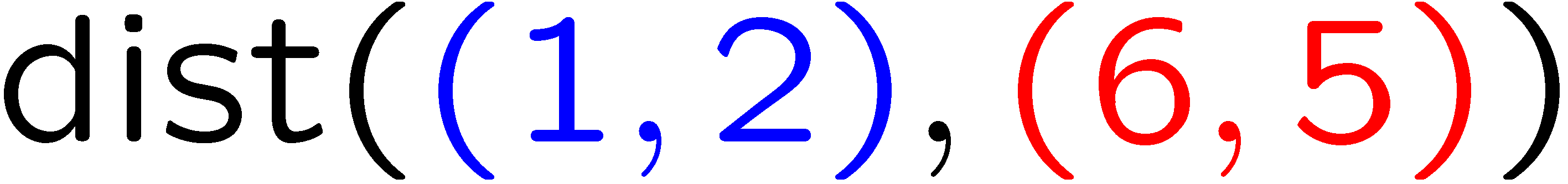 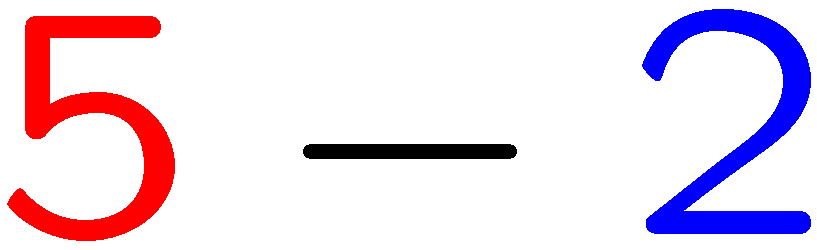 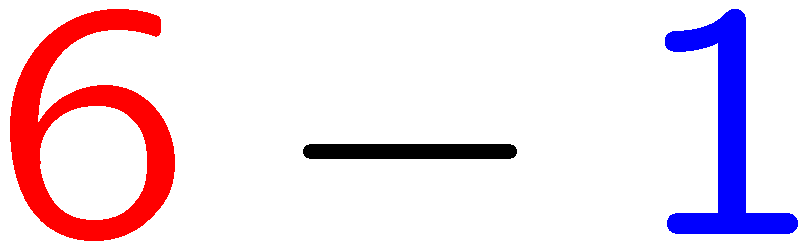 20
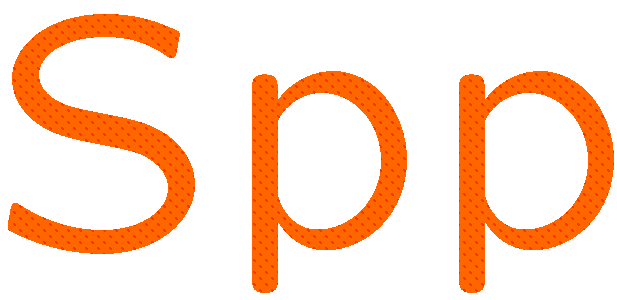 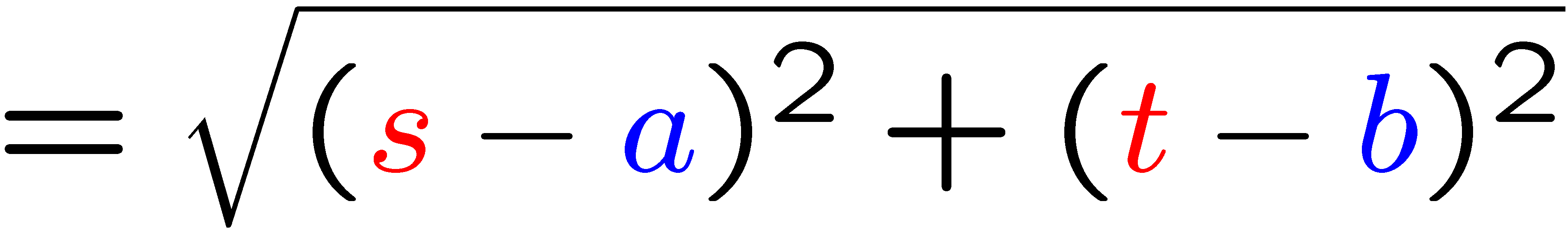 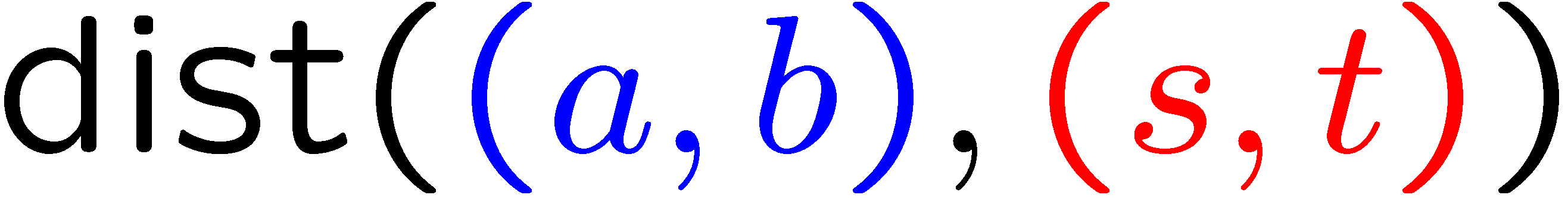 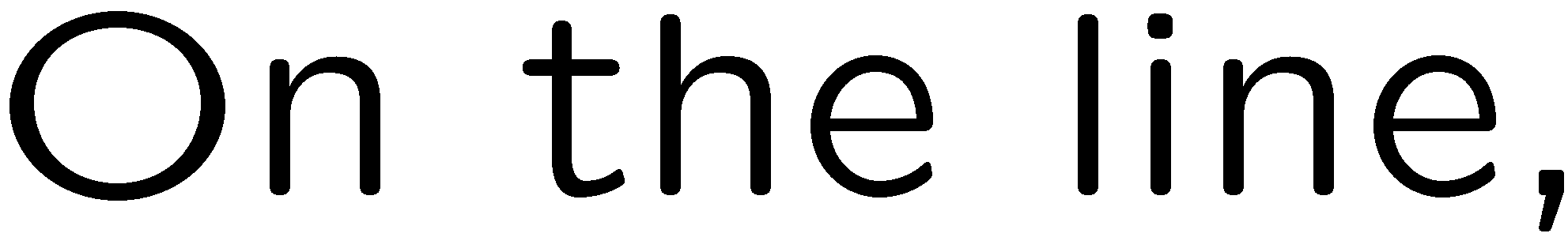 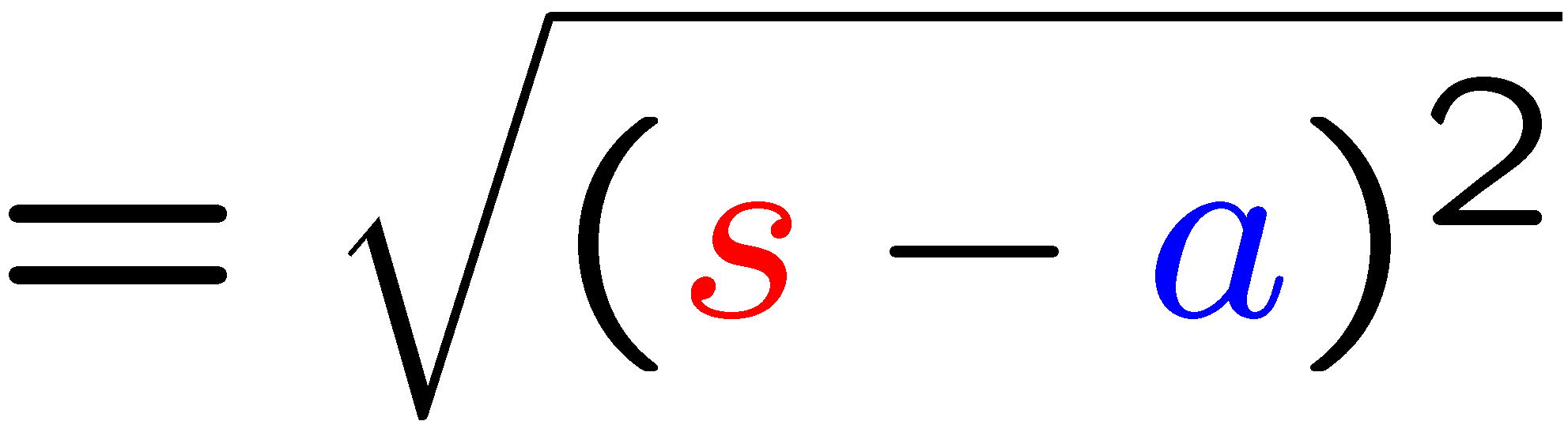 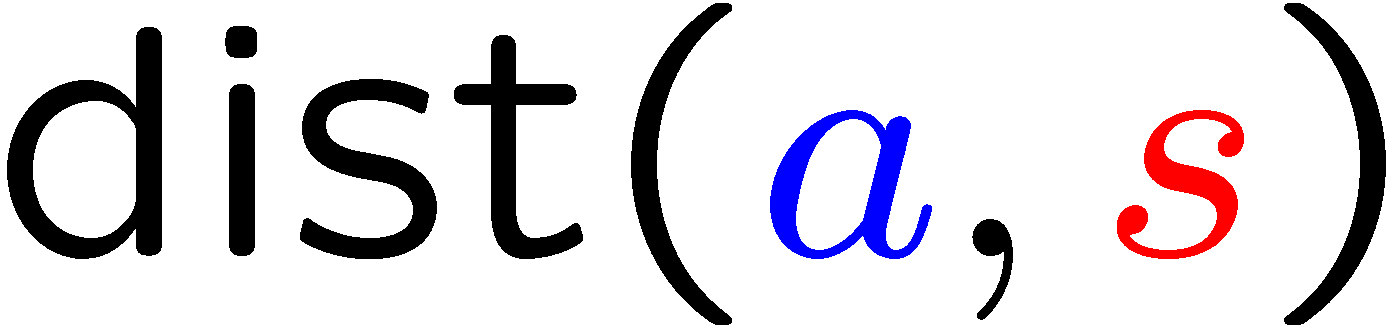 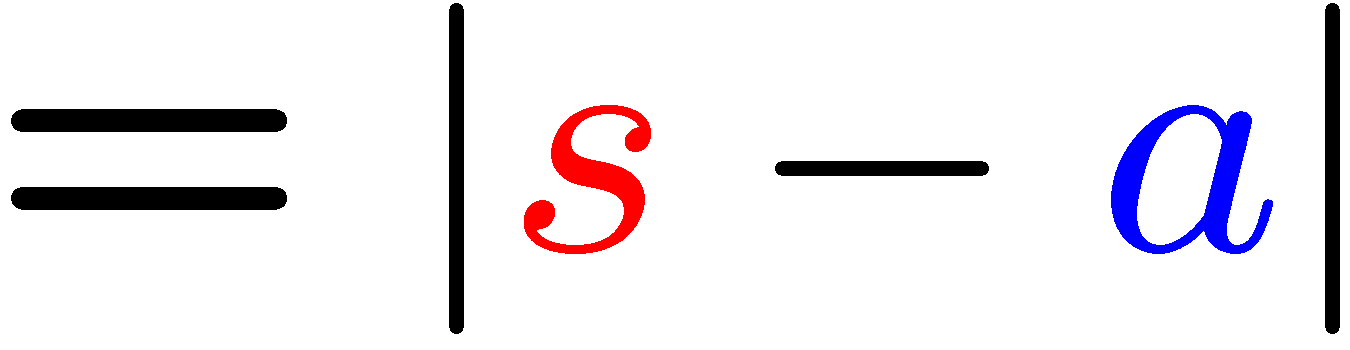 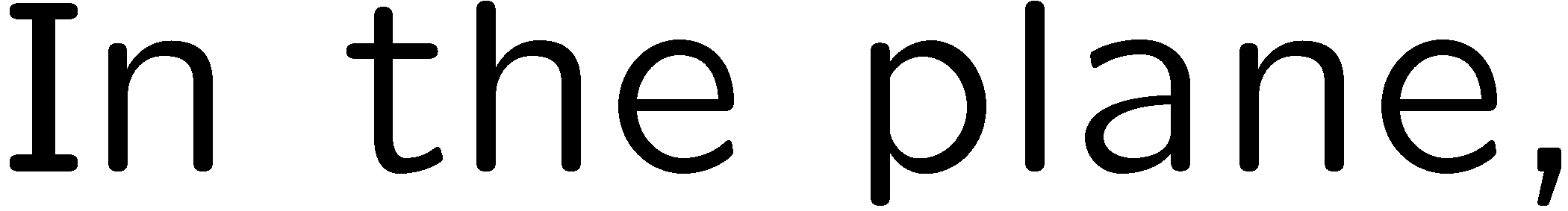 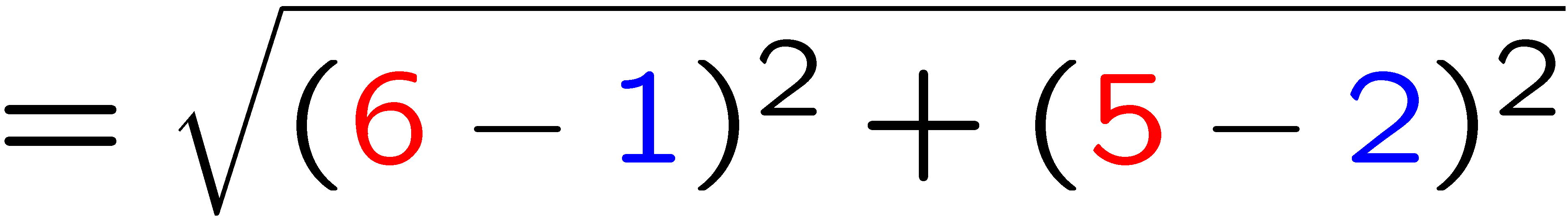 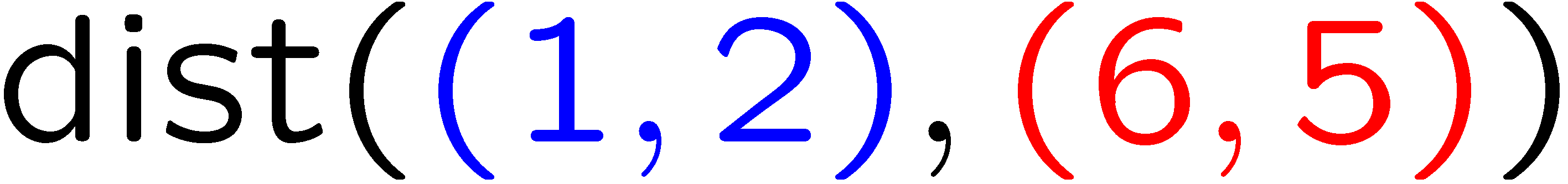 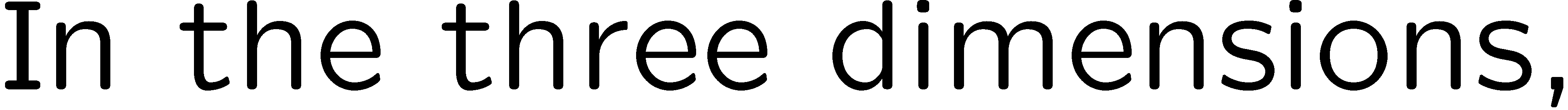 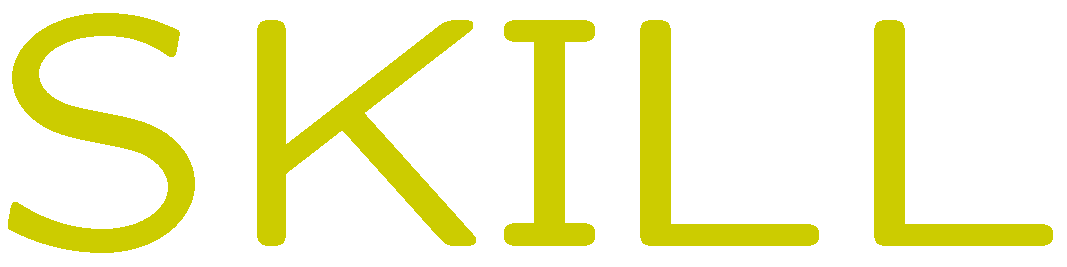 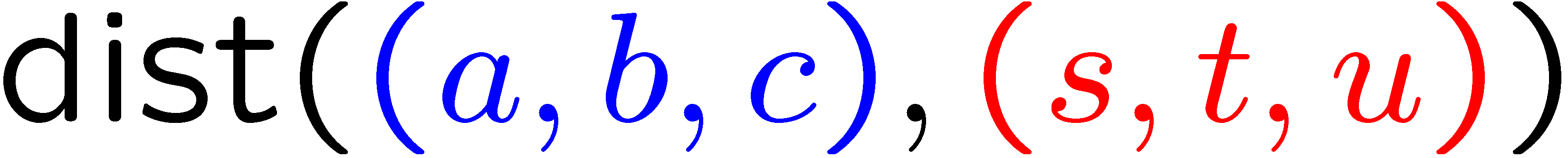 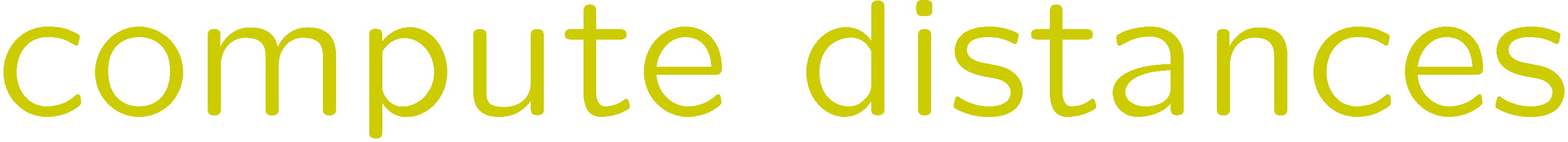 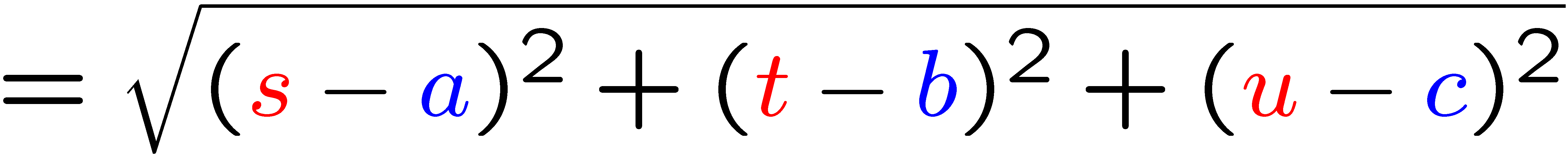 21
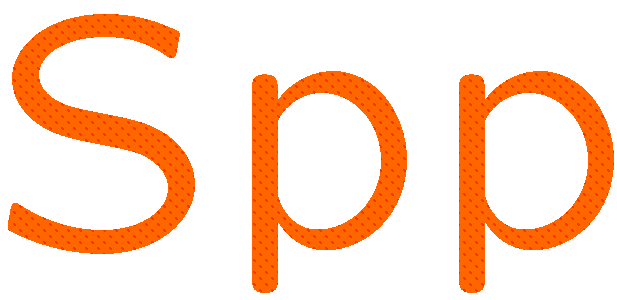 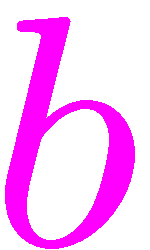 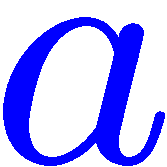 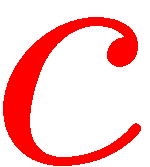 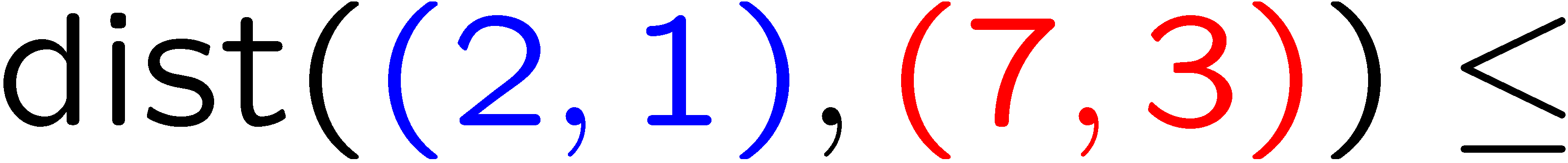 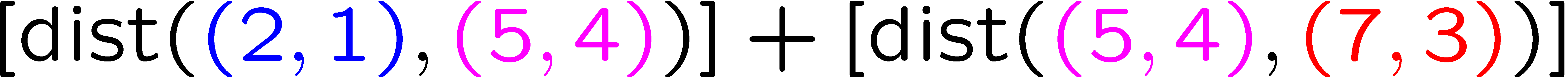 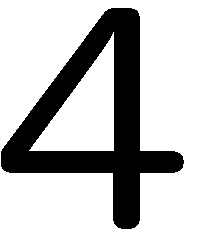 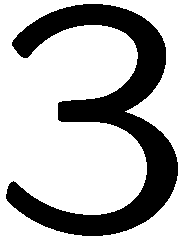 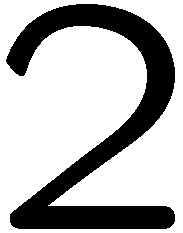 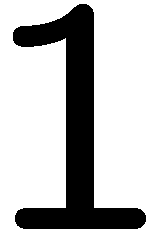 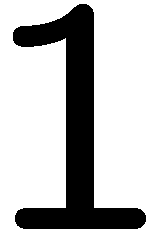 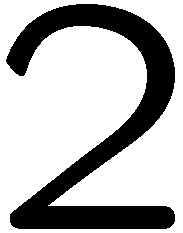 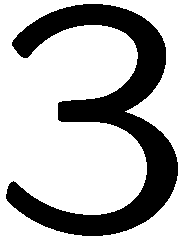 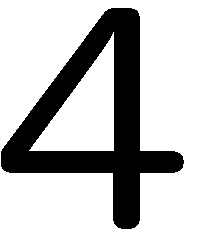 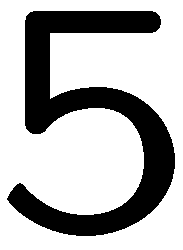 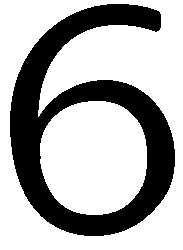 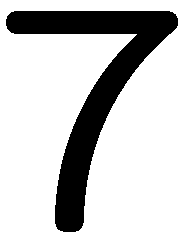 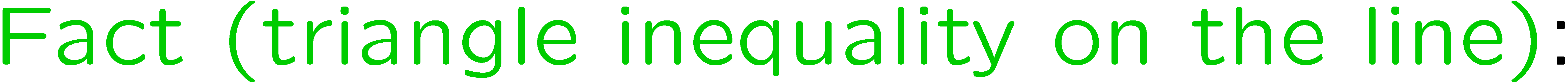 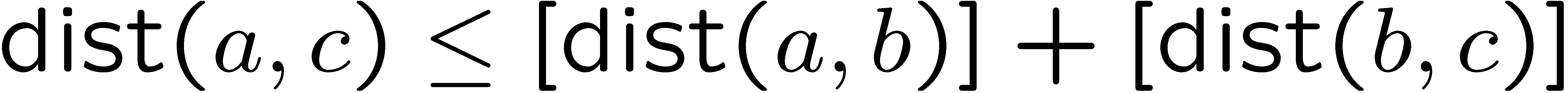 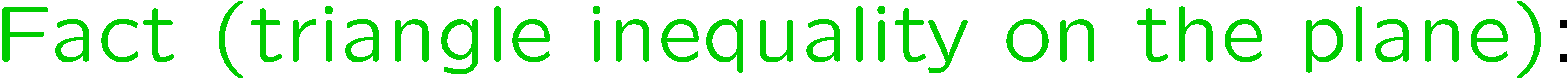 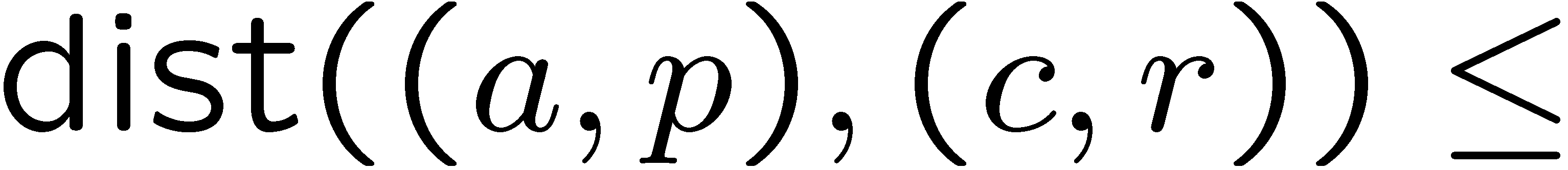 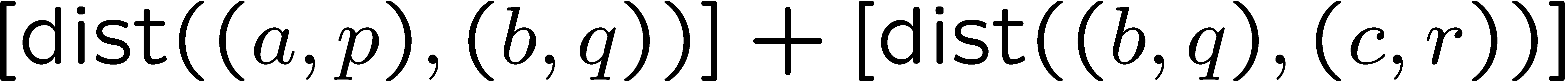 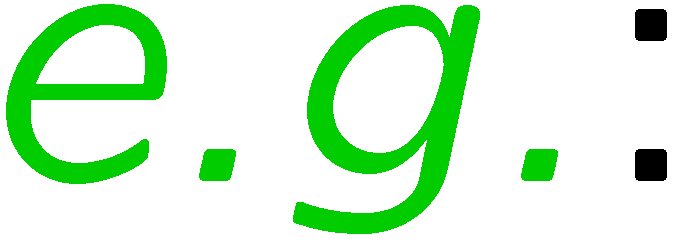 22
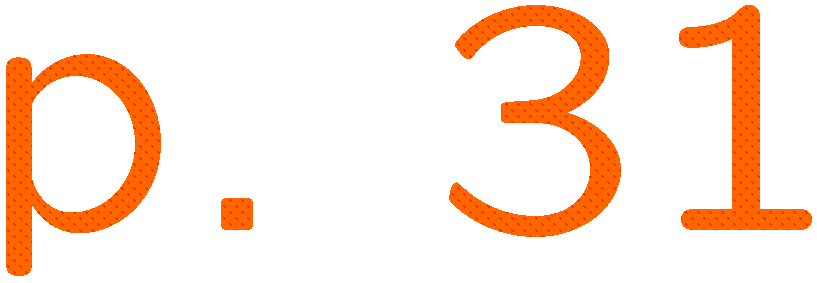 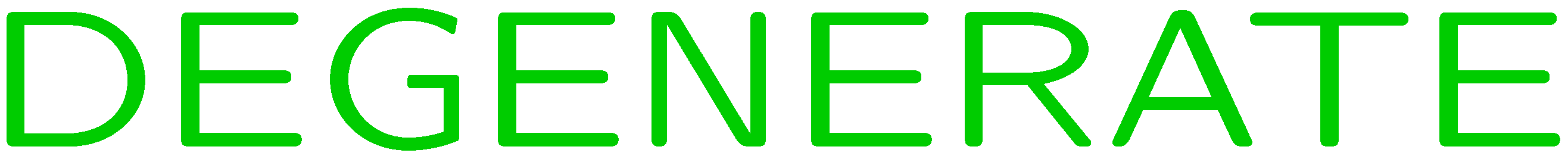 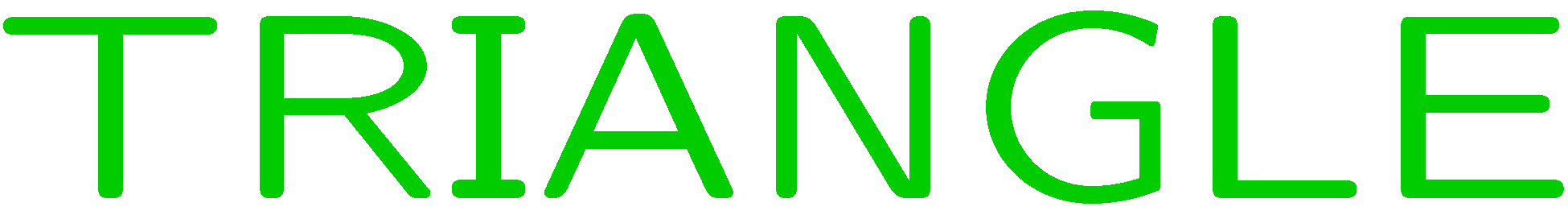 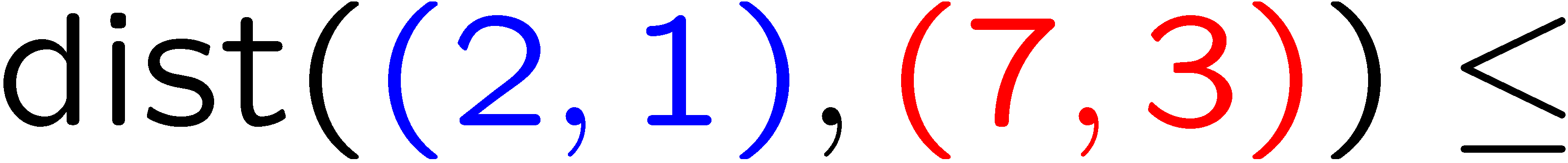 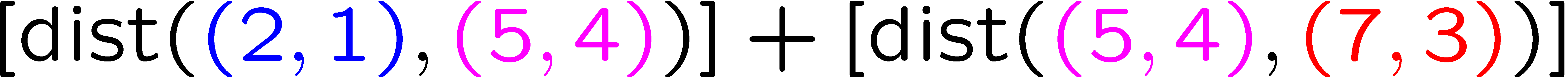 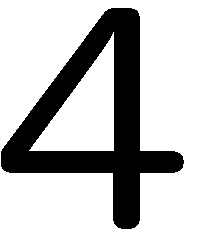 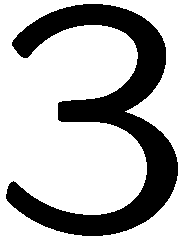 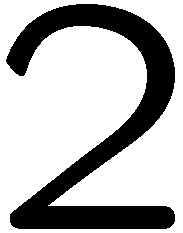 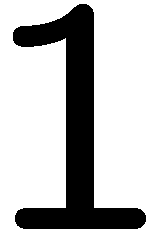 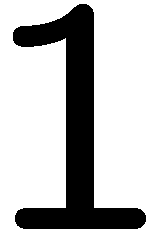 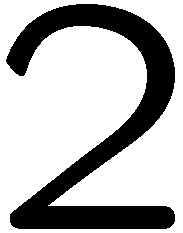 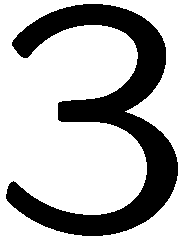 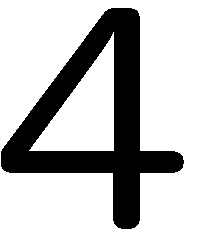 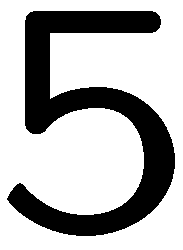 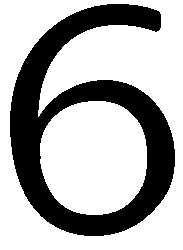 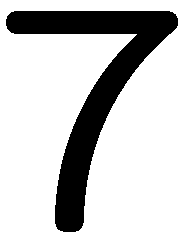 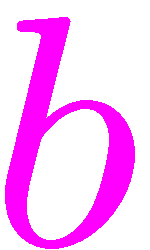 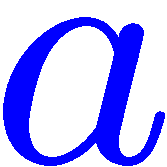 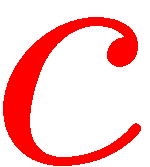 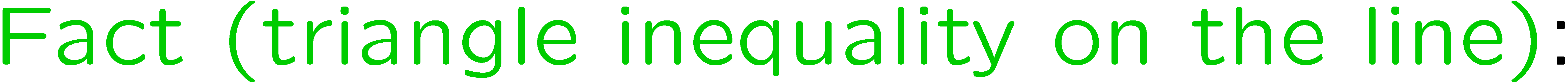 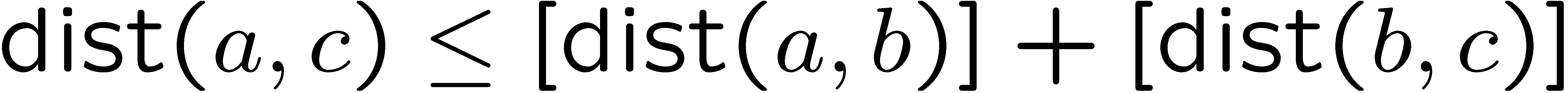 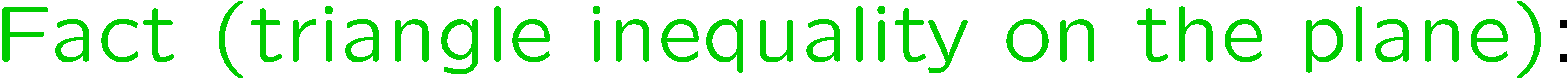 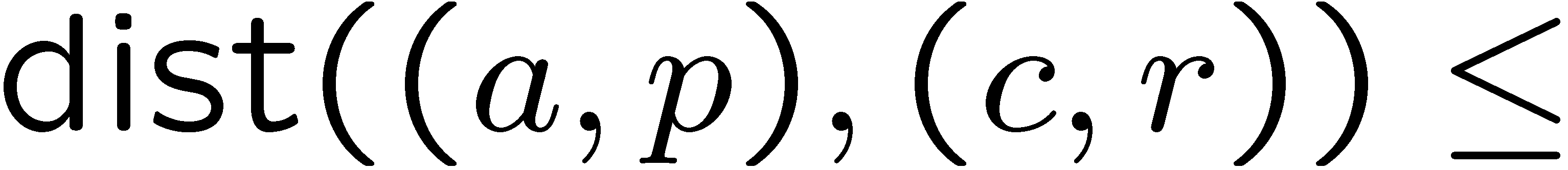 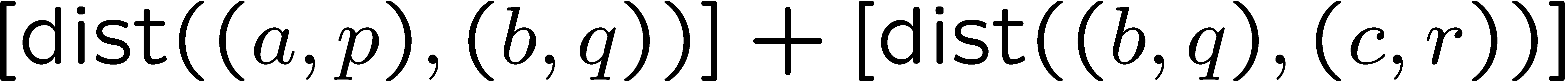 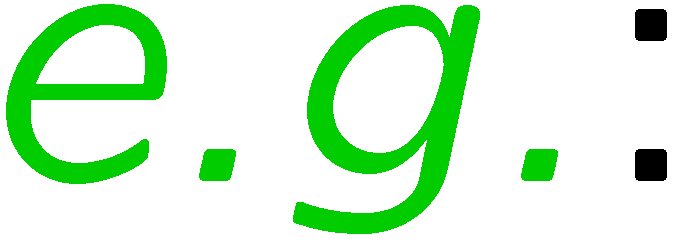 23
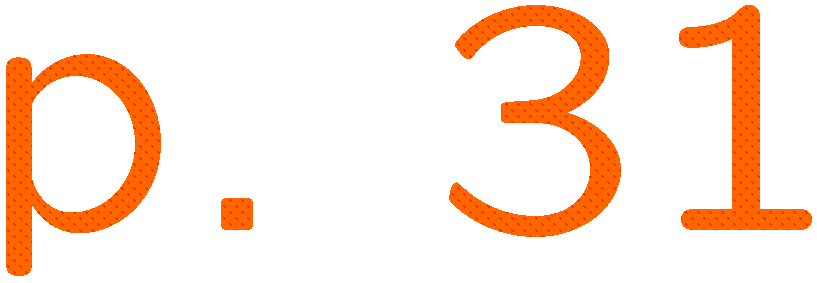 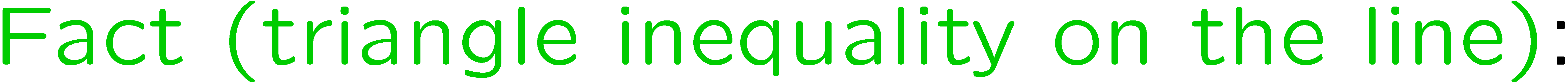 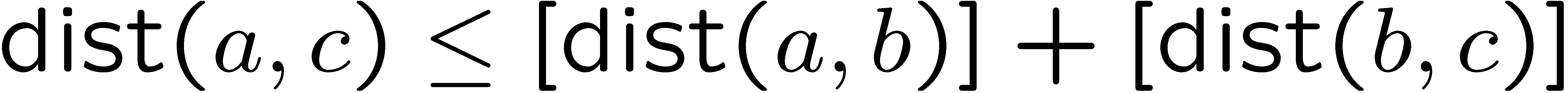 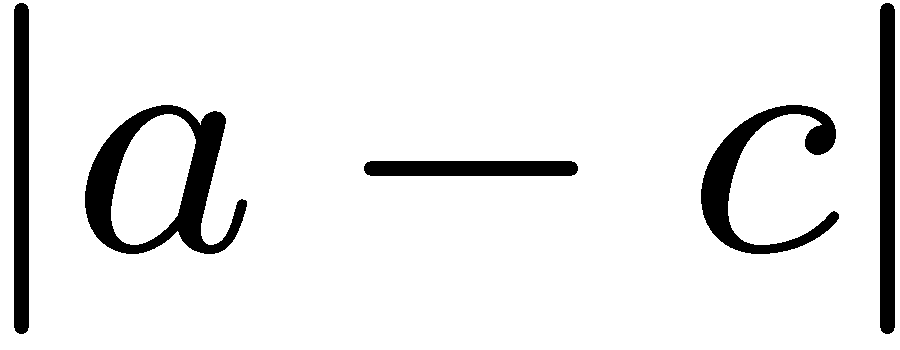 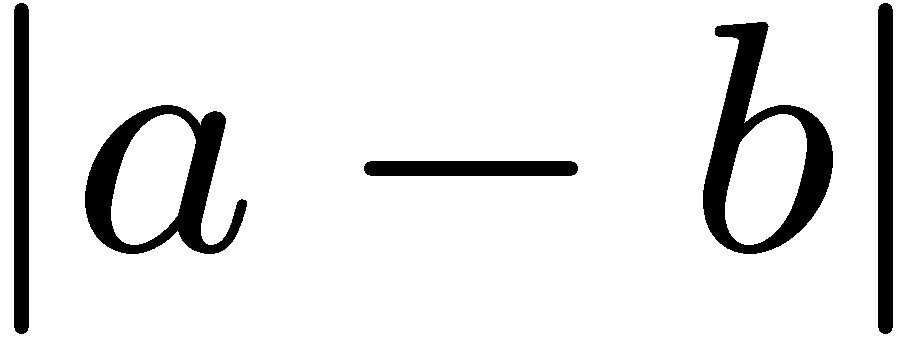 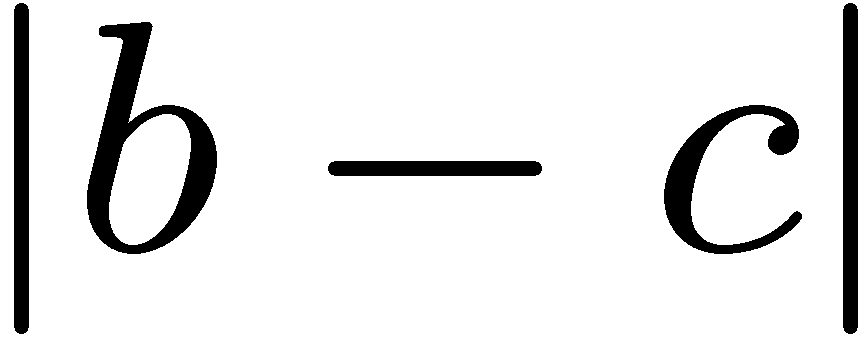 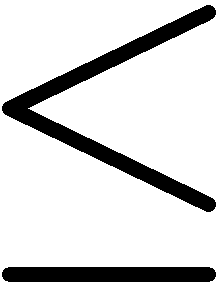 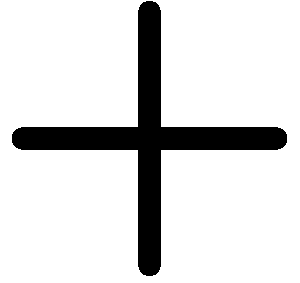 24
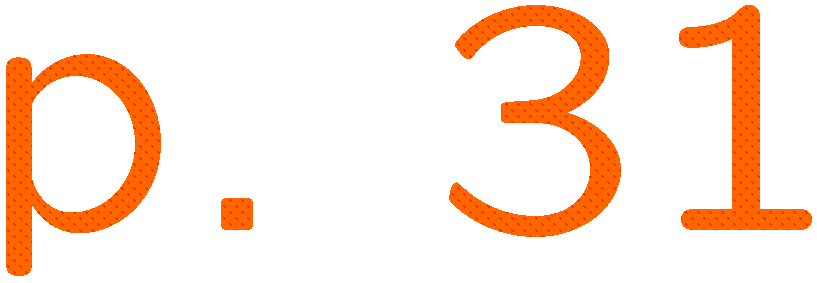 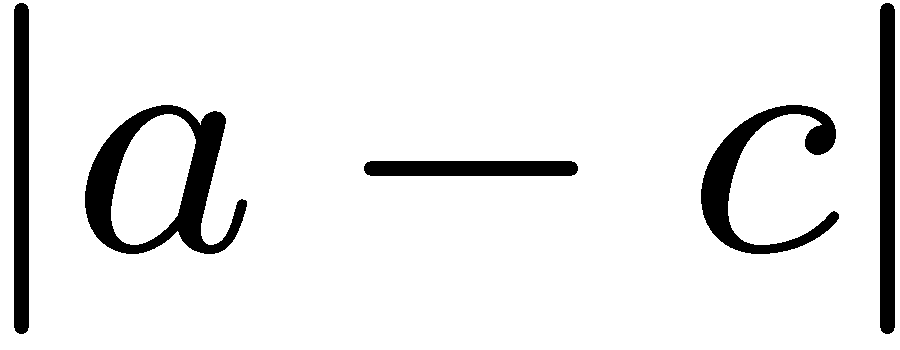 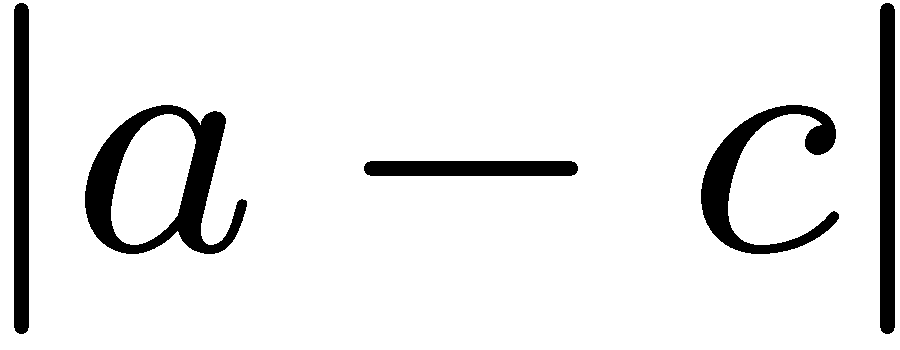 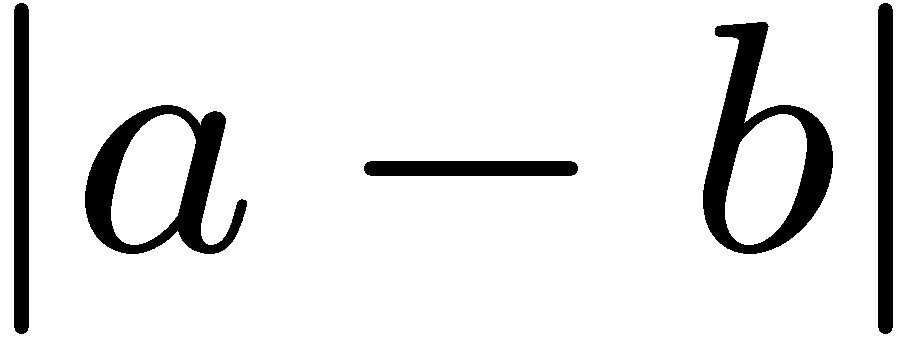 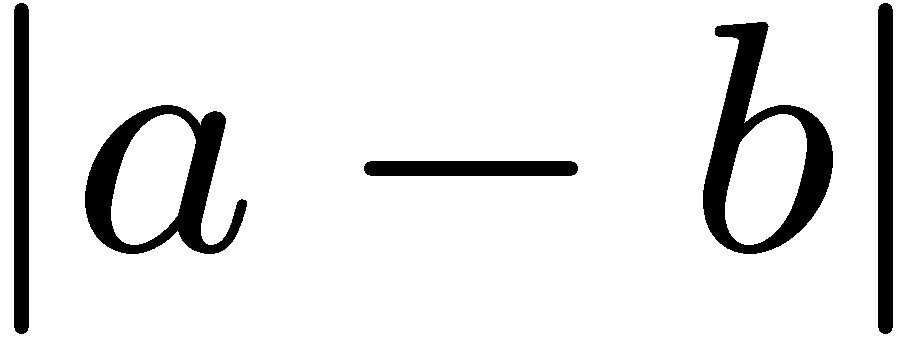 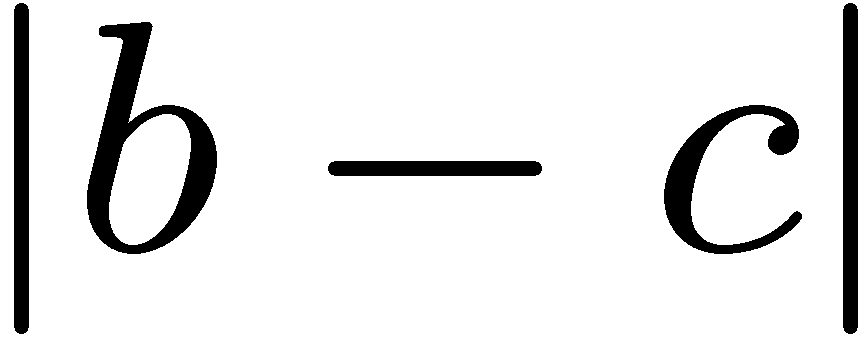 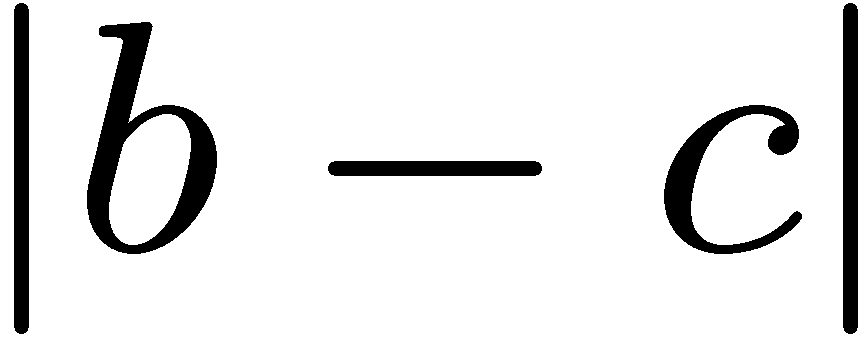 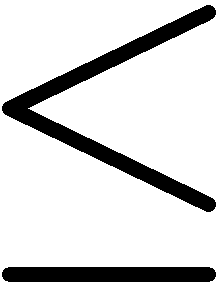 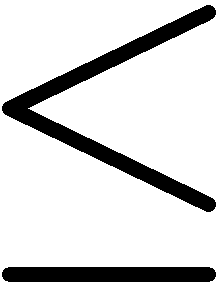 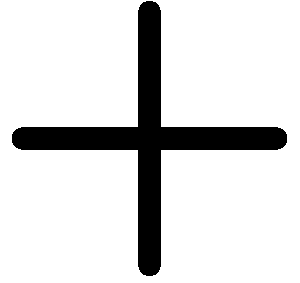 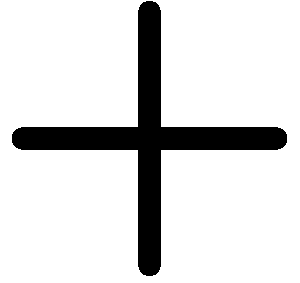 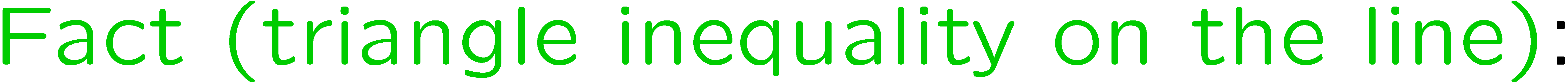 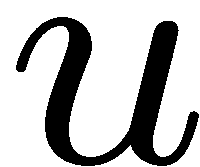 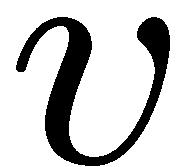 25
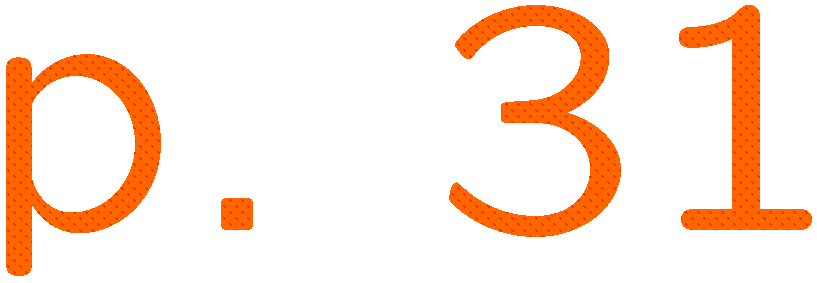 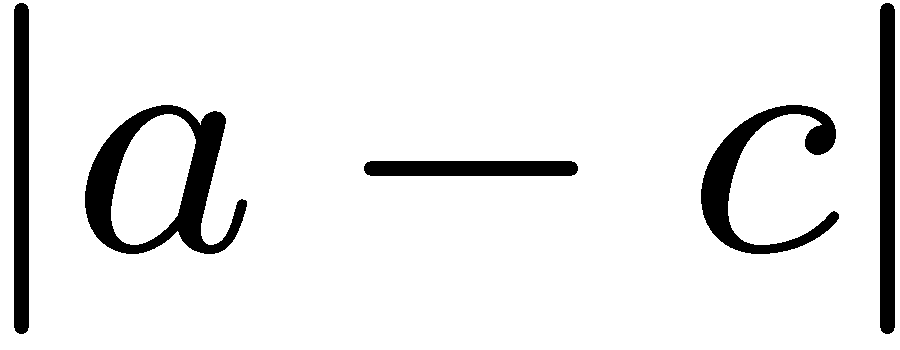 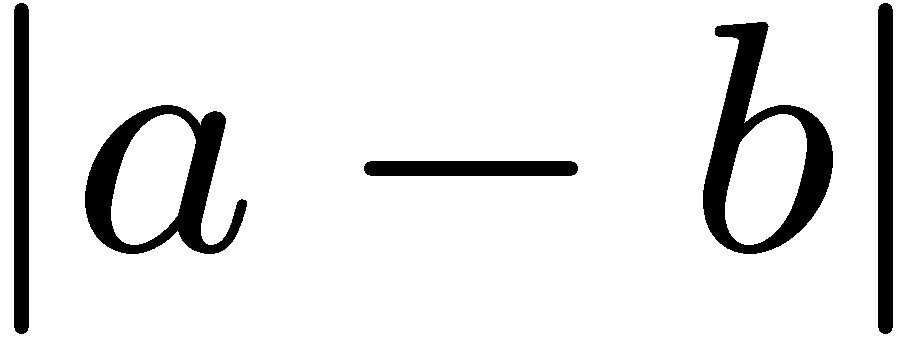 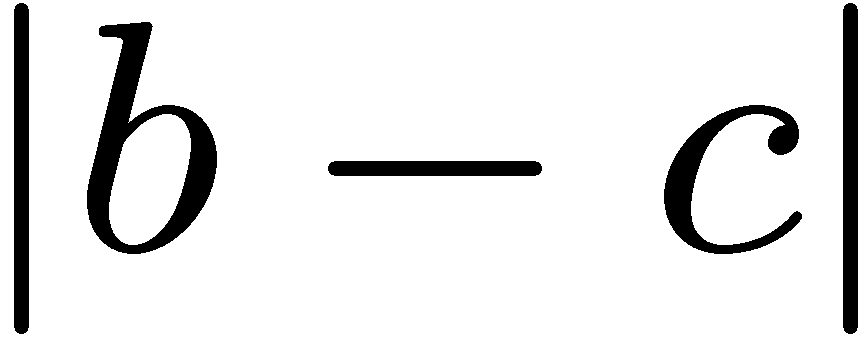 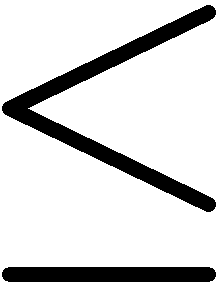 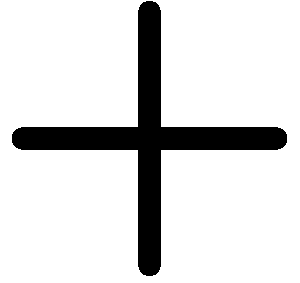 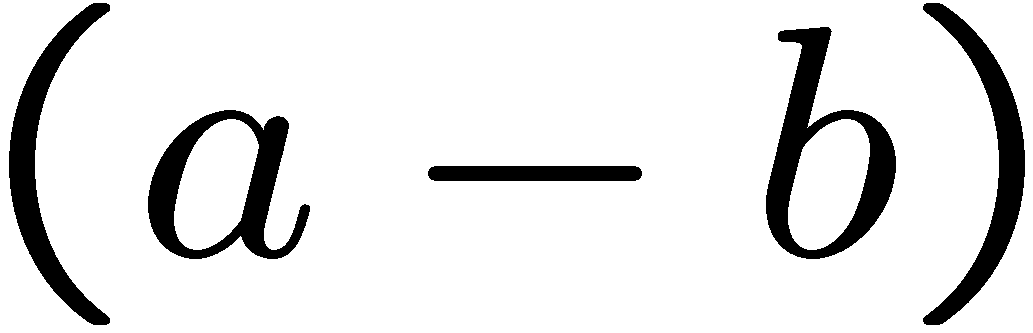 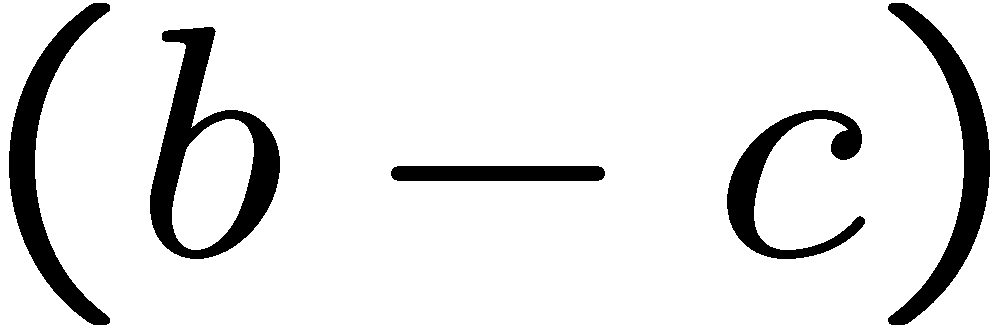 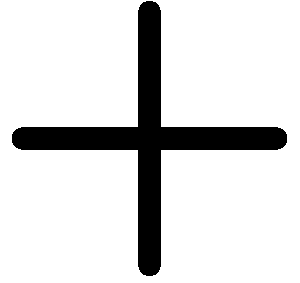 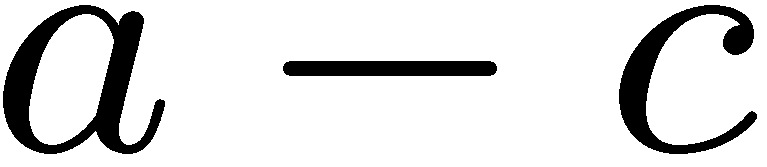 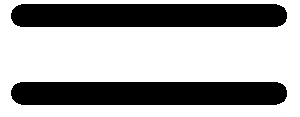 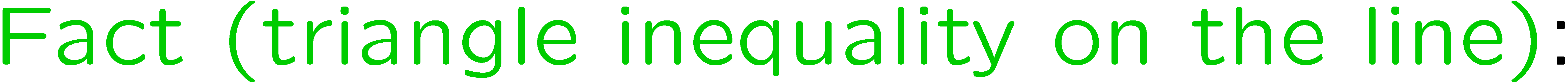 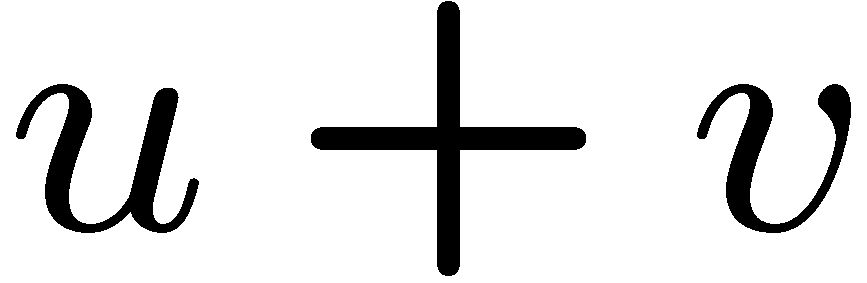 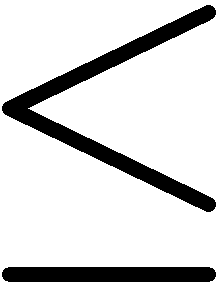 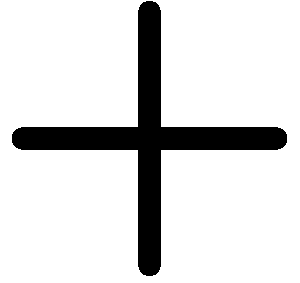 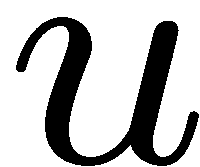 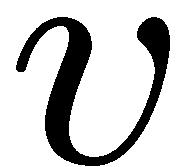 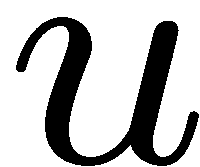 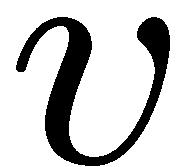 26
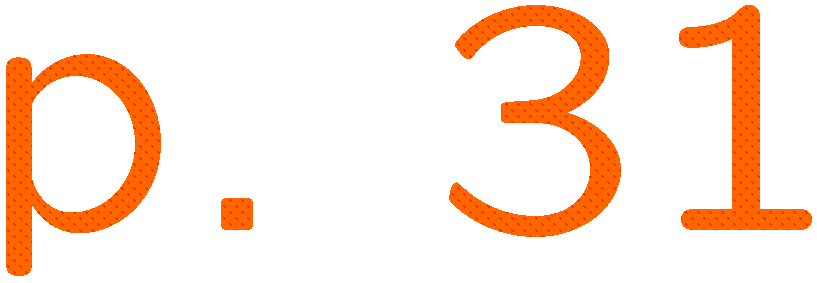 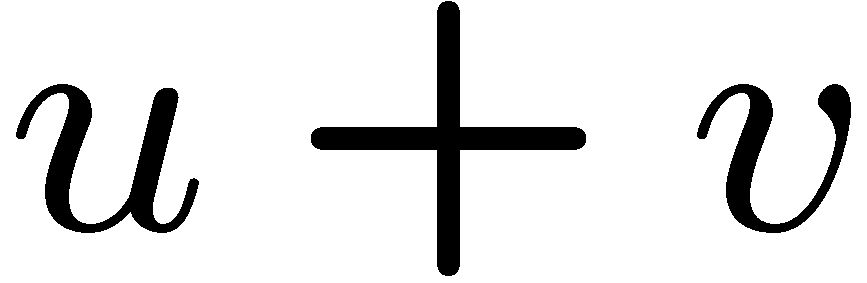 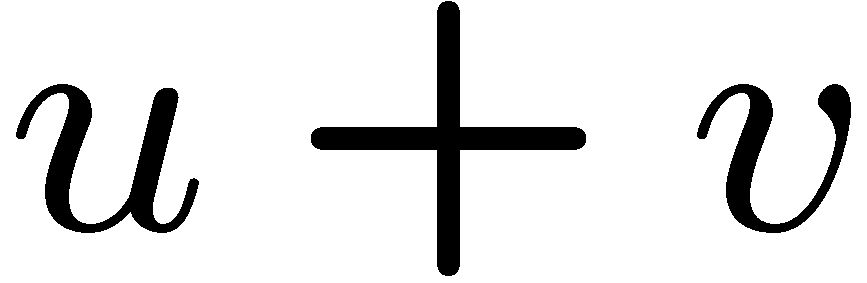 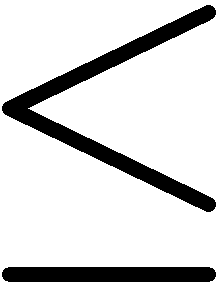 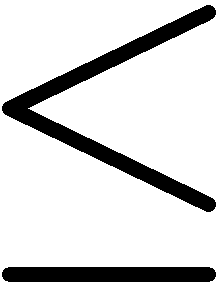 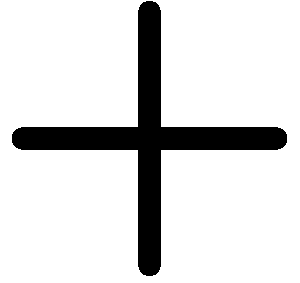 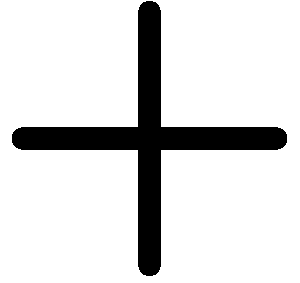 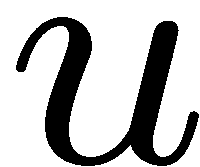 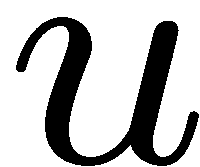 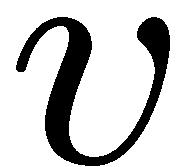 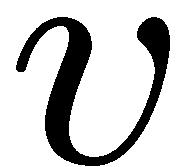 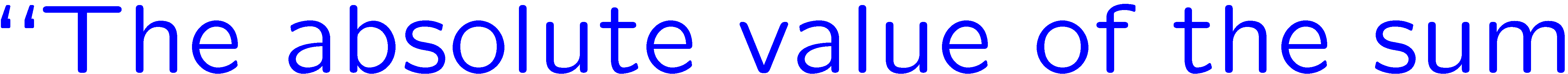 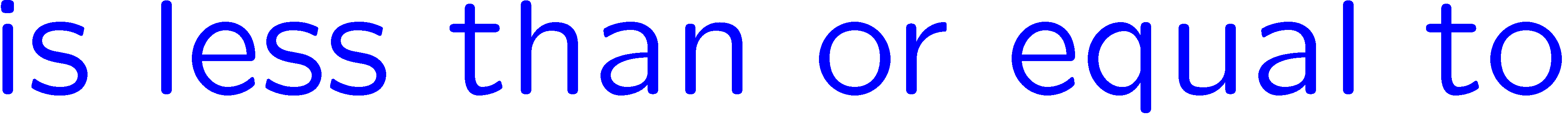 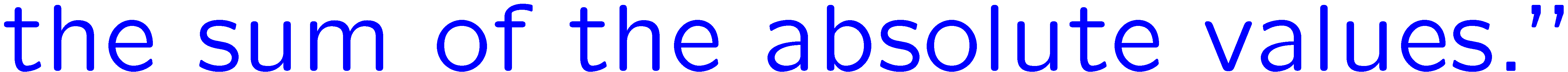 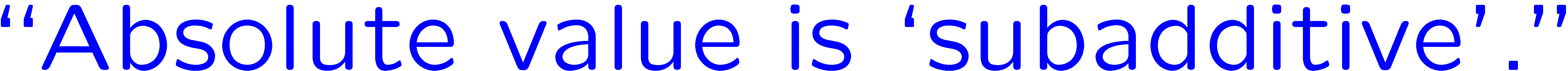 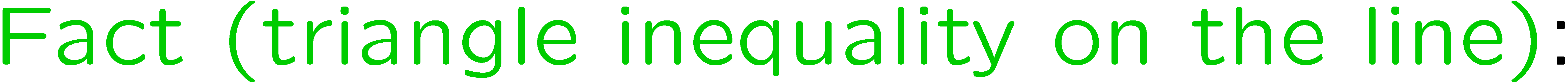 27
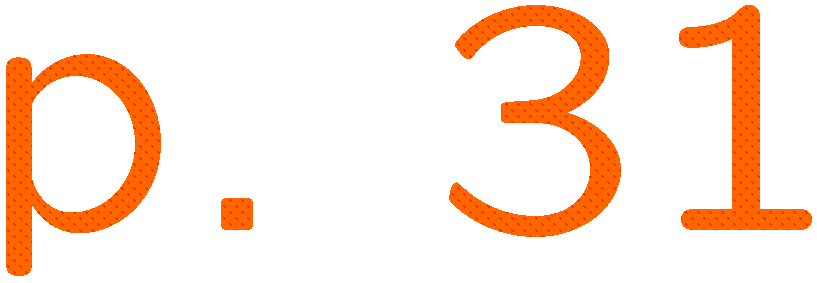 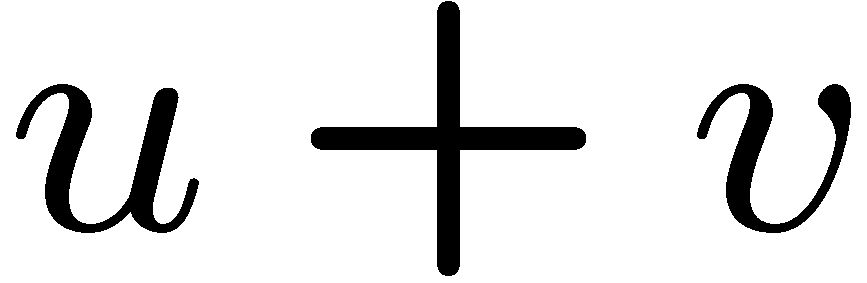 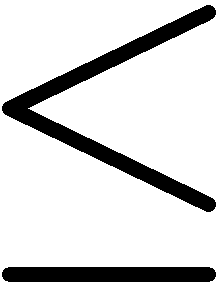 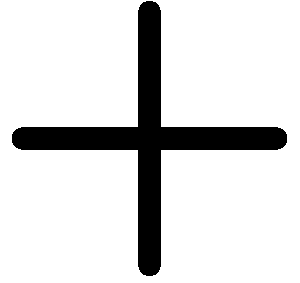 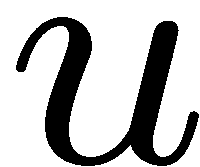 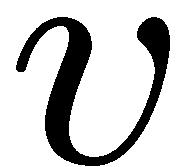 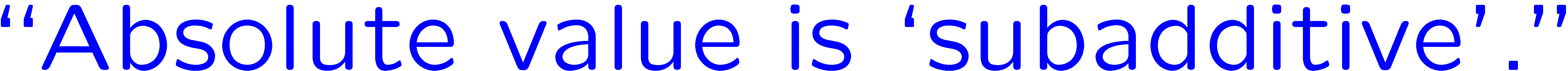 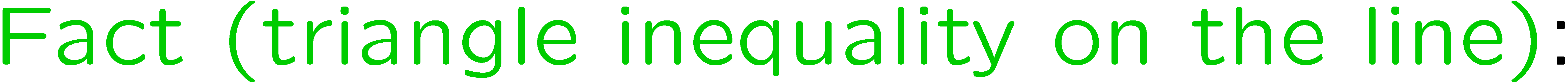 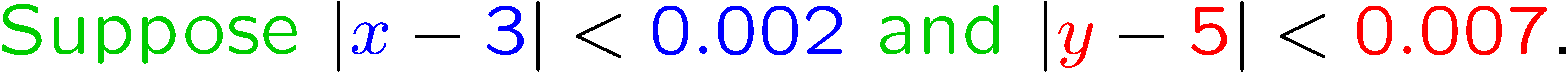 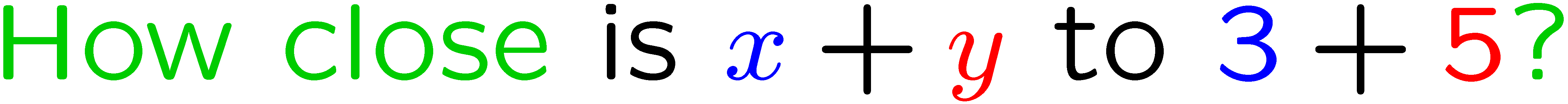 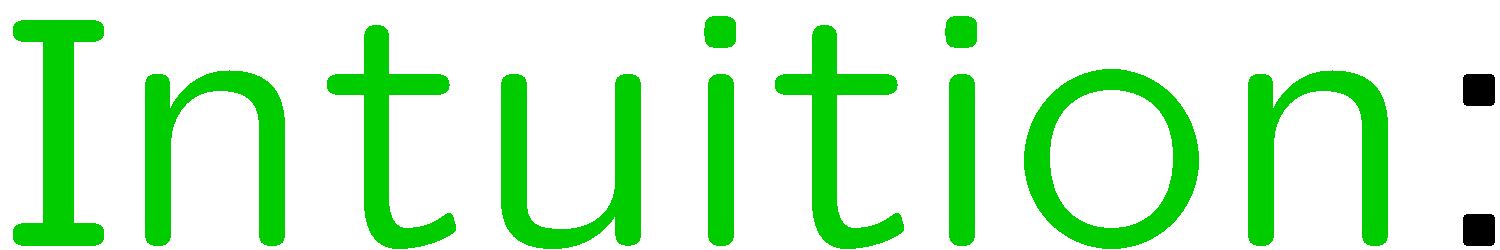 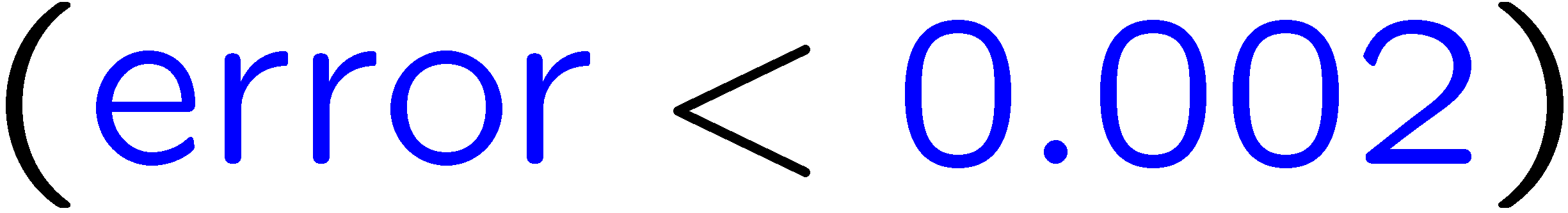 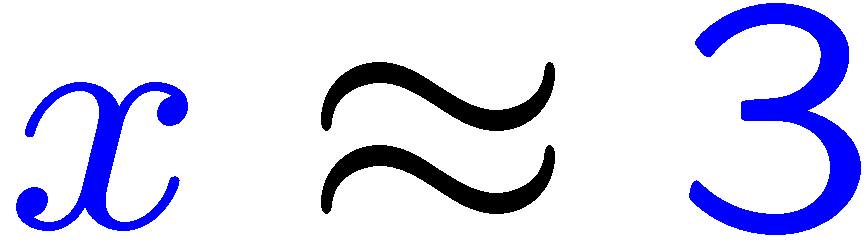 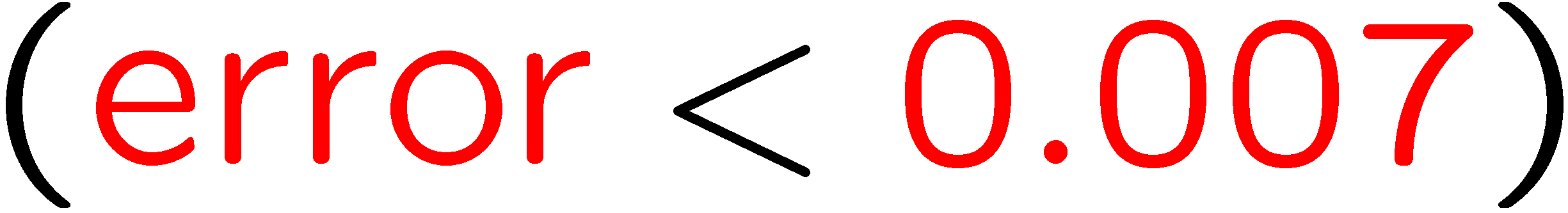 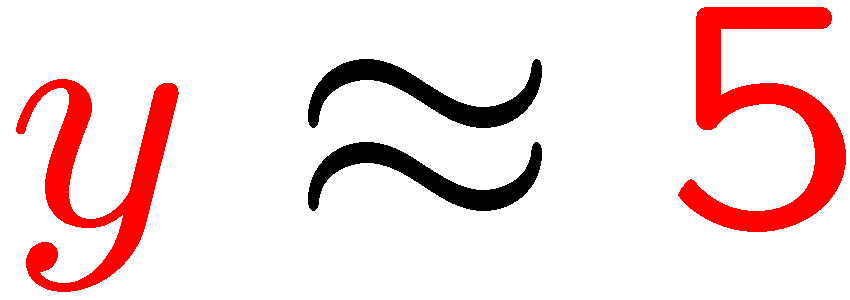 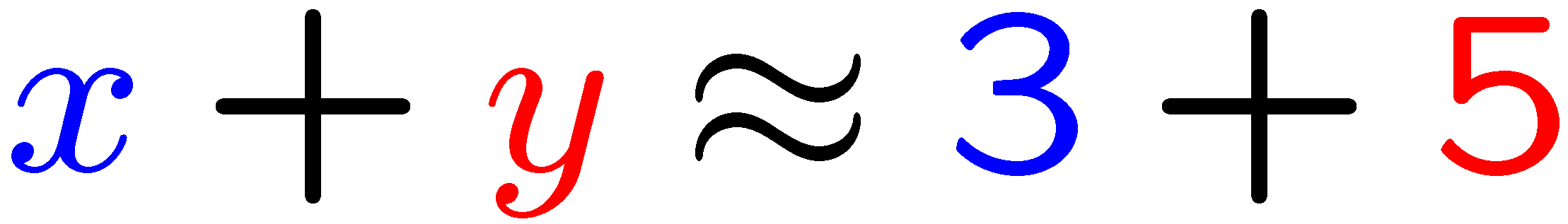 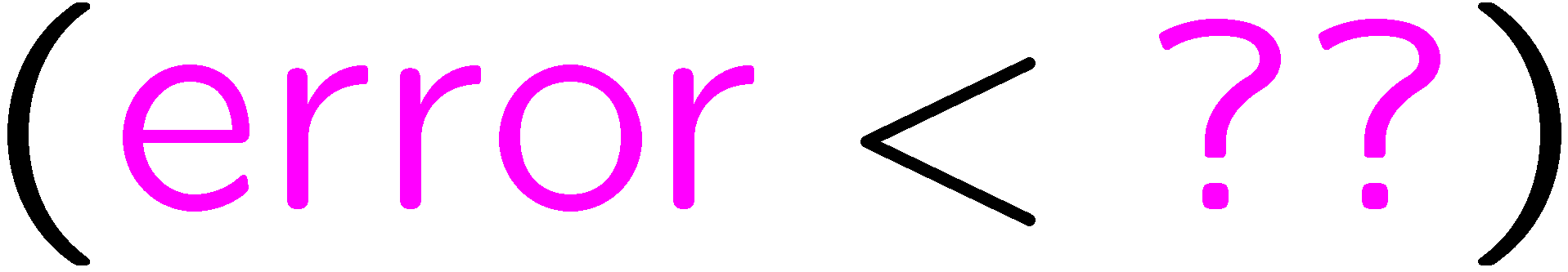 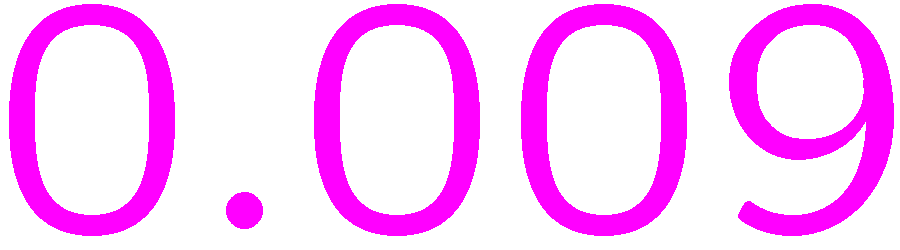 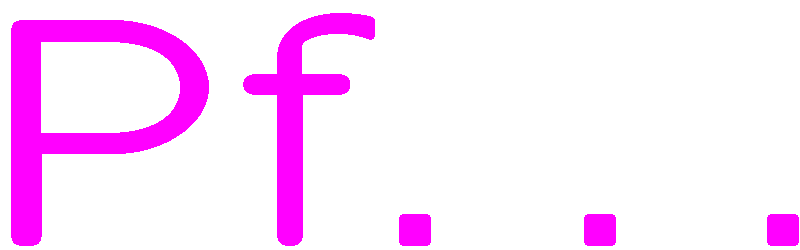 28
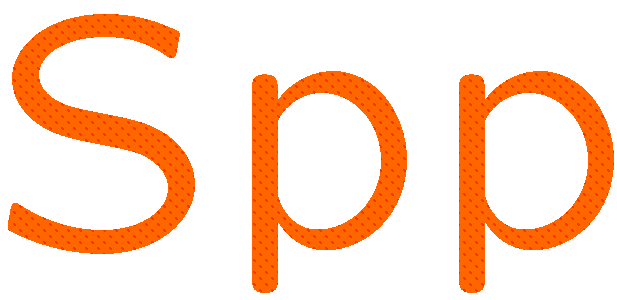 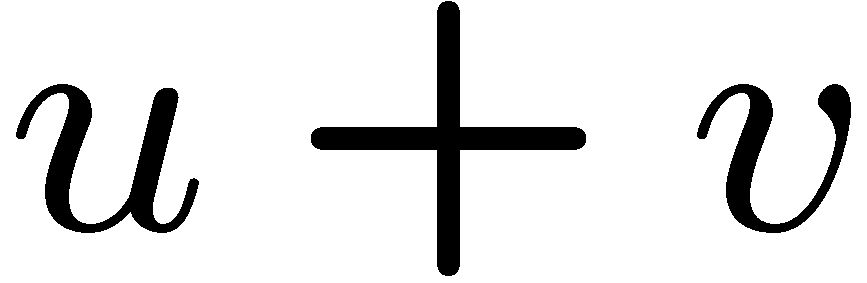 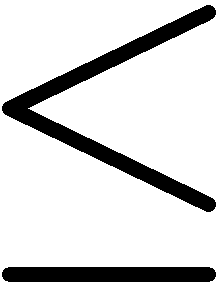 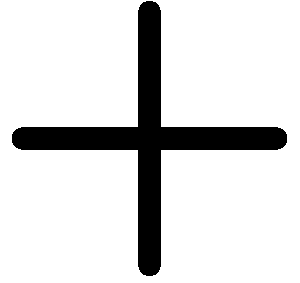 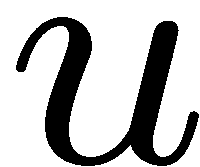 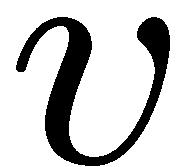 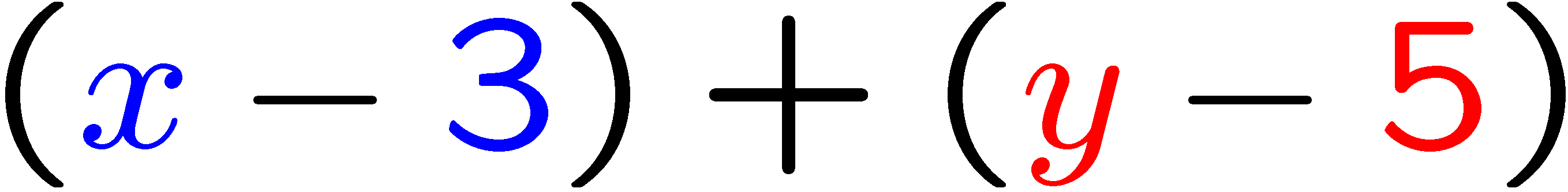 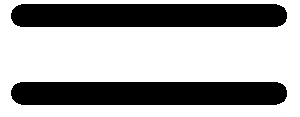 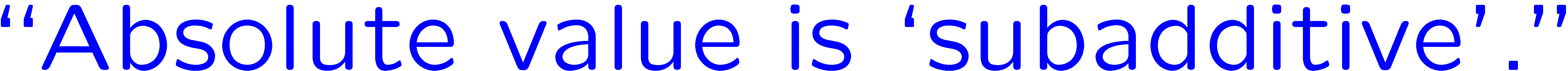 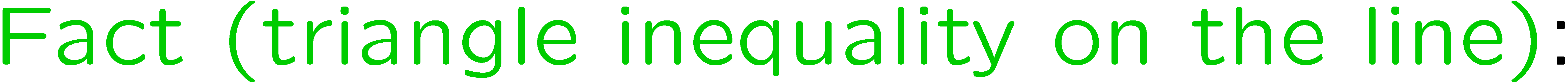 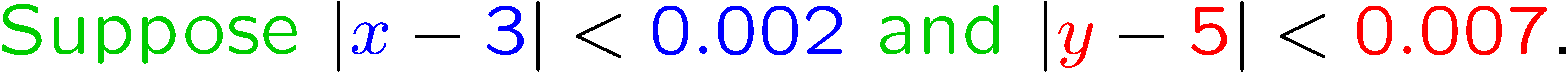 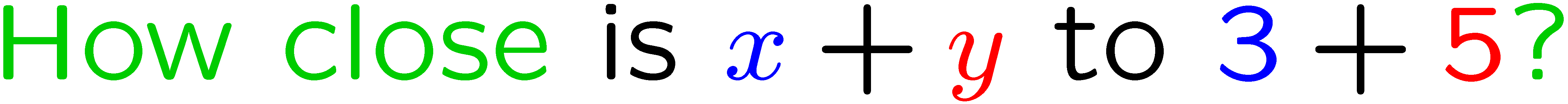 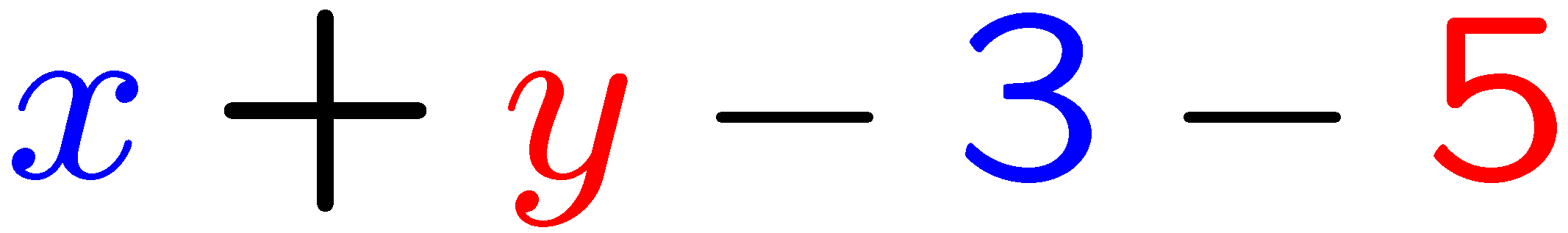 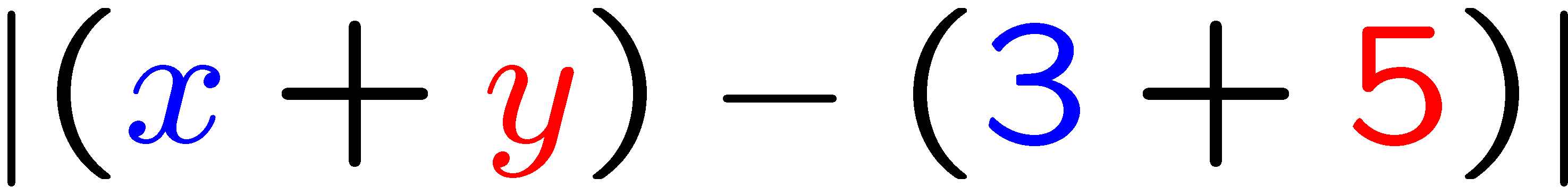 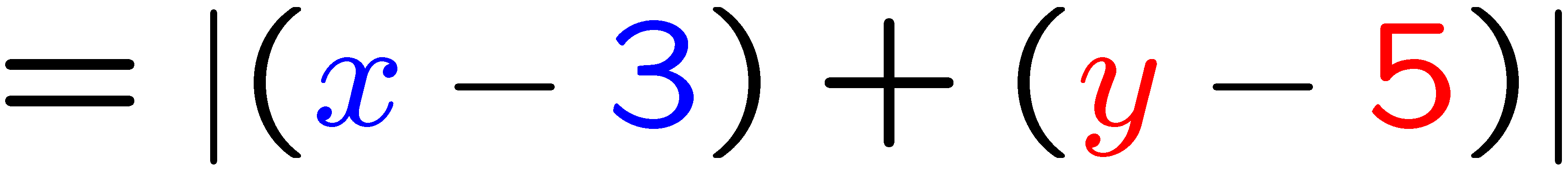 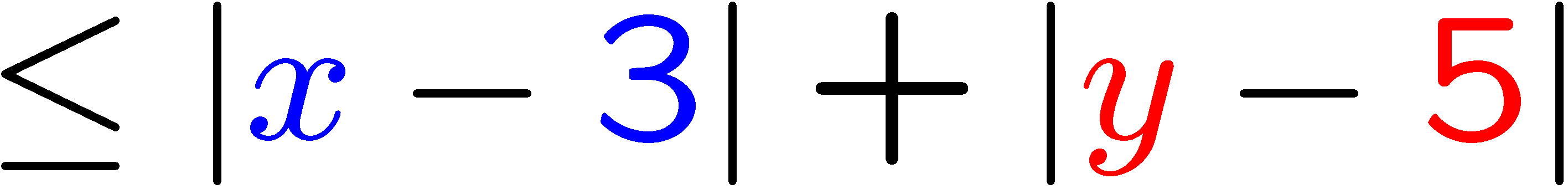 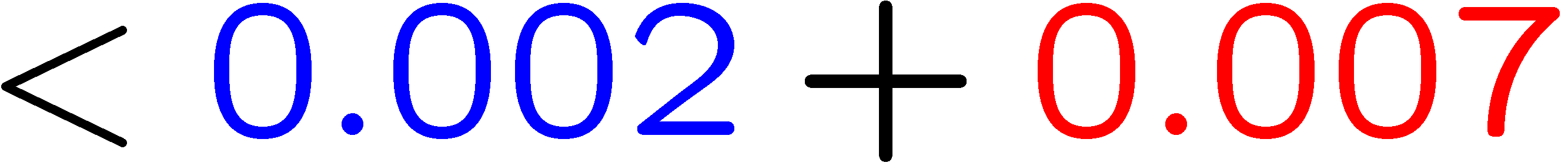 29
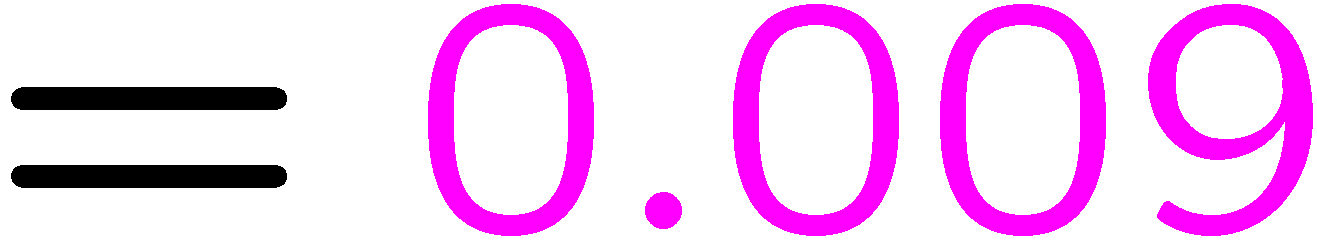 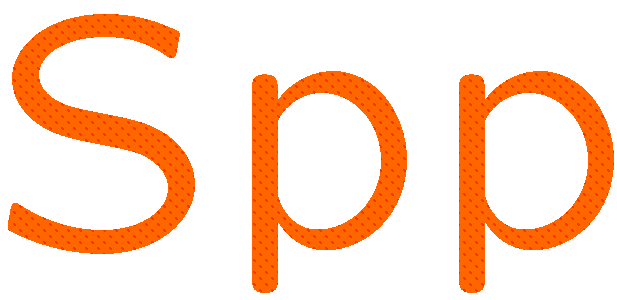 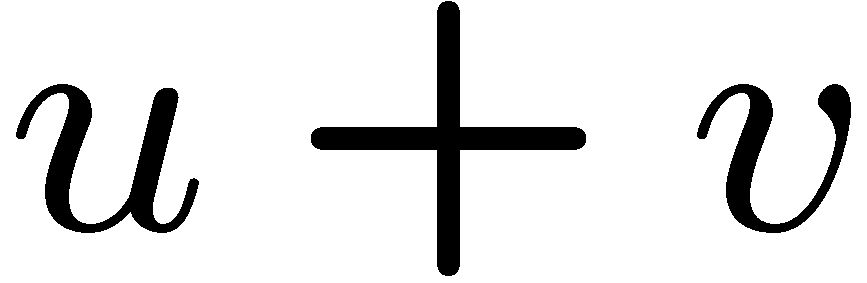 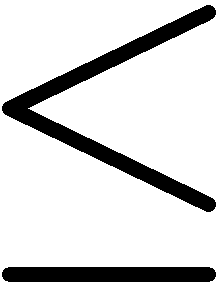 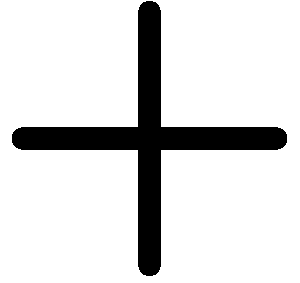 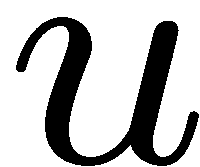 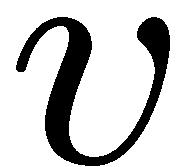 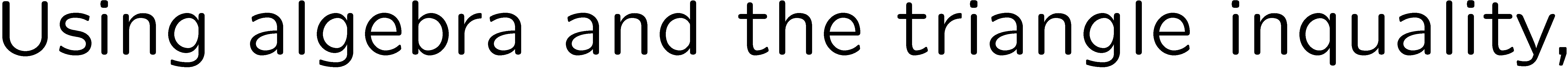 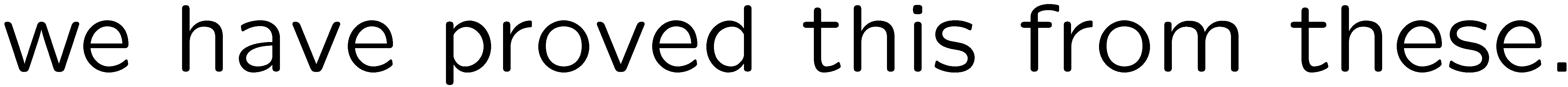 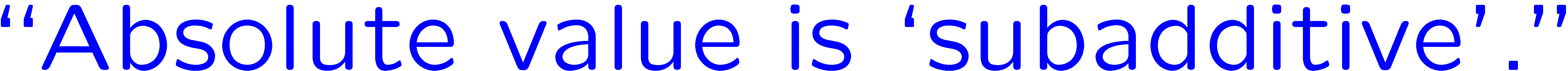 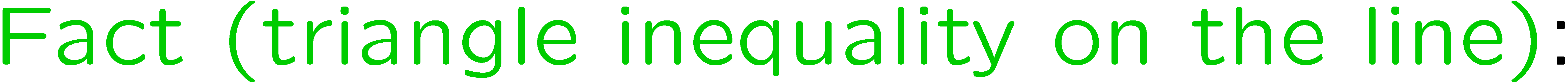 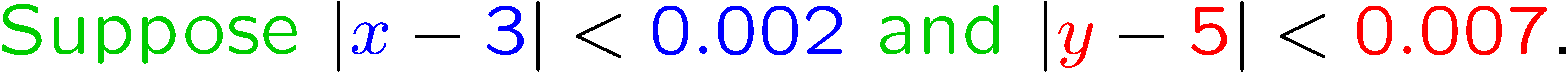 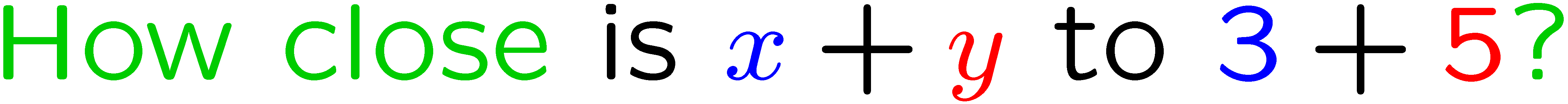 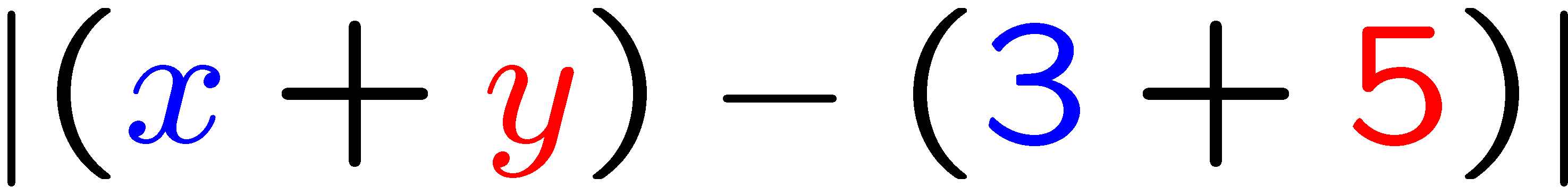 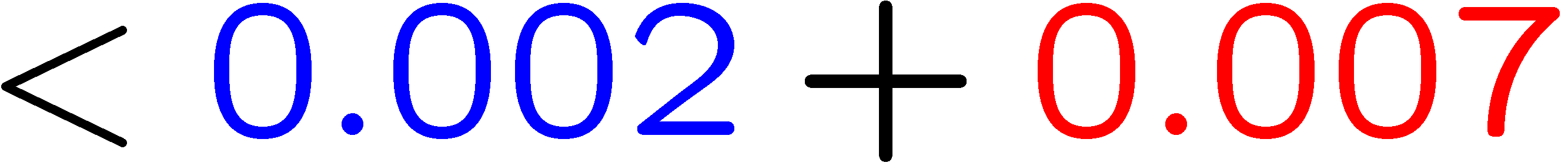 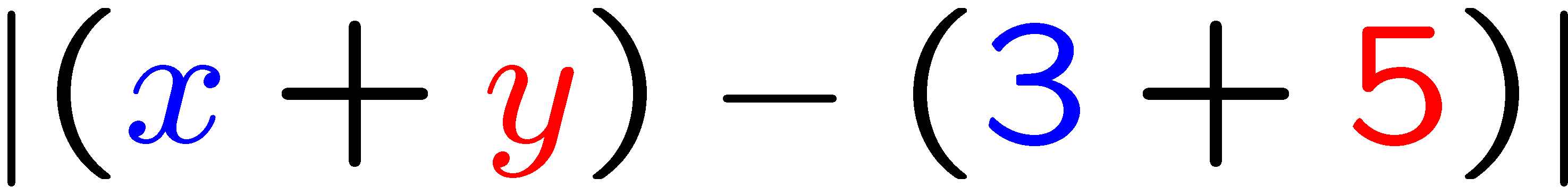 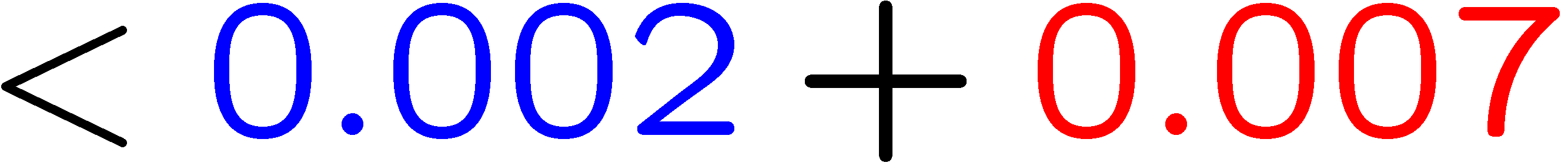 30
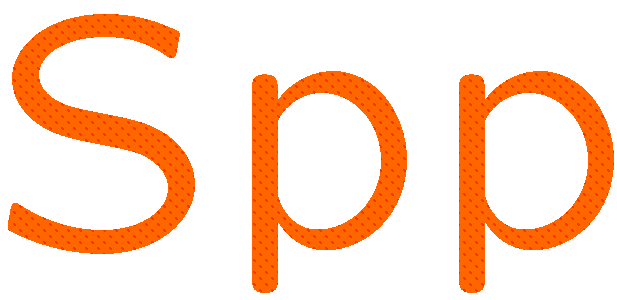 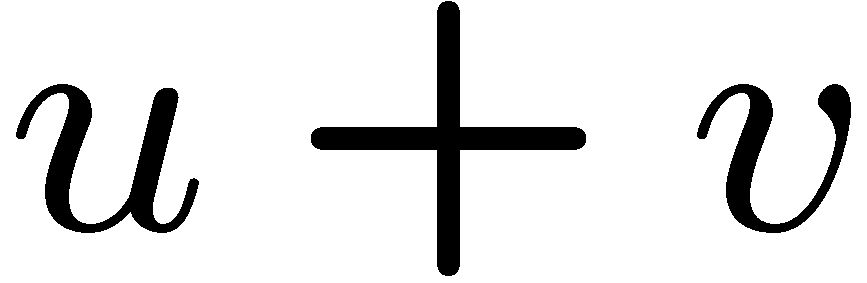 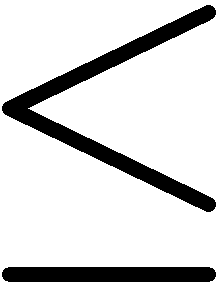 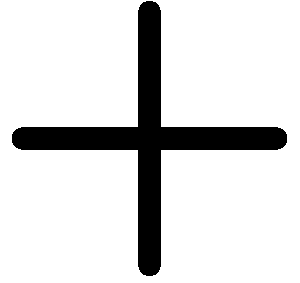 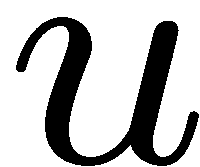 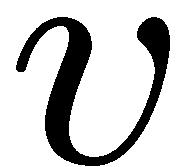 STOP
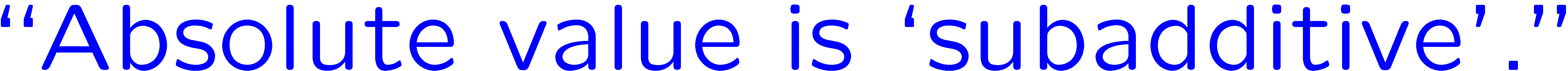 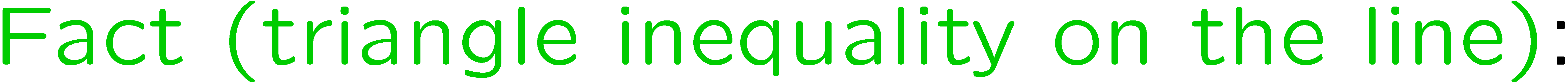 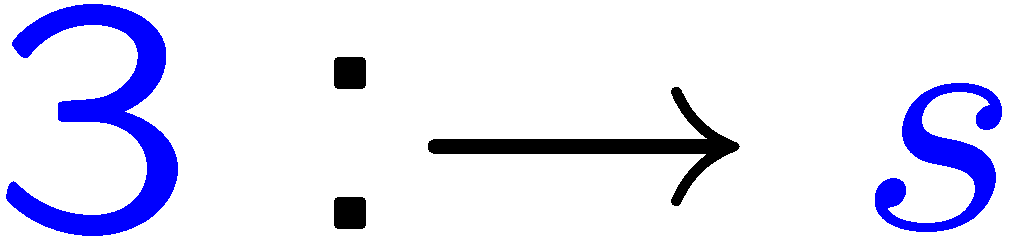 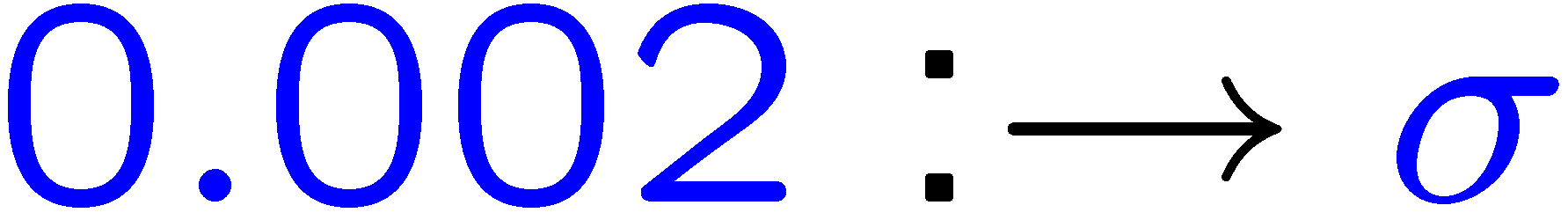 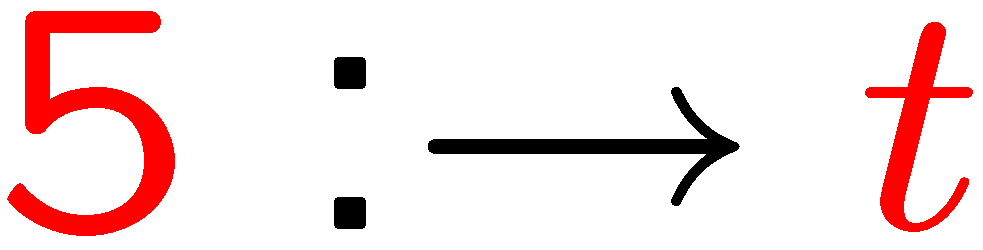 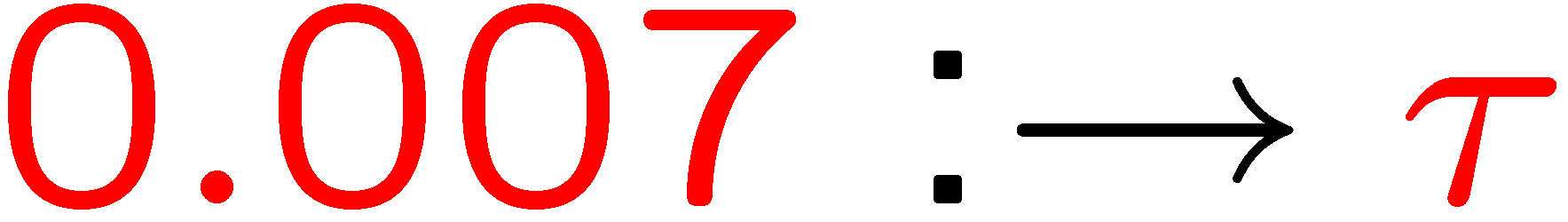 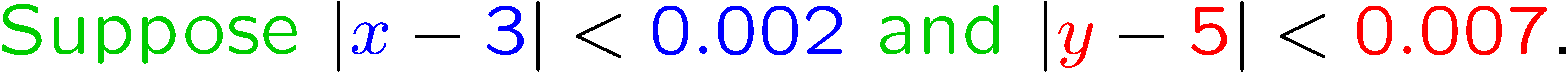 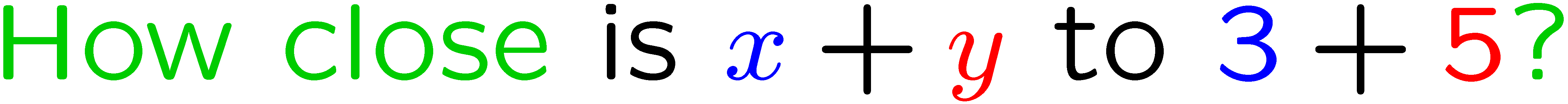 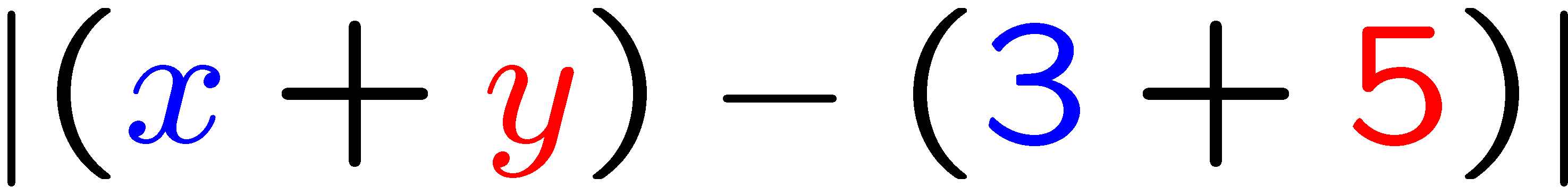 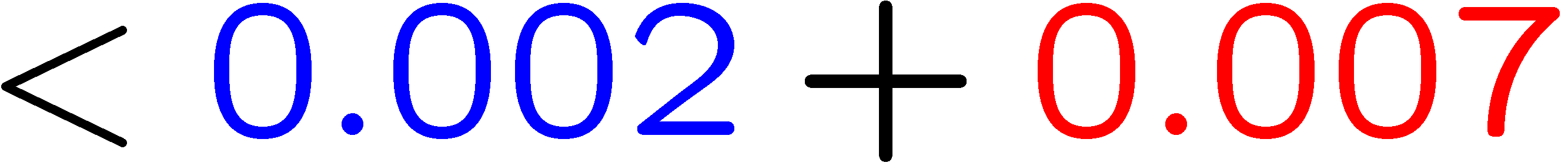 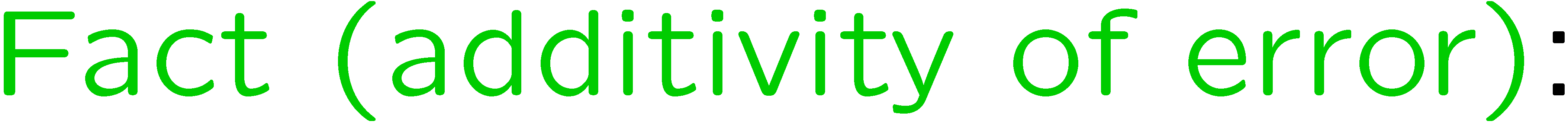 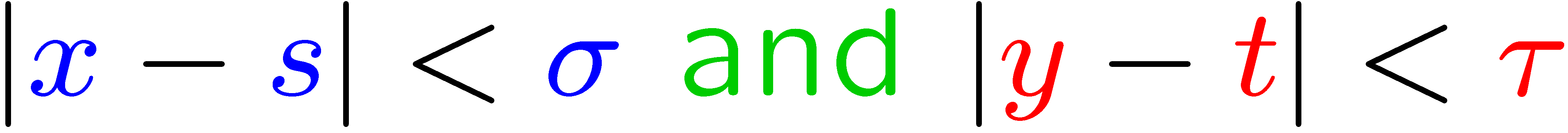 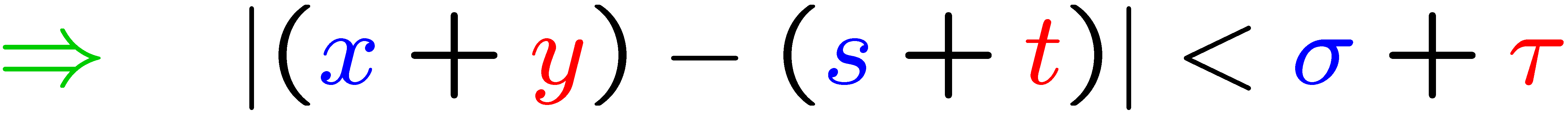 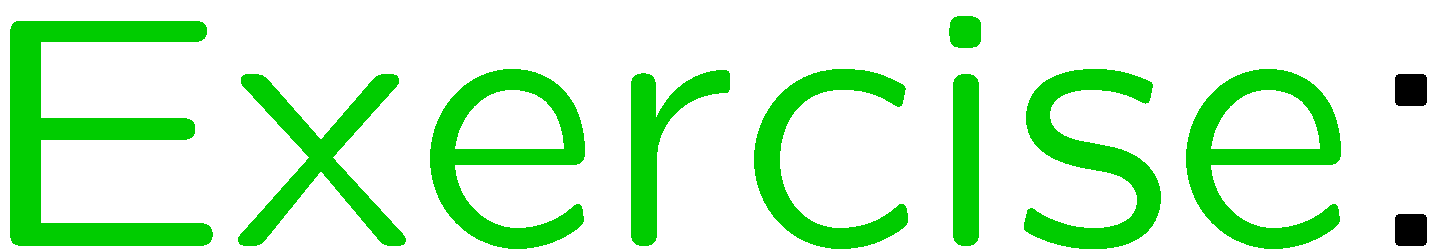 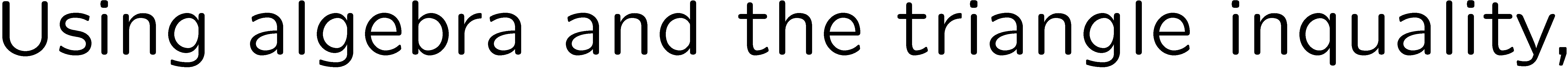 31
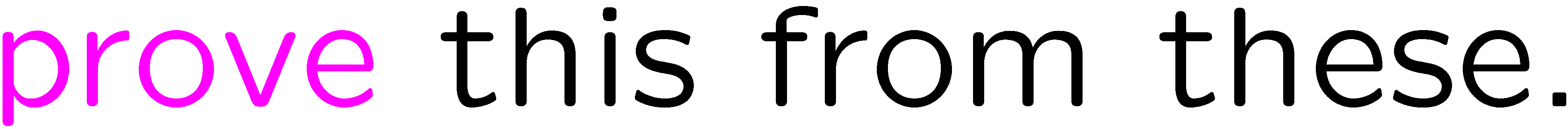 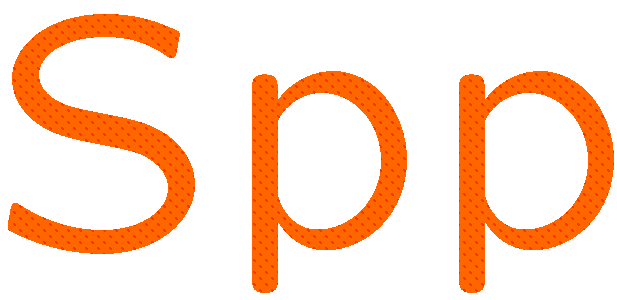